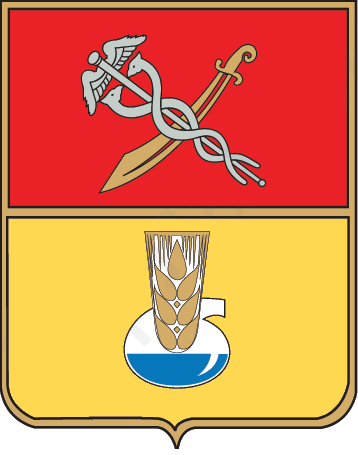 ЗвітПервомайського міського голови Миколи Бакшеєва за 2019 рік
Звіт Первомайського міського голови Миколи Бакшеєва 
за 2019 рік
Капітальний ремонт фізіотерапевтичного відділення Первомайської ЦРЛ реалізовано спільно з Міністерством з питань тимчасово окупованих територій та внутрішньо переміщених осіб України за фінансової підтримки Світового банку – 4653,00 тис. грн.
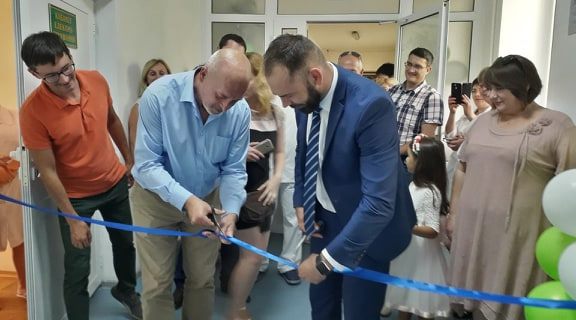 Звіт Первомайського міського голови Миколи Бакшеєва 
за 2019 рік
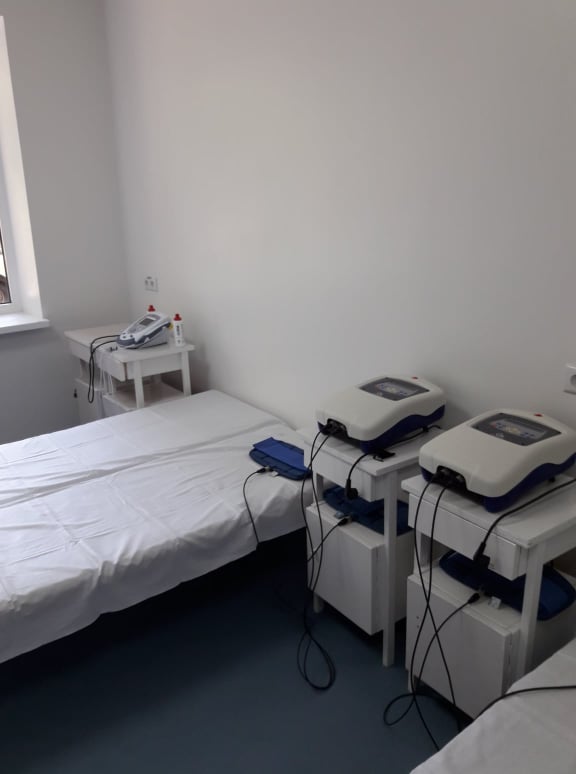 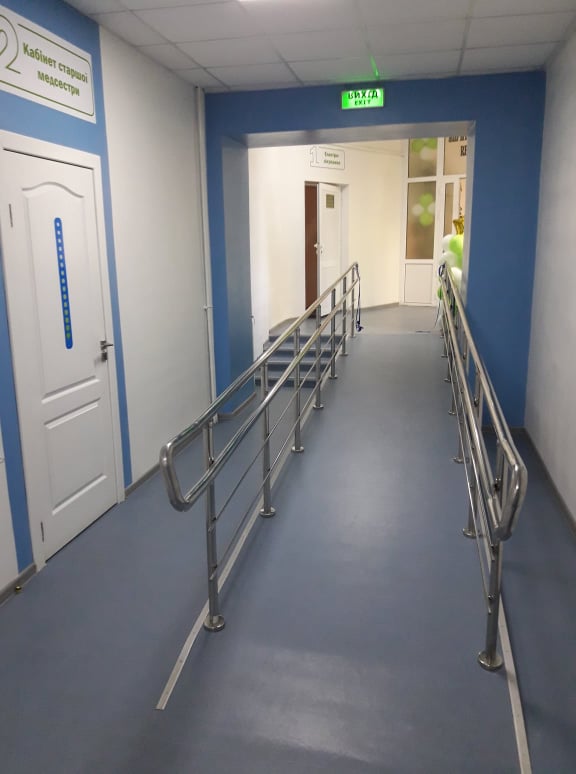 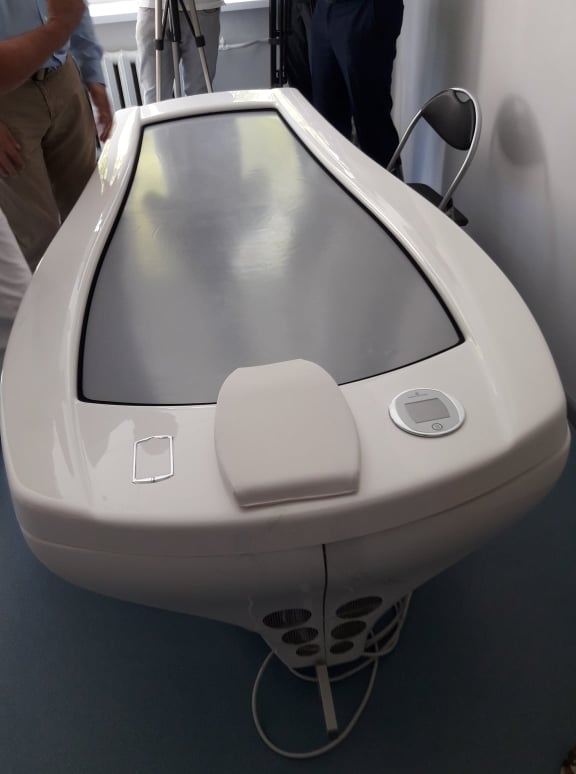 Звіт Первомайського міського голови Миколи Бакшеєва 
за 2019 рік
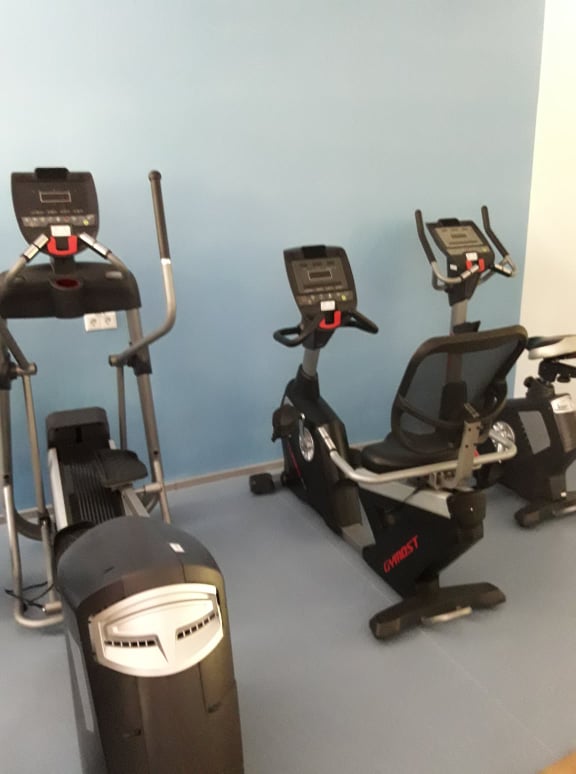 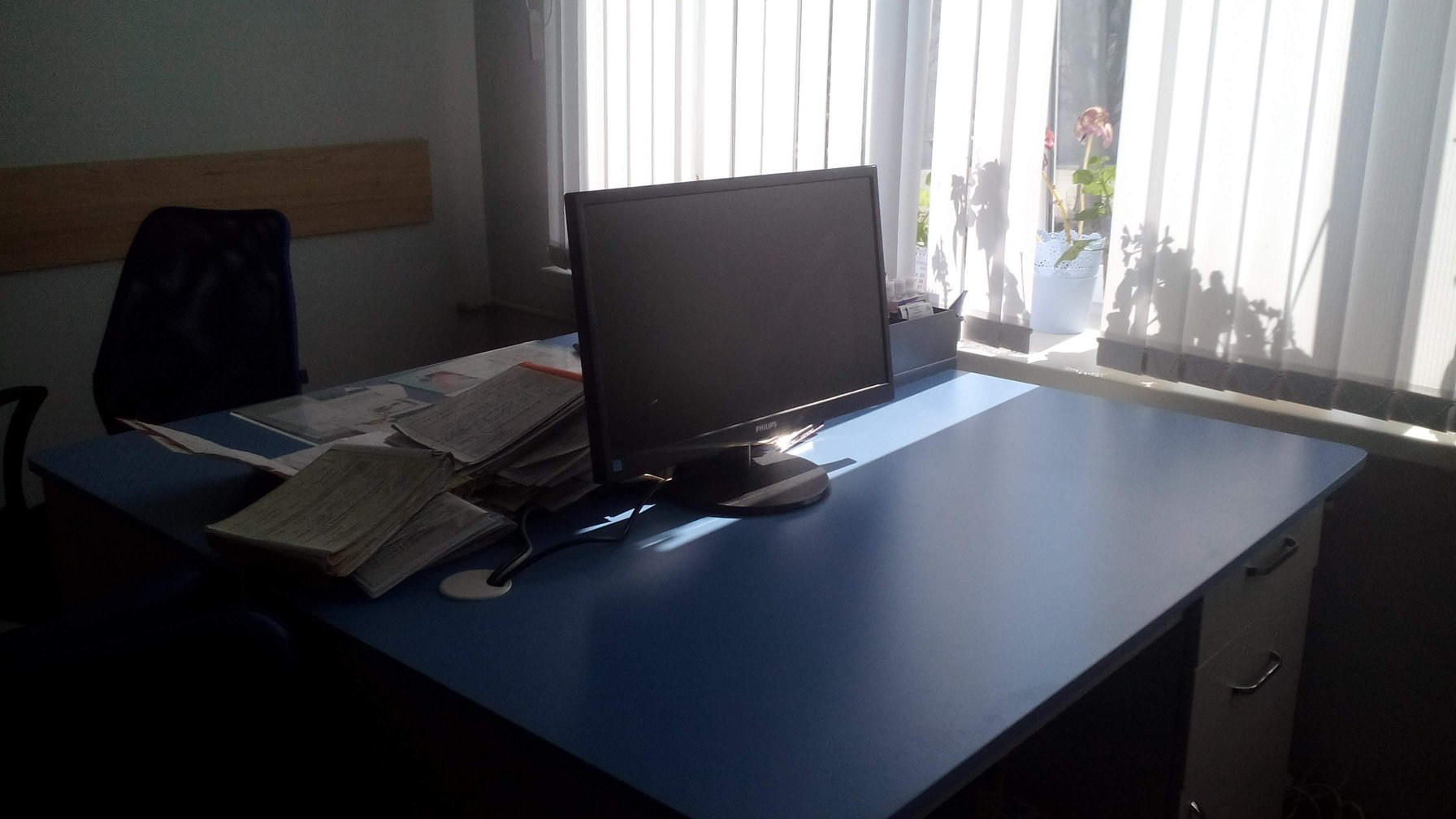 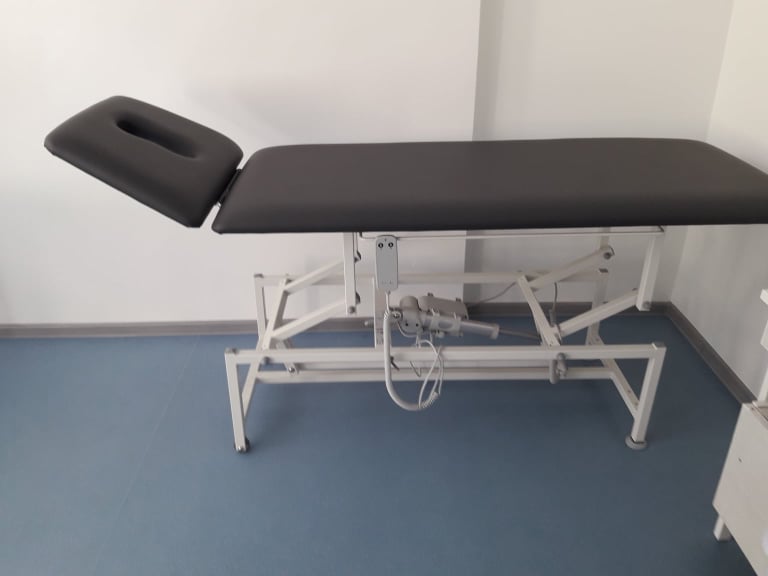 Звіт Первомайського міського голови Миколи Бакшеєва 
за 2019 рік
Капітальний ремонт частини пологового відділення ЦРЛ  за кошти німецького товариства міжнародного співробітництва GIZ – 9 млн. грн.
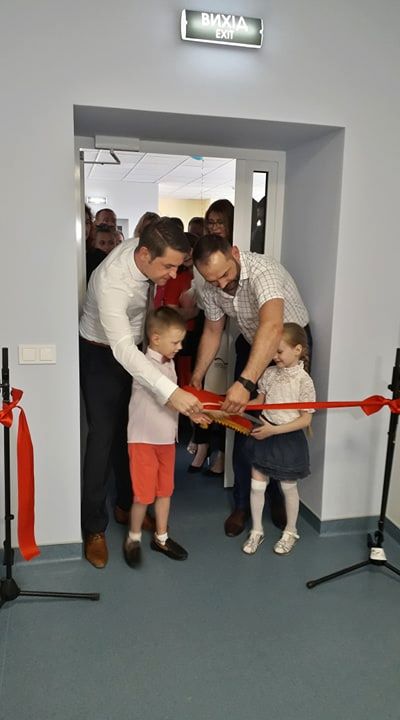 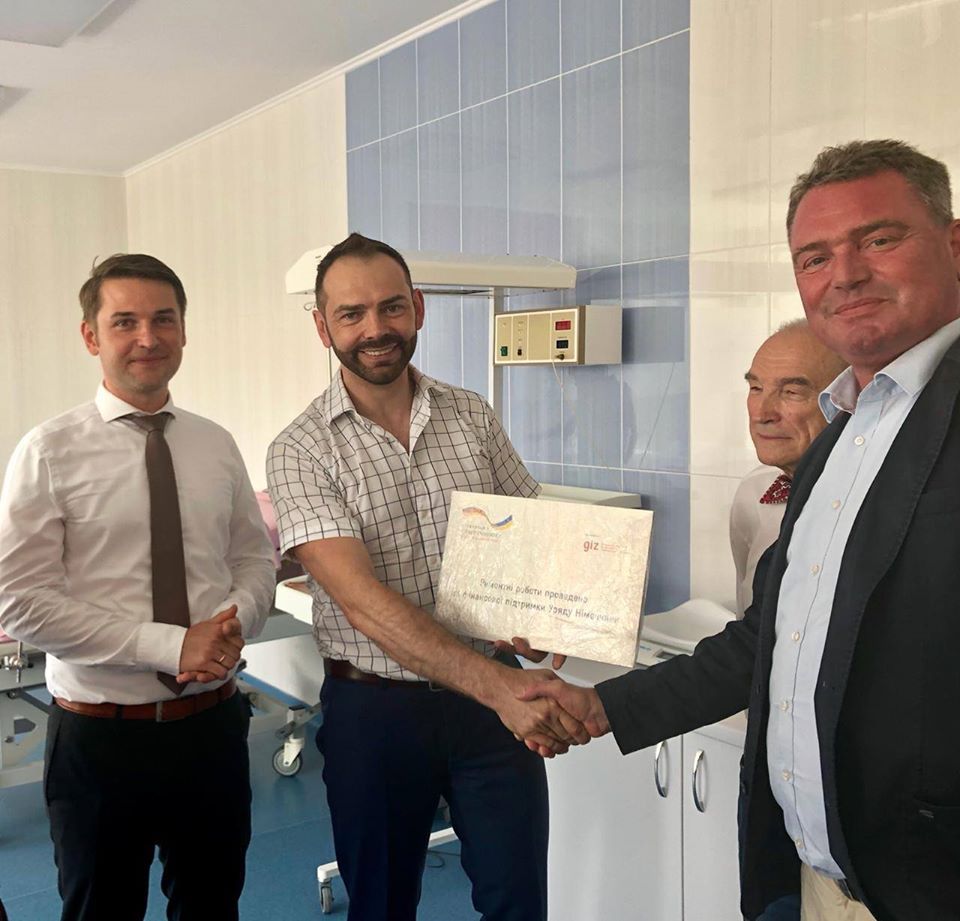 Звіт Первомайського міського голови Миколи Бакшеєва 
за 2019 рік
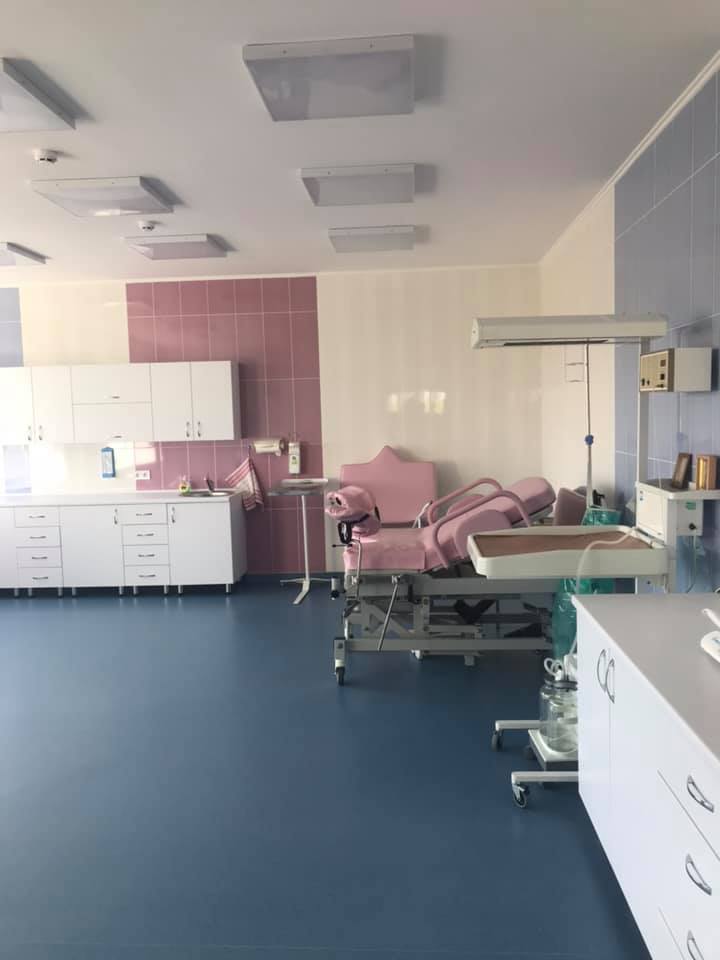 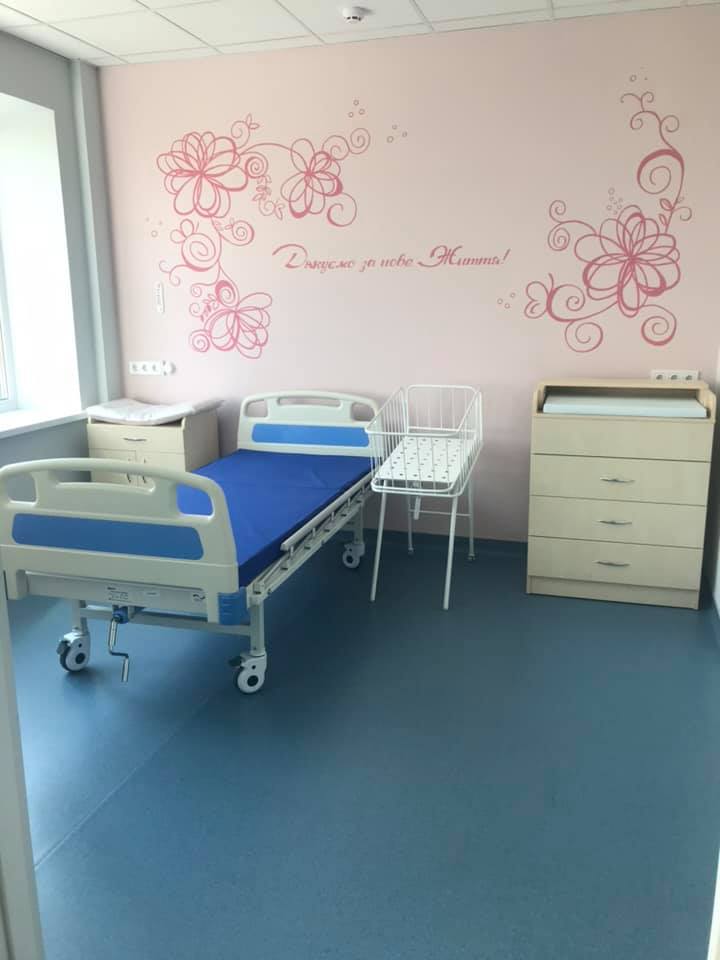 Звіт Первомайського міського голови Миколи Бакшеєва 
за 2019 рік
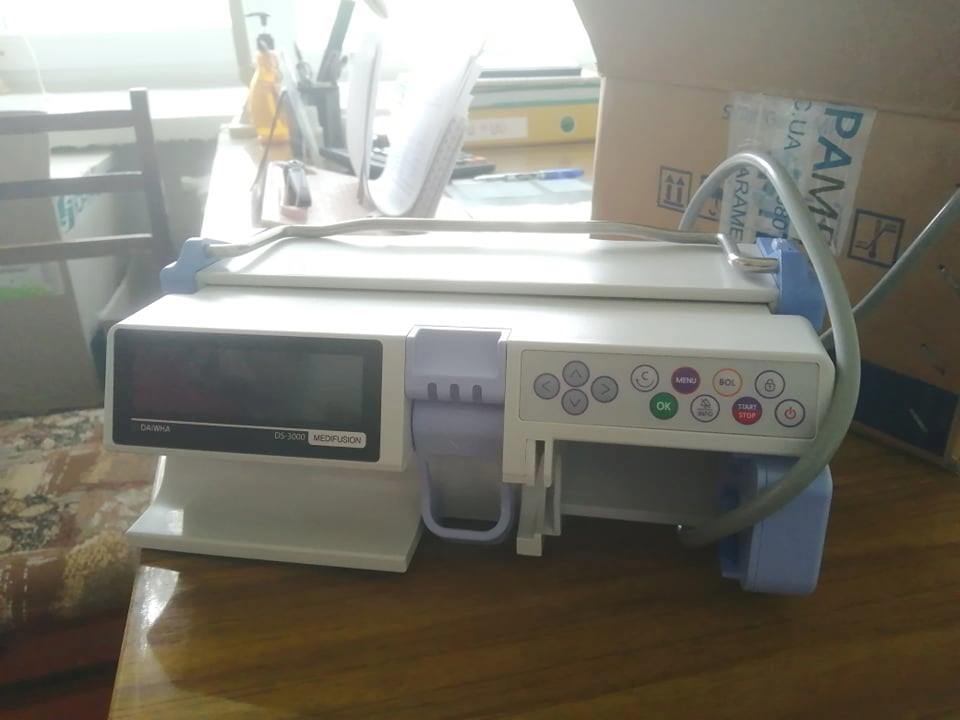 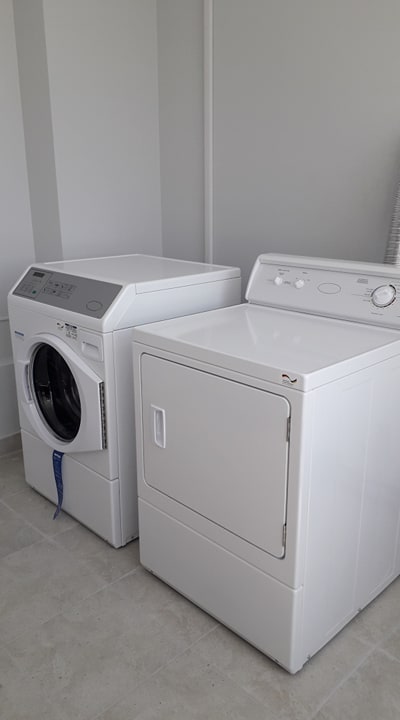 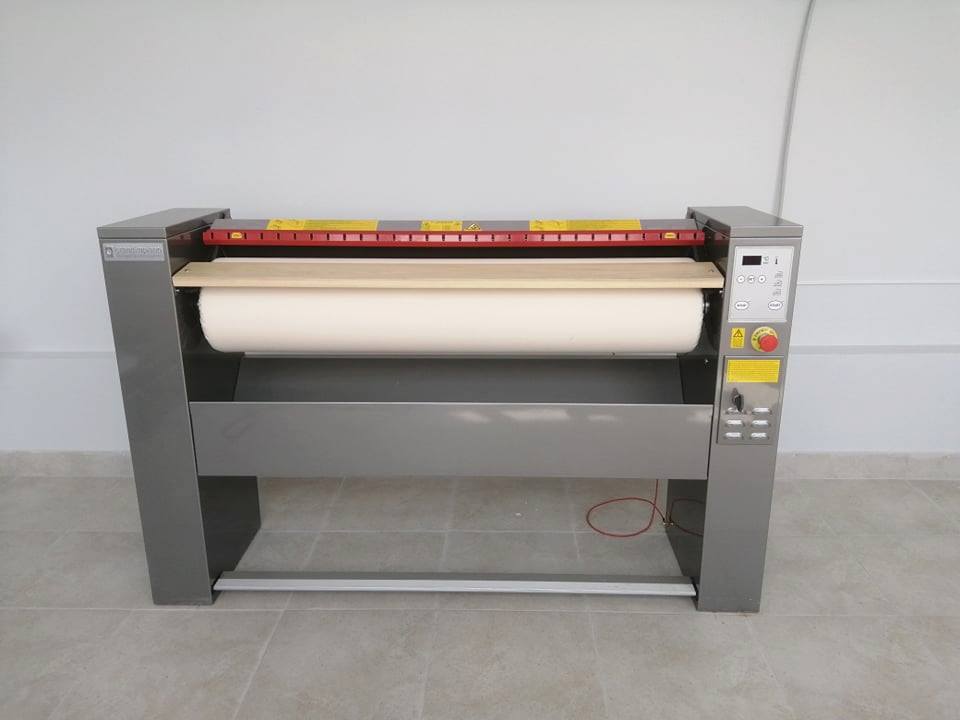 Звіт Первомайського міського голови Миколи Бакшеєва 
за 2019 рік
Термомодернізація хірургічного корпусу Первомайської ЦРЛ – 5153,00 тис. грн.
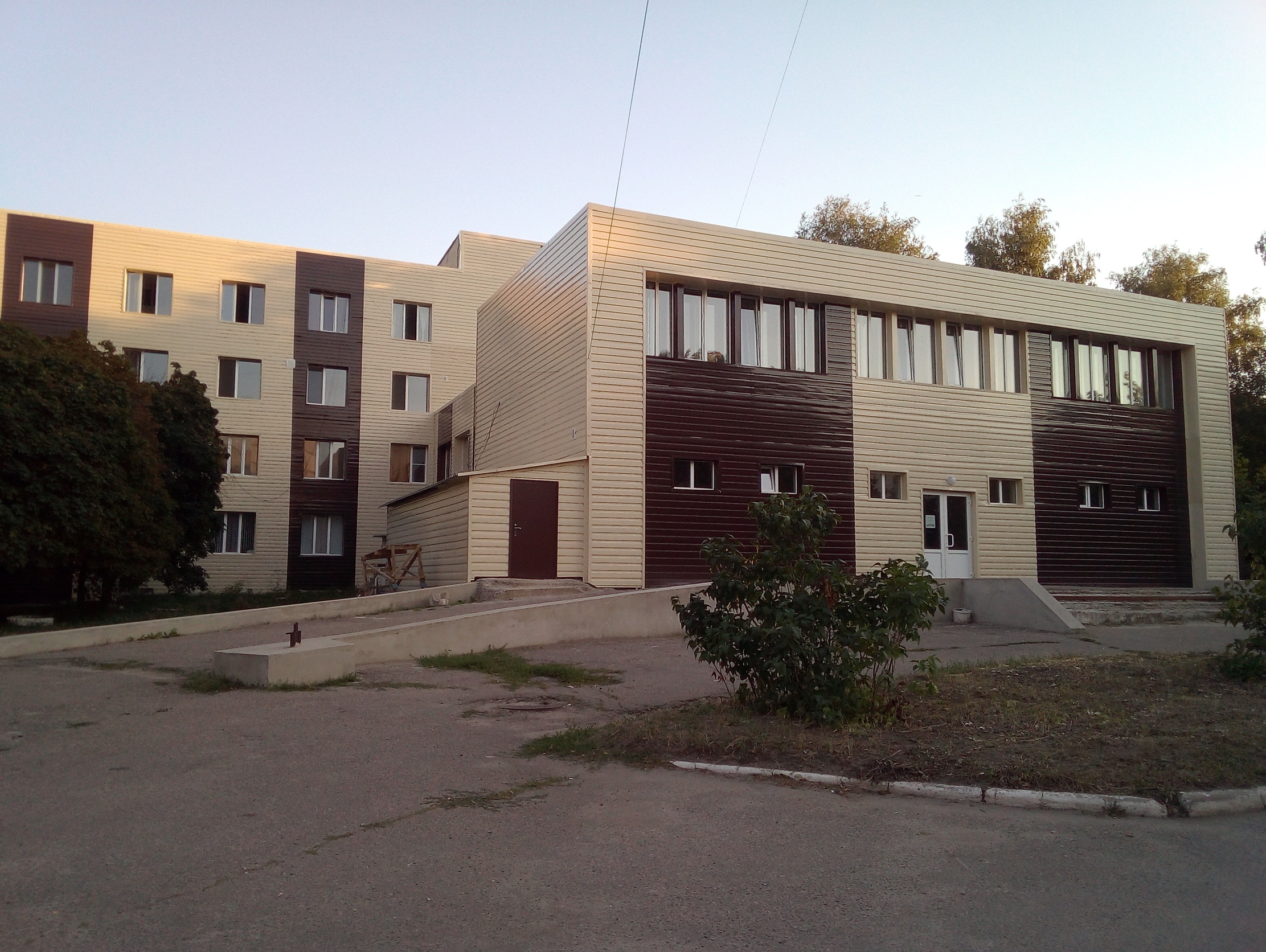 Звіт Первомайського міського голови Миколи Бакшеєва 
за 2019 рік
Завершено капітальний ремонт міської центральної бібліотеки та придбано нове комп'ютерне обладнання, меблі за кошти німецького товариства міжнародного співробітництва GIZ – 1913,00 тис. грн.
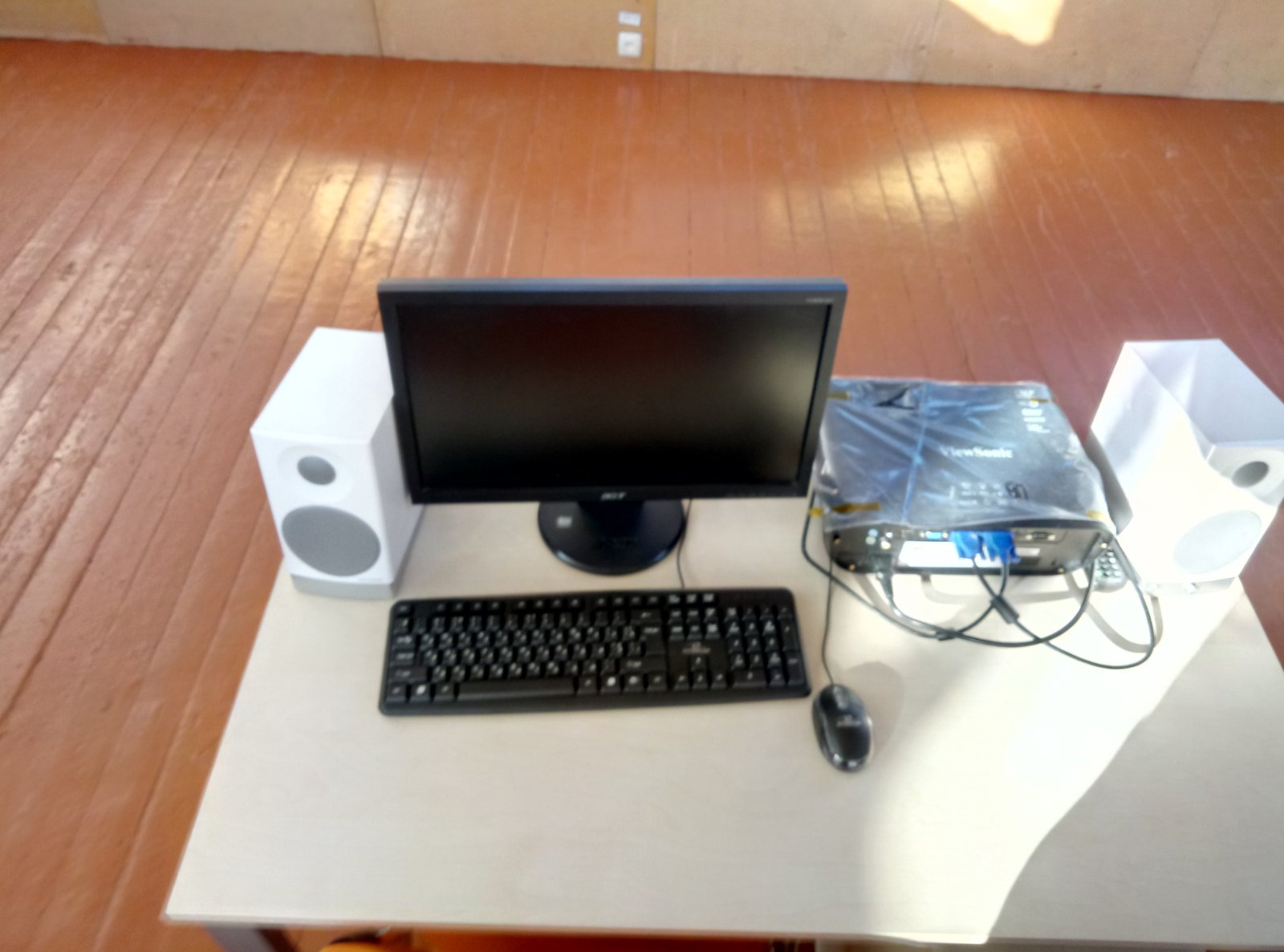 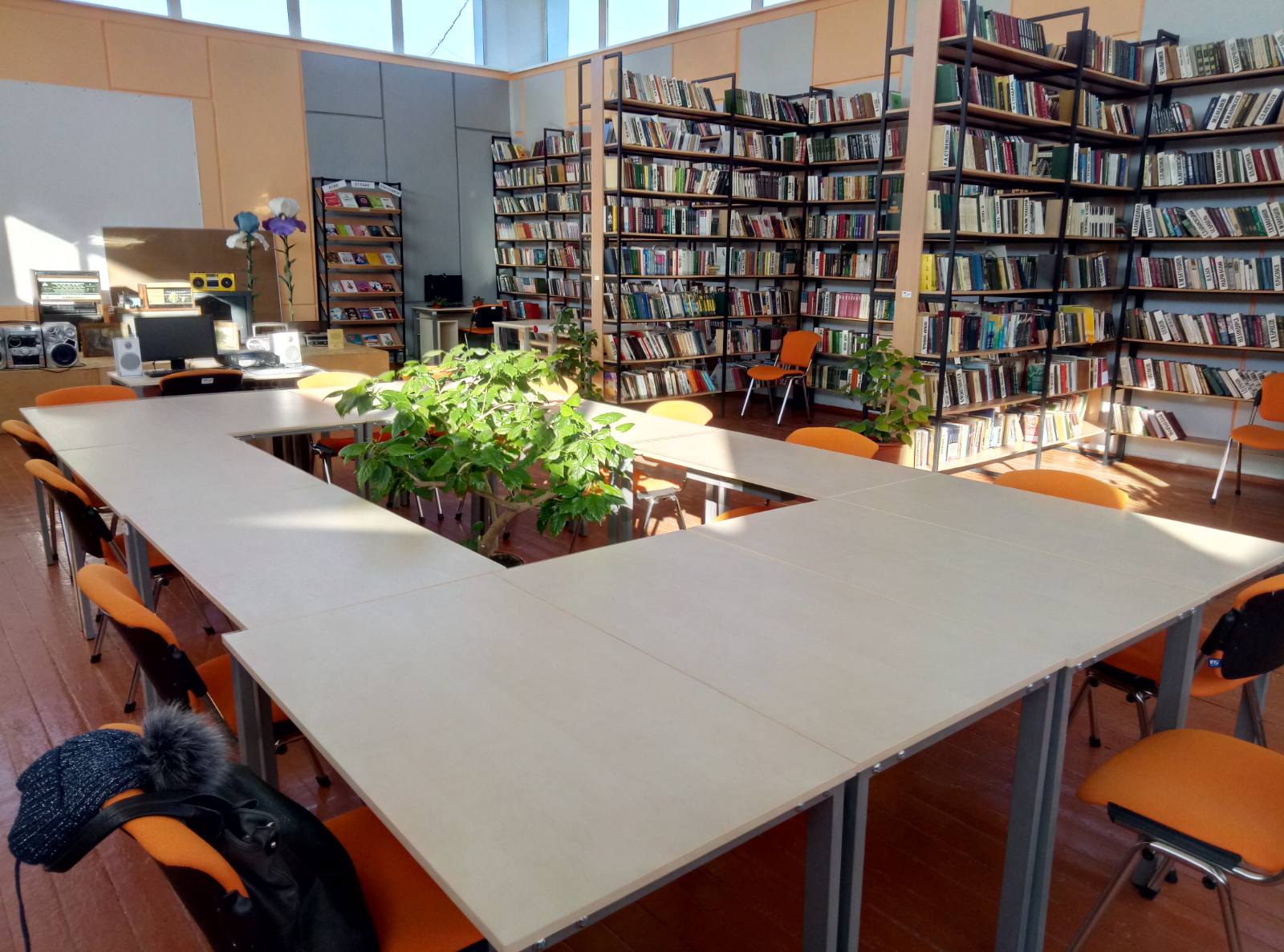 Звіт Первомайського міського голови Миколи Бакшеєва 
за 2019 рік
Нові меблі в Центрі надання адміністративних послуг
в рамках Програми “U-LEAD з Європою ”
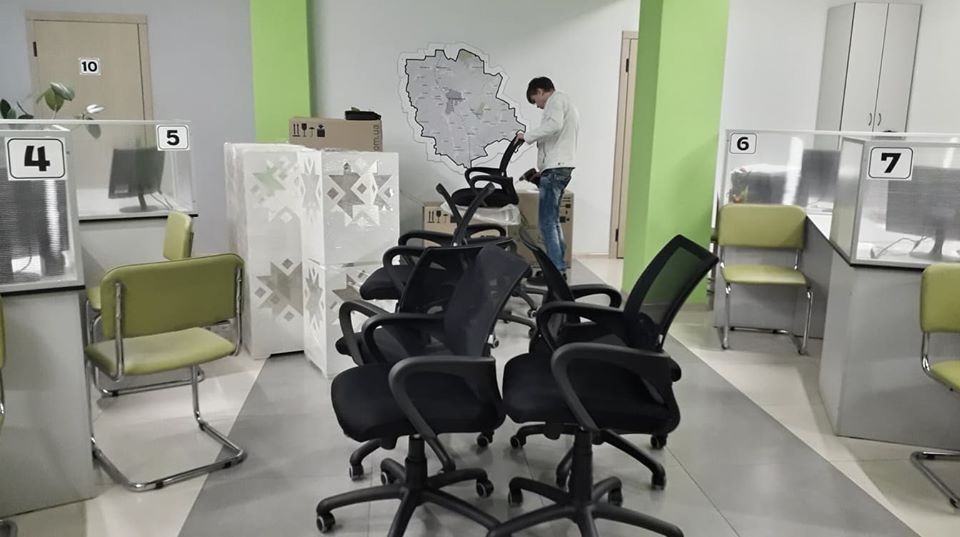 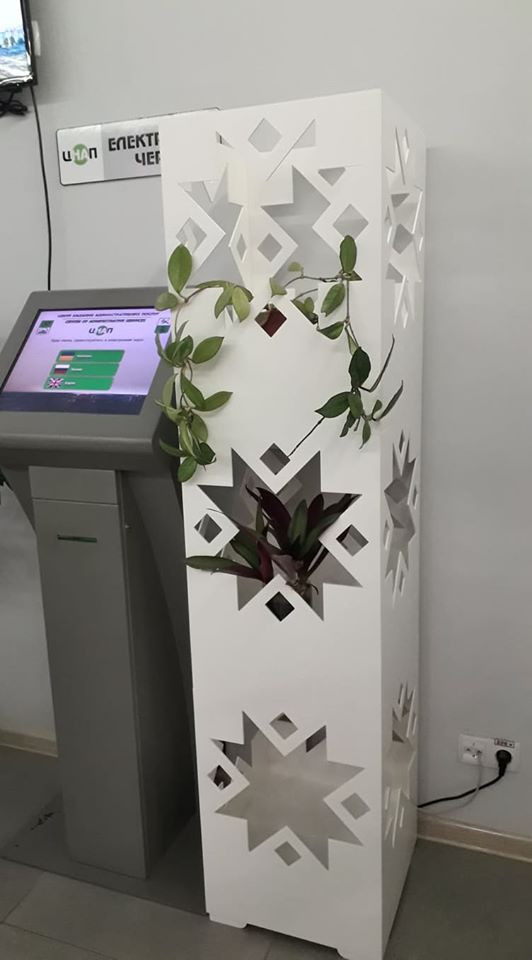 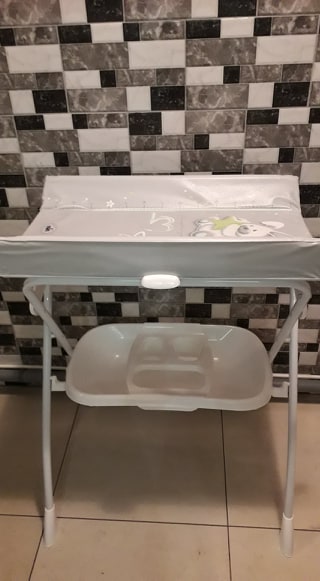 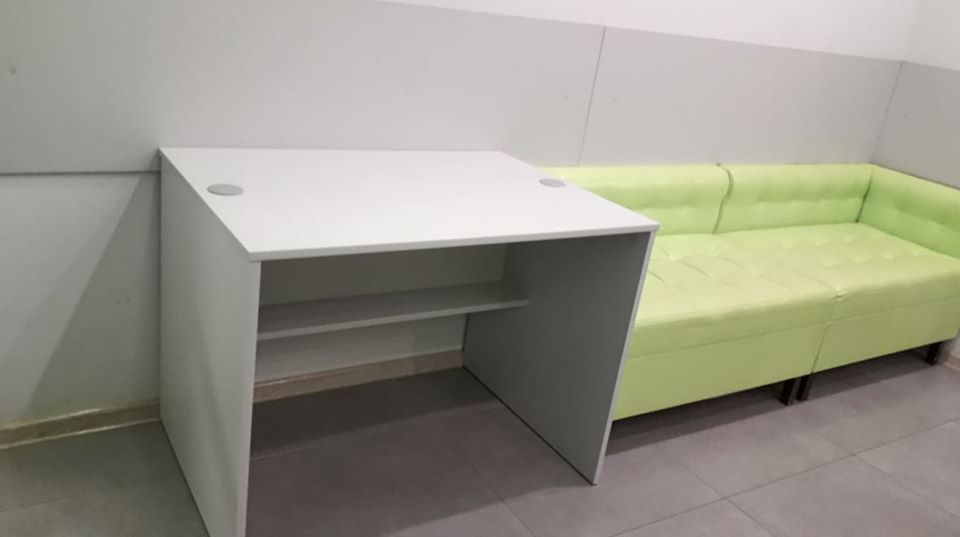 Звіт Первомайського міського голови Миколи Бакшеєва 
за 2019 рік
Нова українська школа
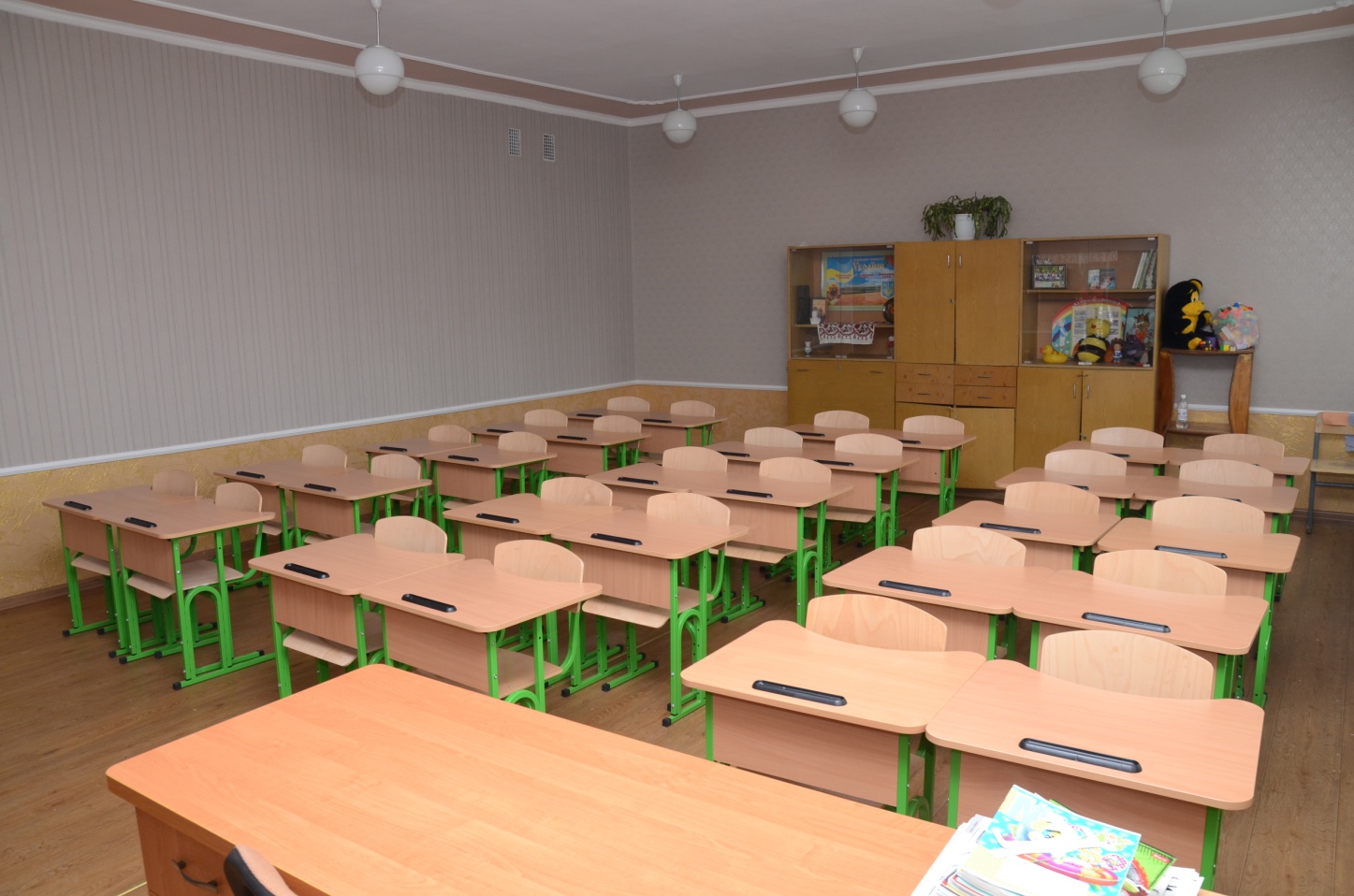 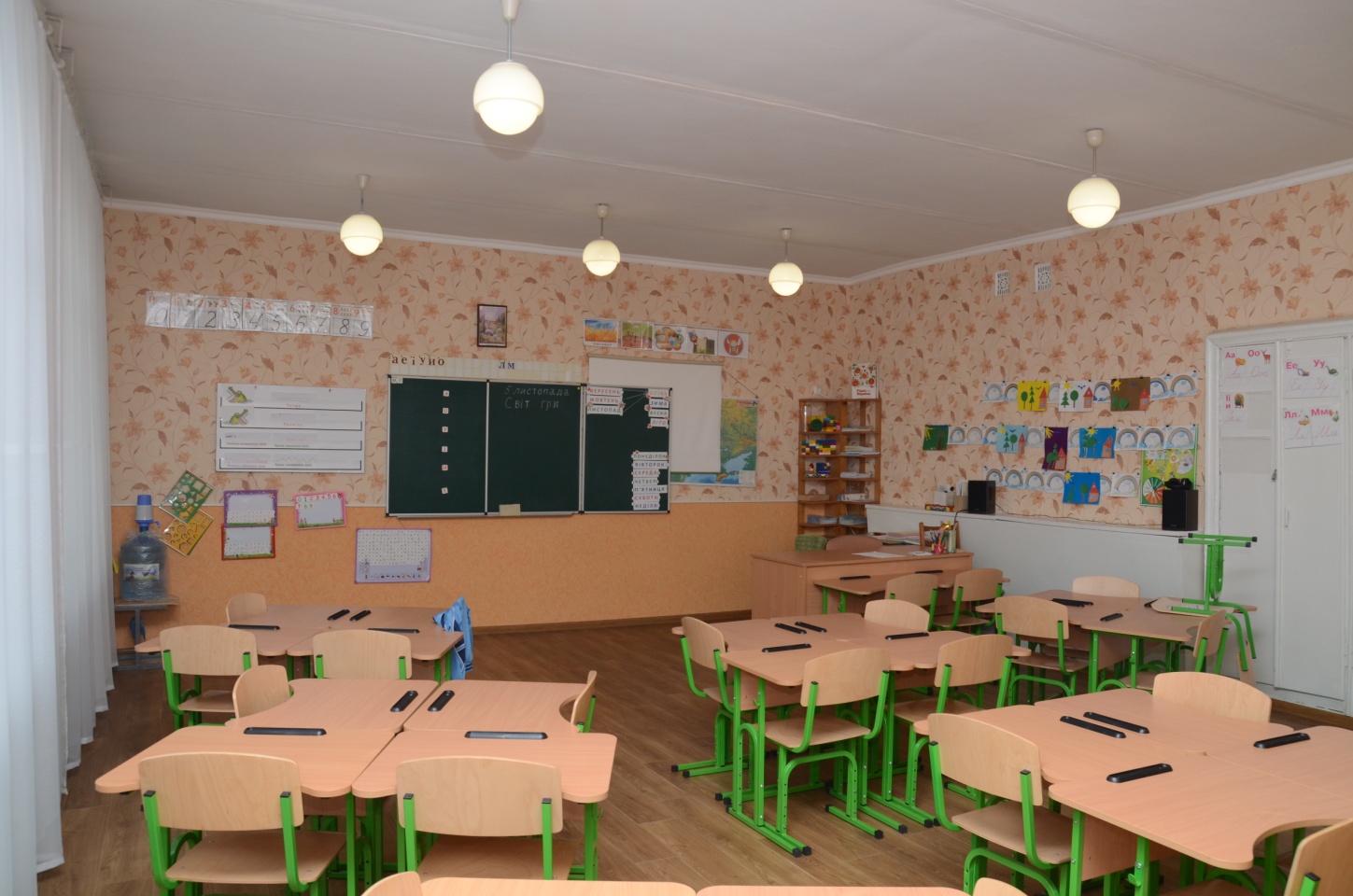 Звіт Первомайського міського голови Миколи Бакшеєва 
за 2019 рік
Оснащено кабінет інклюзивно-ресурсного центру (ЗОШ №5)
на суму 200,753 тис. грн.
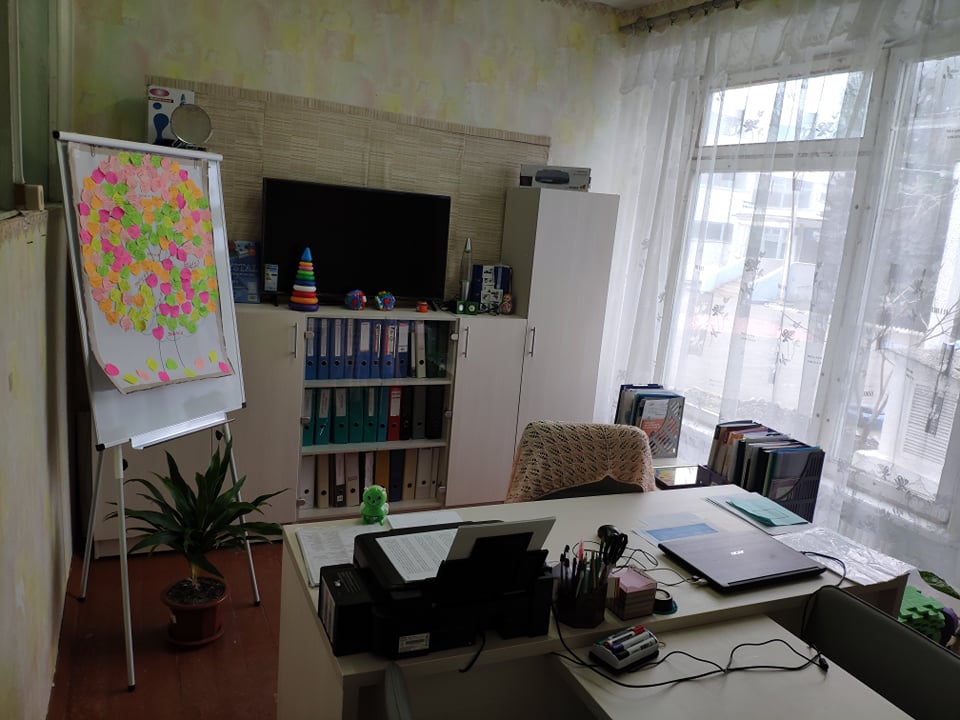 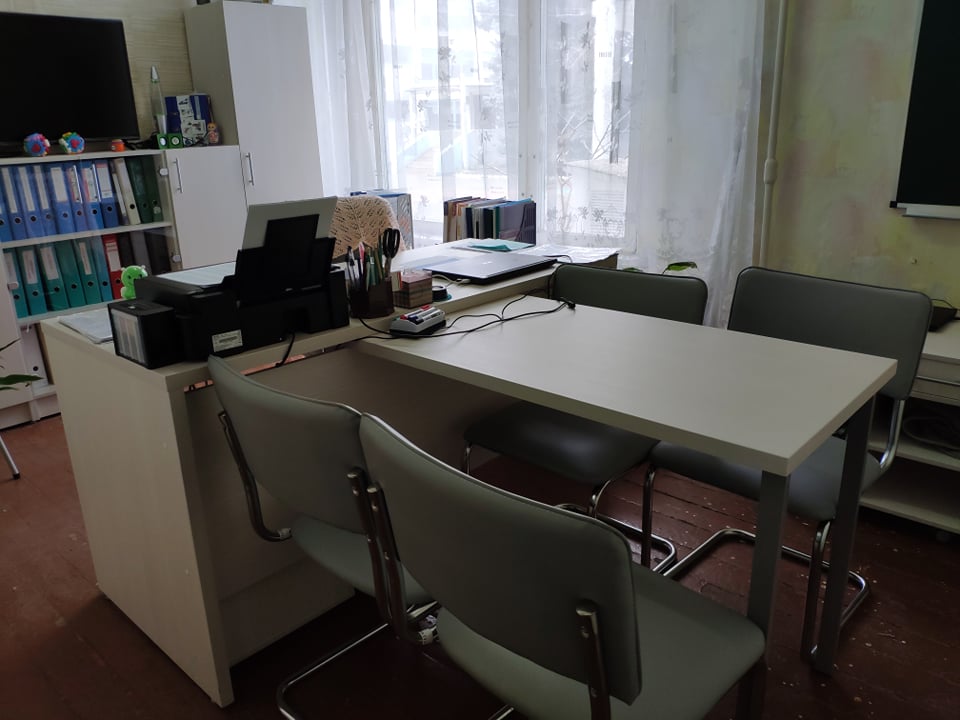 Звіт Первомайського міського голови Миколи Бакшеєва 
за 2019 рік
Оснащення кабінету біології гімназії №3
на суму 284,239 тис. грн.
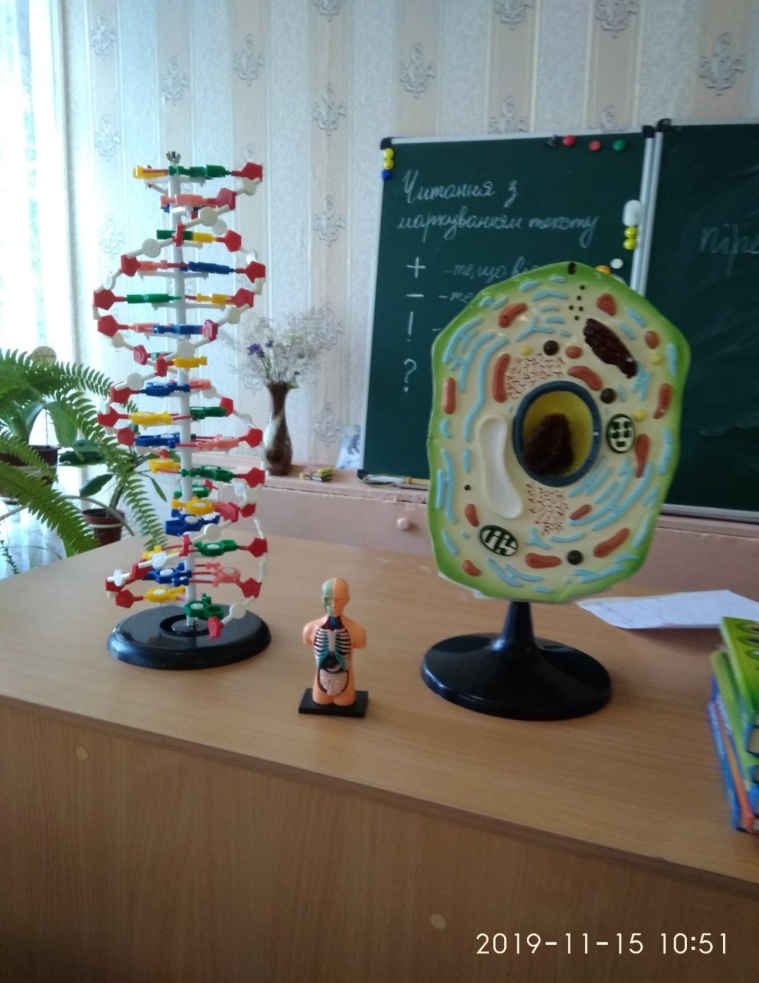 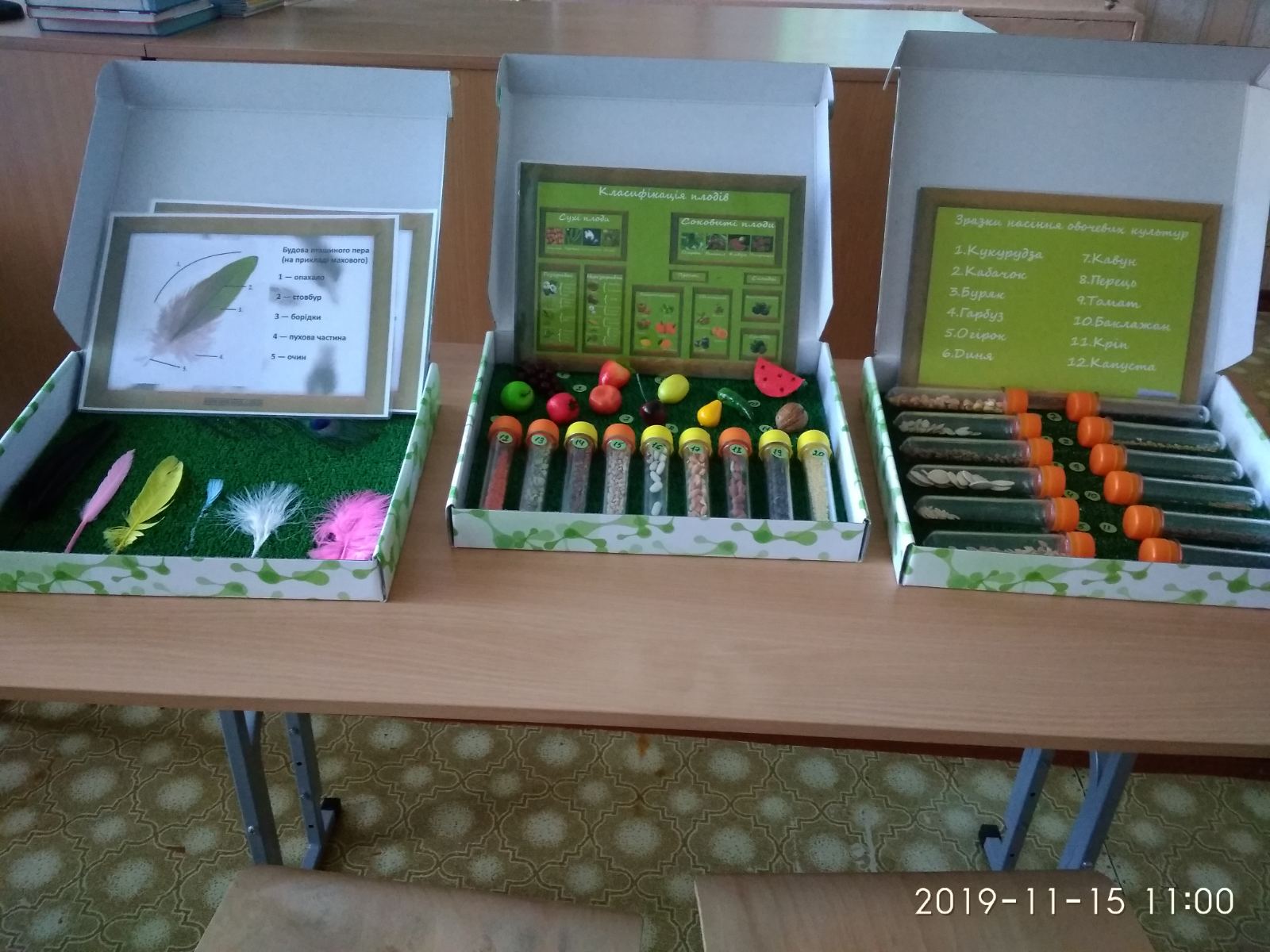 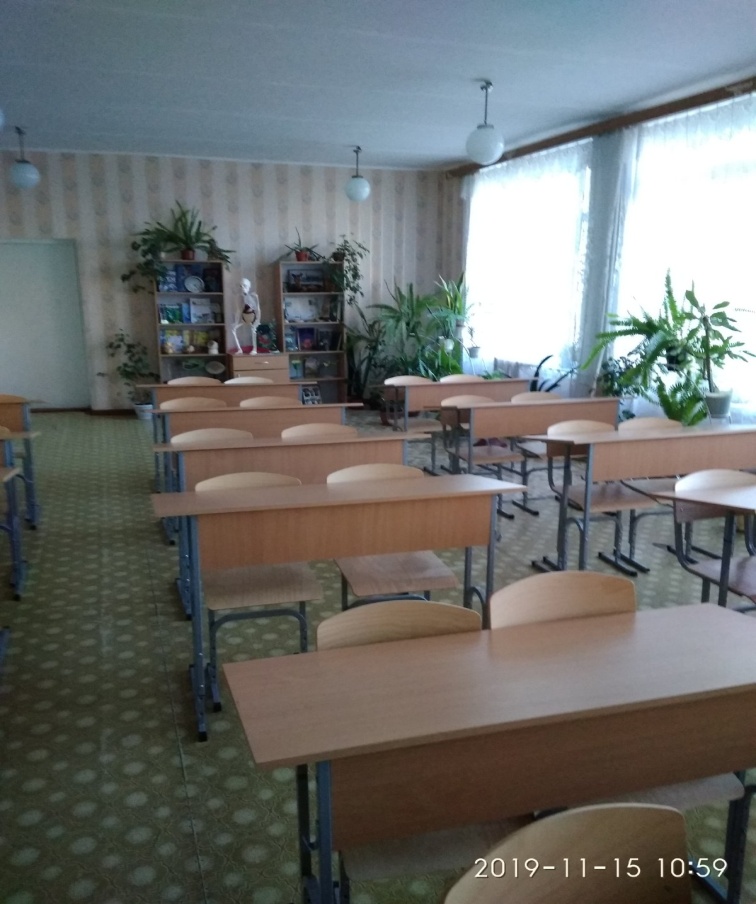 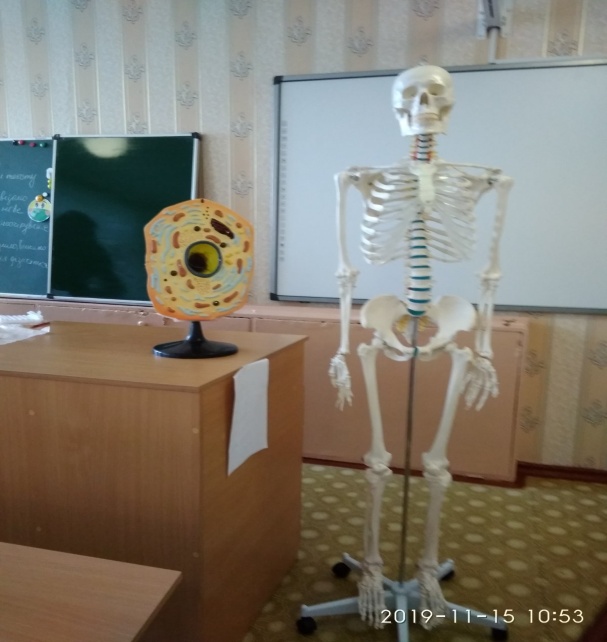 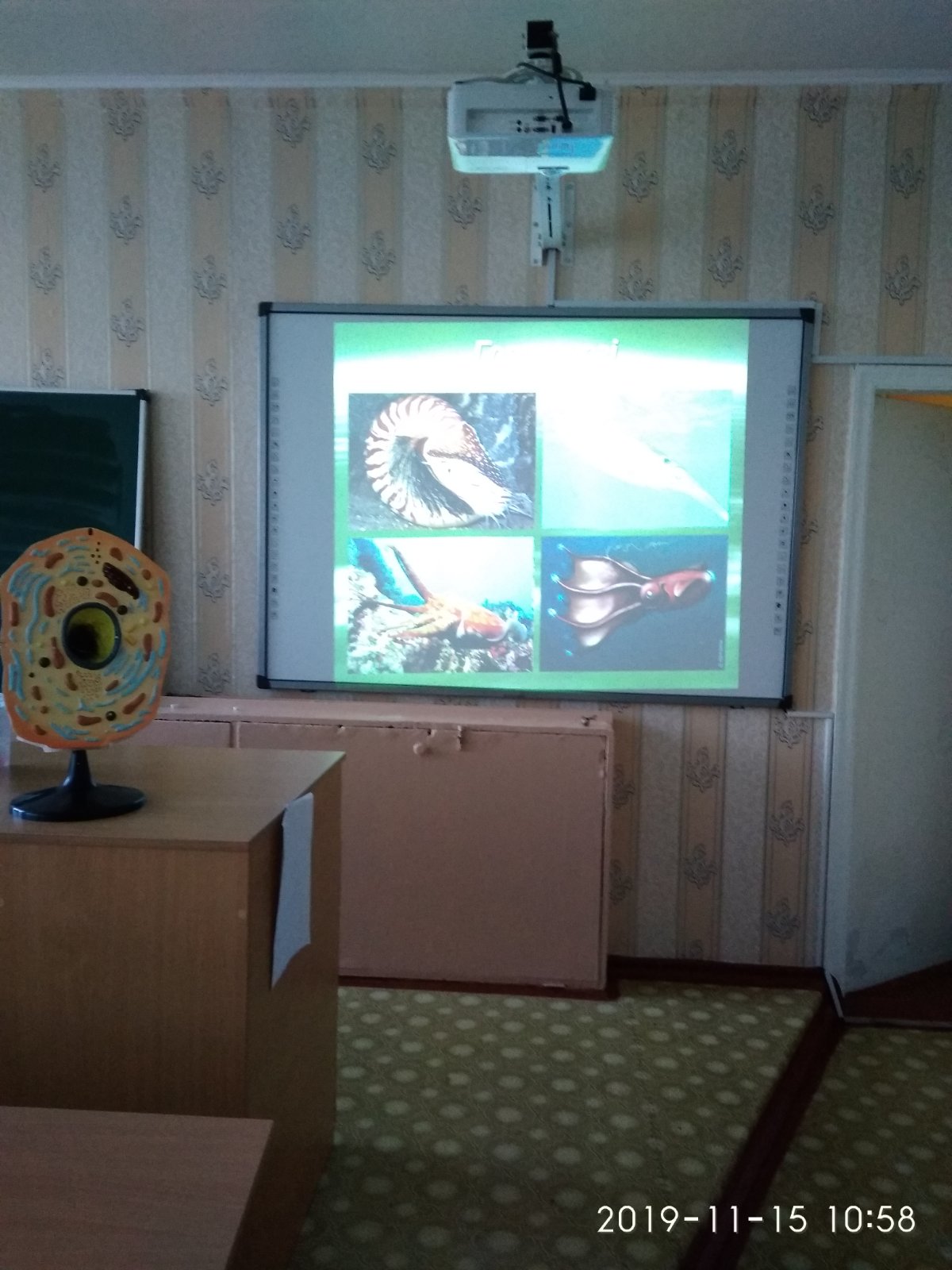 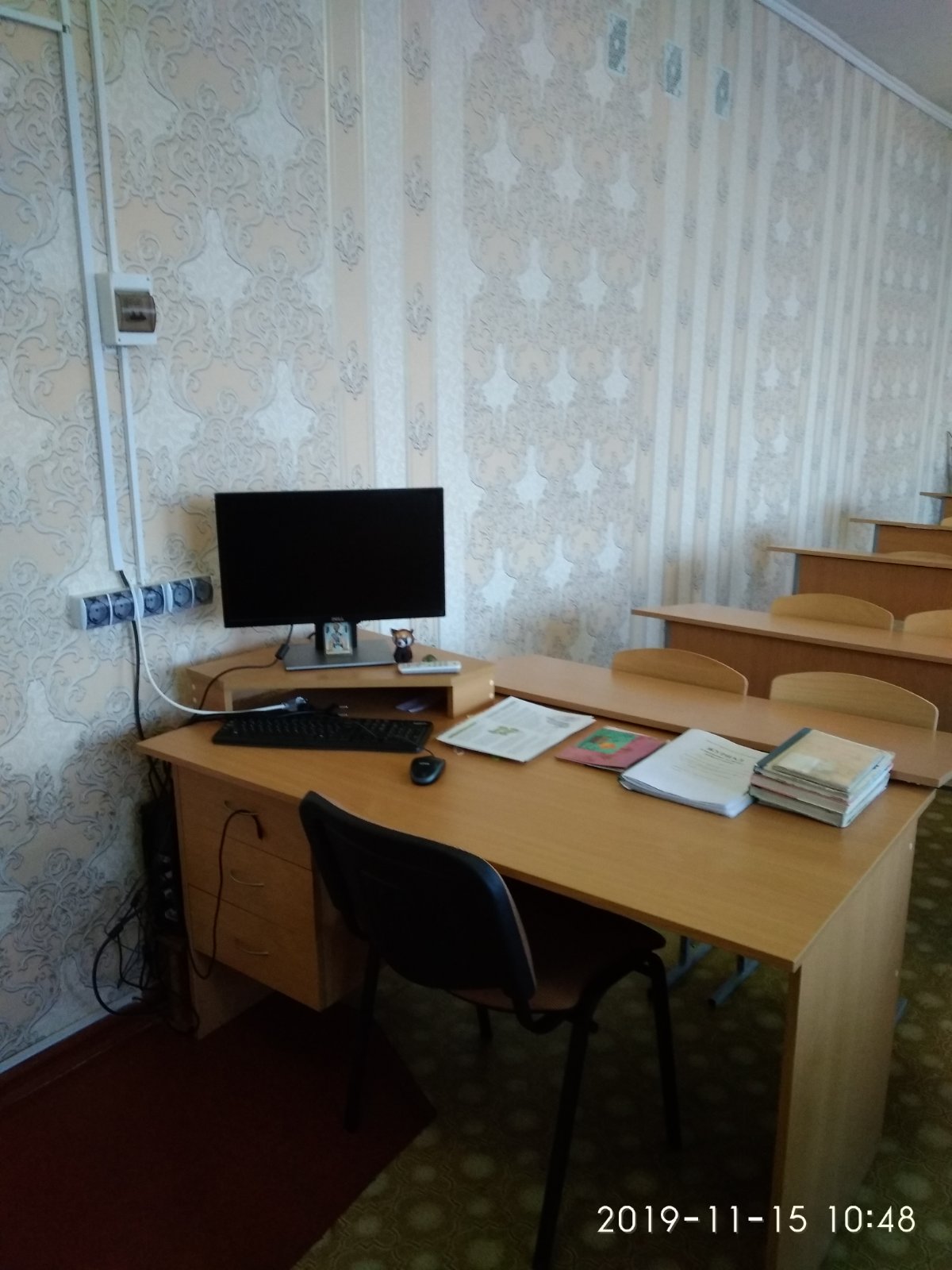 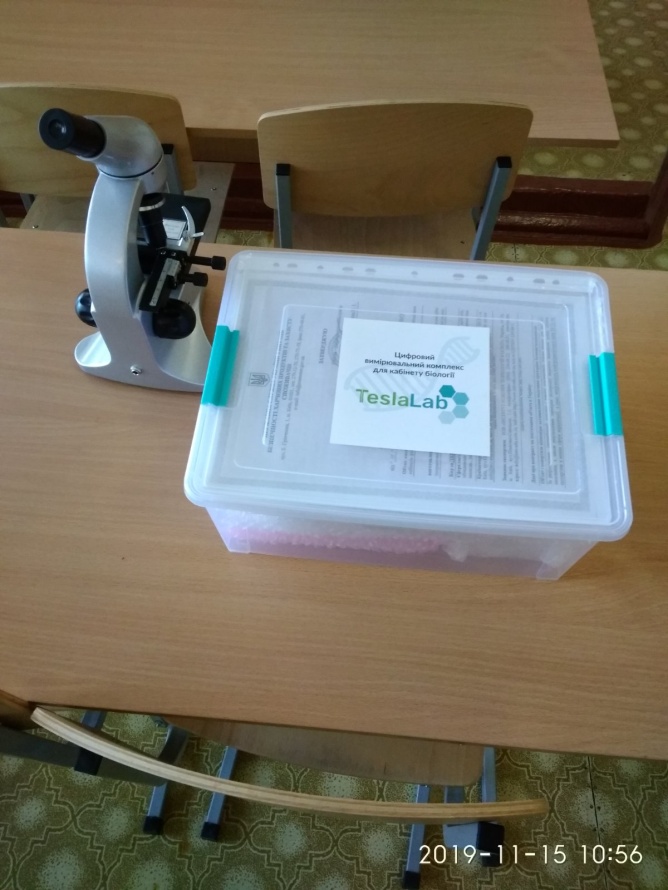 Звіт Первомайського міського голови Миколи Бакшеєва 
за 2019 рік
Придбано персональні комп'ютери для ЗОШ №2 
на суму 174,90 тис. грн.
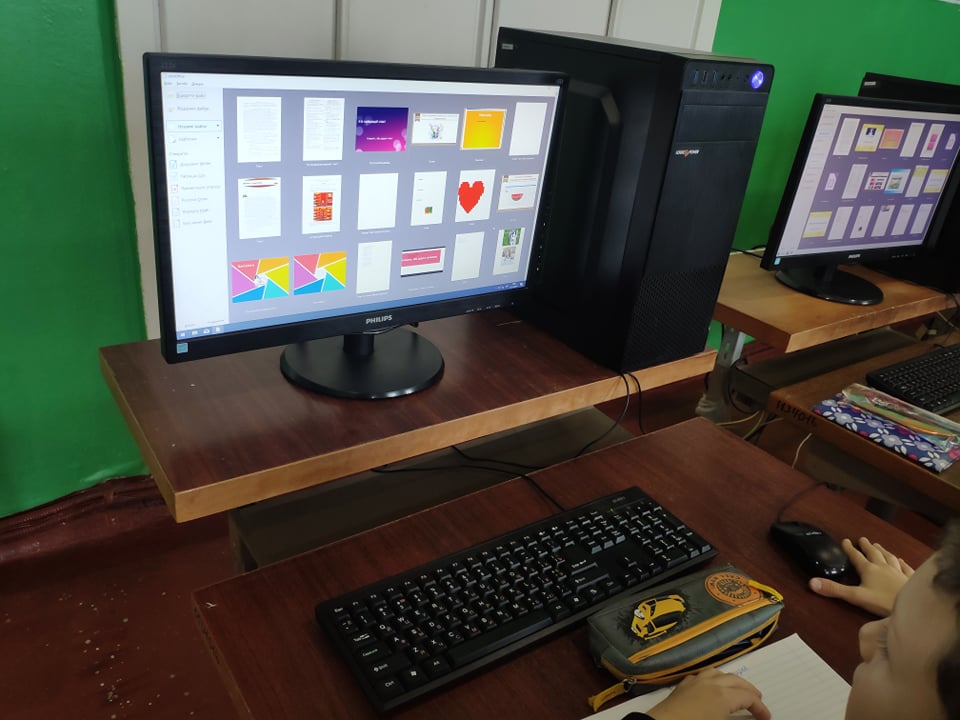 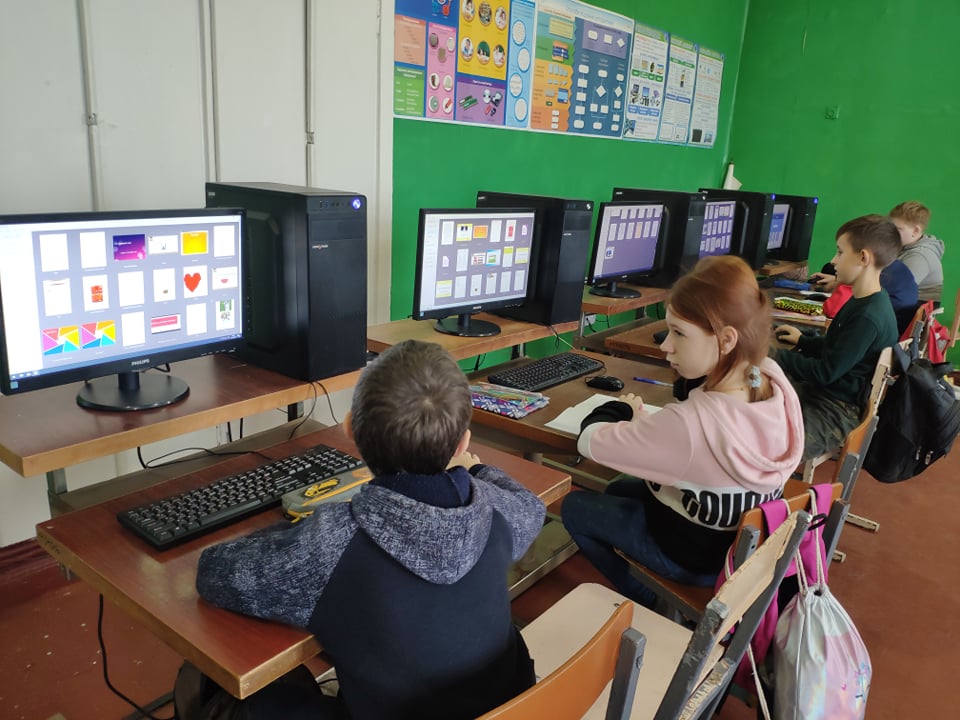 Звіт Первомайського міського голови Миколи Бакшеєва 
за 2019 рік
Капітальний ремонт частини покрівлі ЗОШ №7
(відремонтовано актову та спортивну залу)
Вартість робіт – 1154,00 тис. грн.
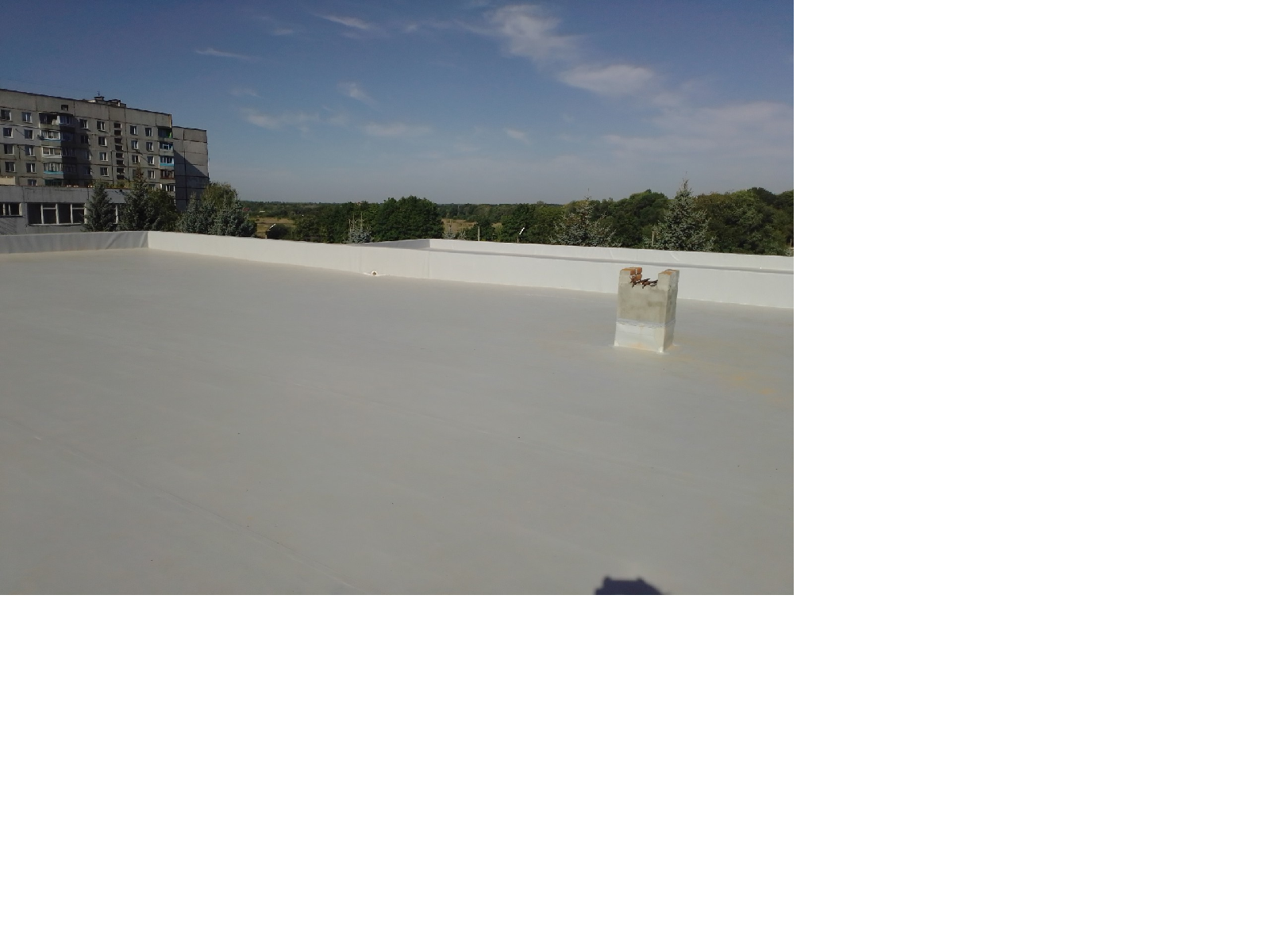 Звіт Первомайського міського голови Миколи Бакшеєва 
за 2019 рік
Мініпроєкт 
“ Ресурсна кімната для особливих дітей – вчимося жити разом ” 
 в рамках   обласного конкурсу розвитку територіальних громад “ Разом в майбутнє ” на суму 299,90 тис. грн.
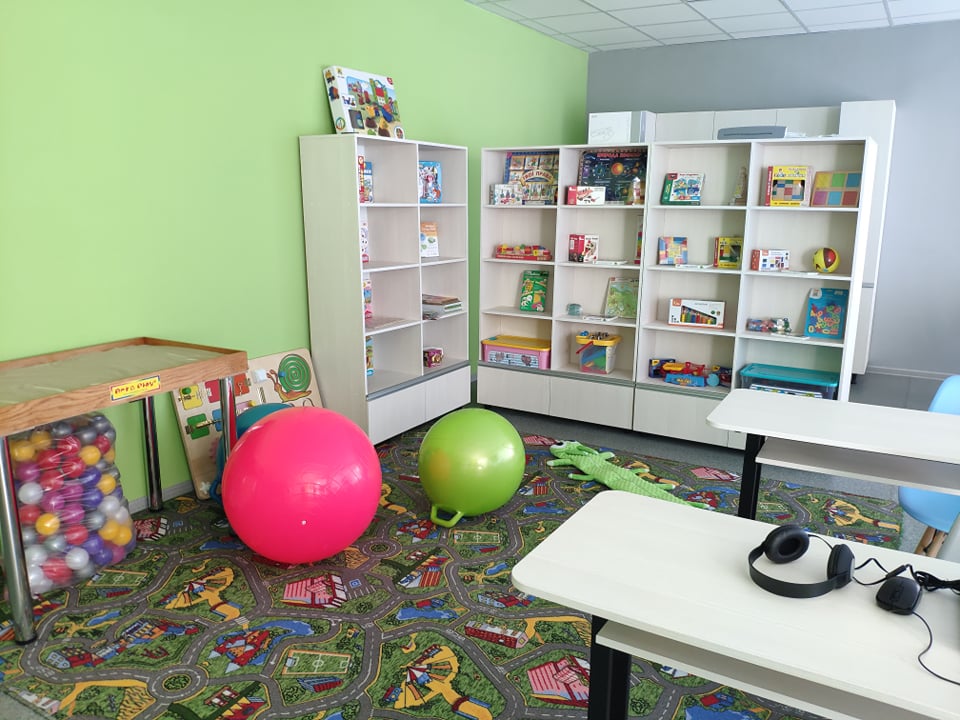 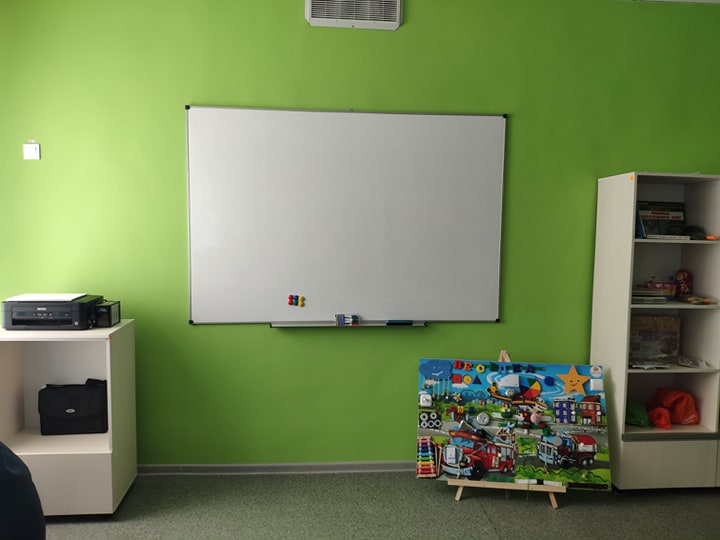 Звіт Первомайського міського голови Миколи Бакшеєва 
за 2019 рік
Мініпроєкт 
“ Шкільна медіатека в сучасному бібліотечно-інформаційному просторі ” 
 в рамках   обласного конкурсу розвитку територіальних громад “ Разом в майбутнє ” на суму 299,84 тис. грн.
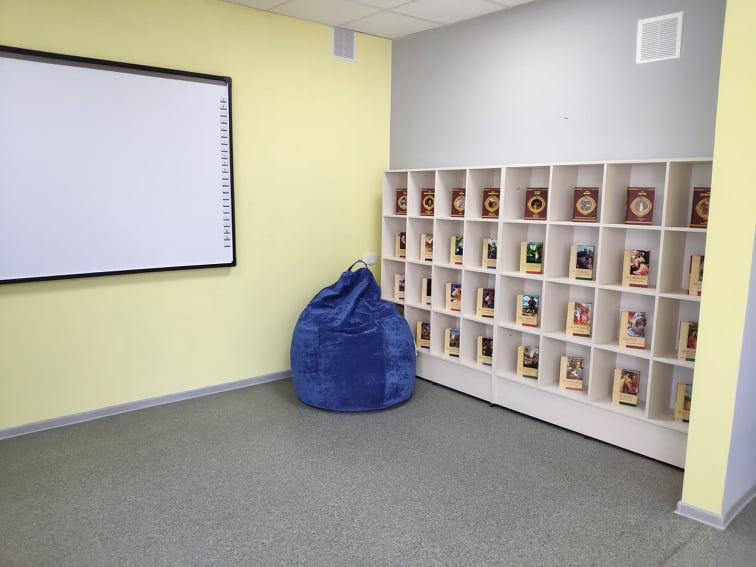 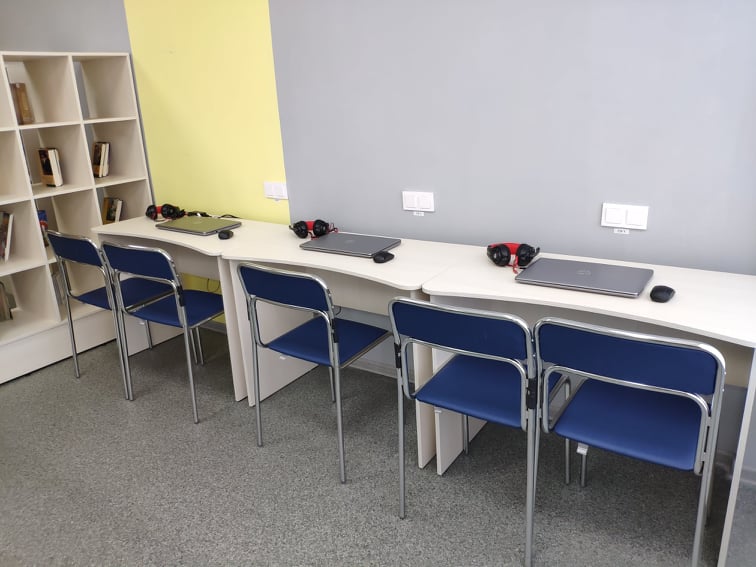 Звіт Первомайського міського голови Миколи Бакшеєва 
за 2019 рік
Мініпроєкт 
“ Сучасний спортивний простір ” 
 в рамках   обласного конкурсу розвитку територіальних громад “ Разом в майбутнє ” на суму 299,87 тис. грн.
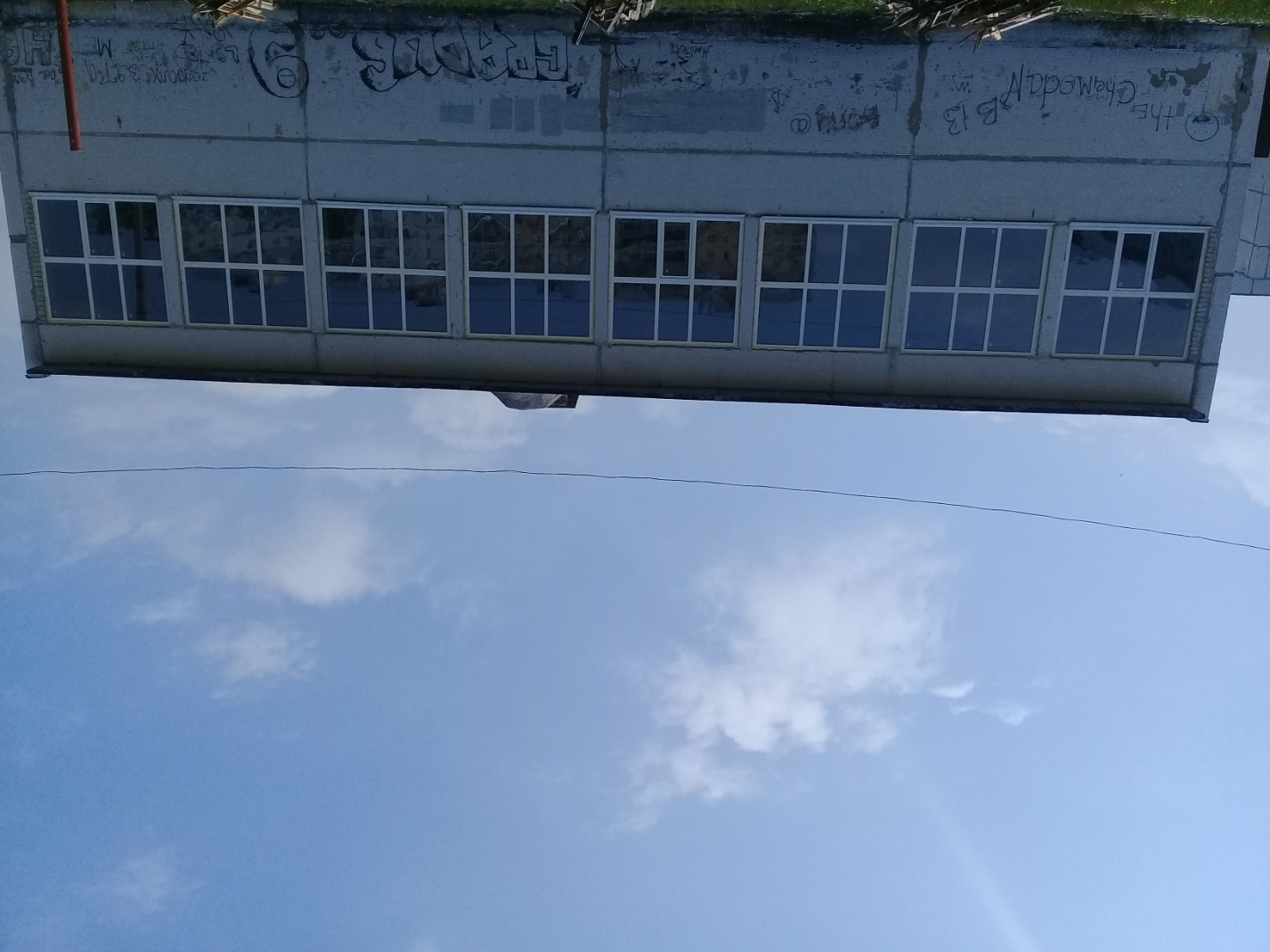 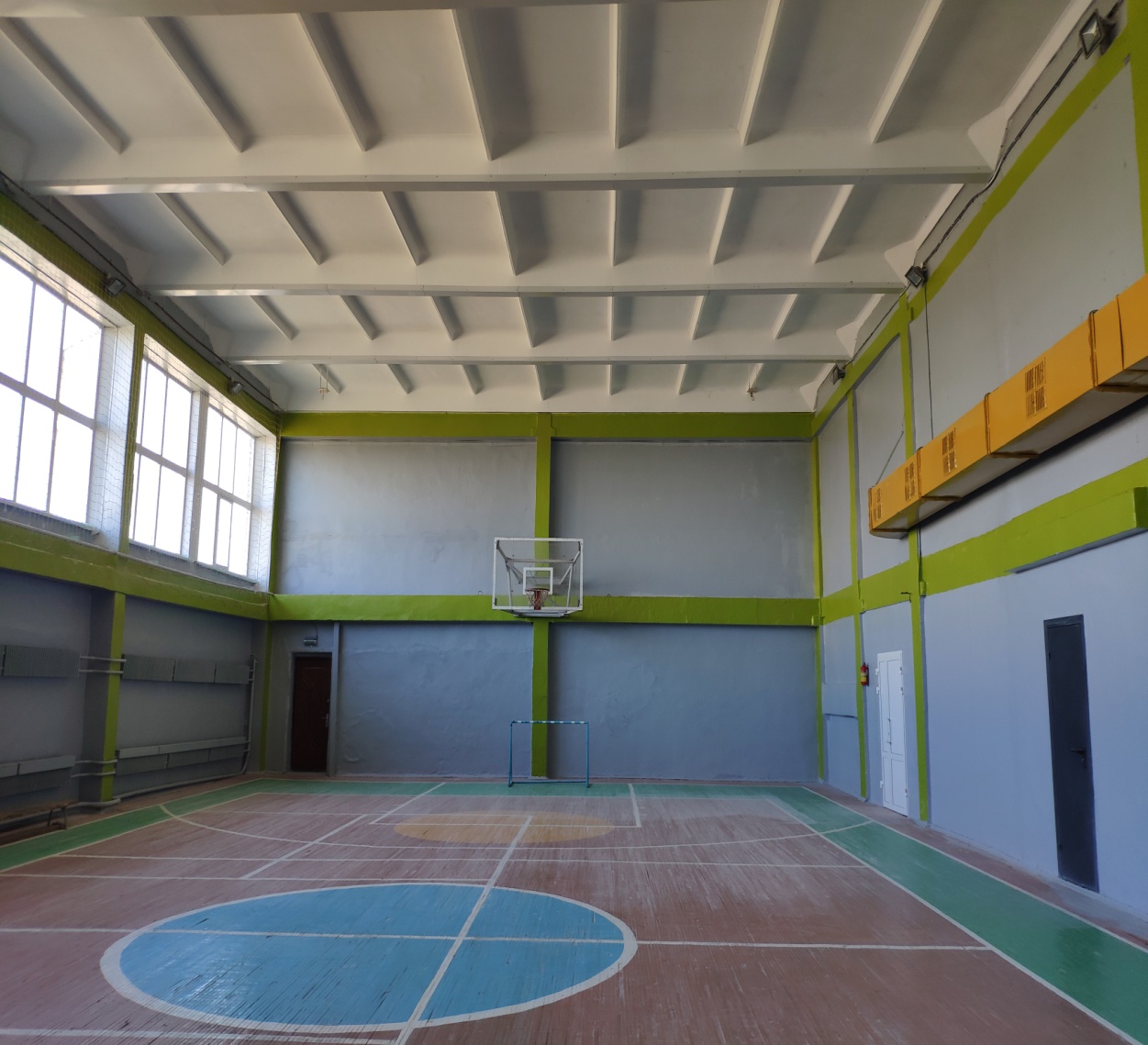 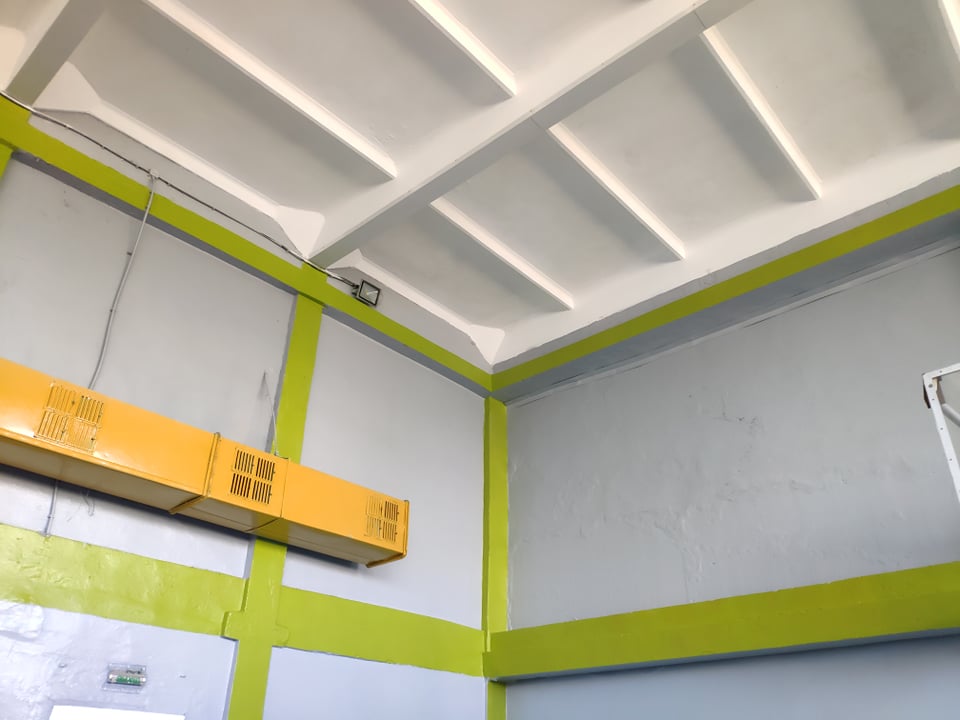 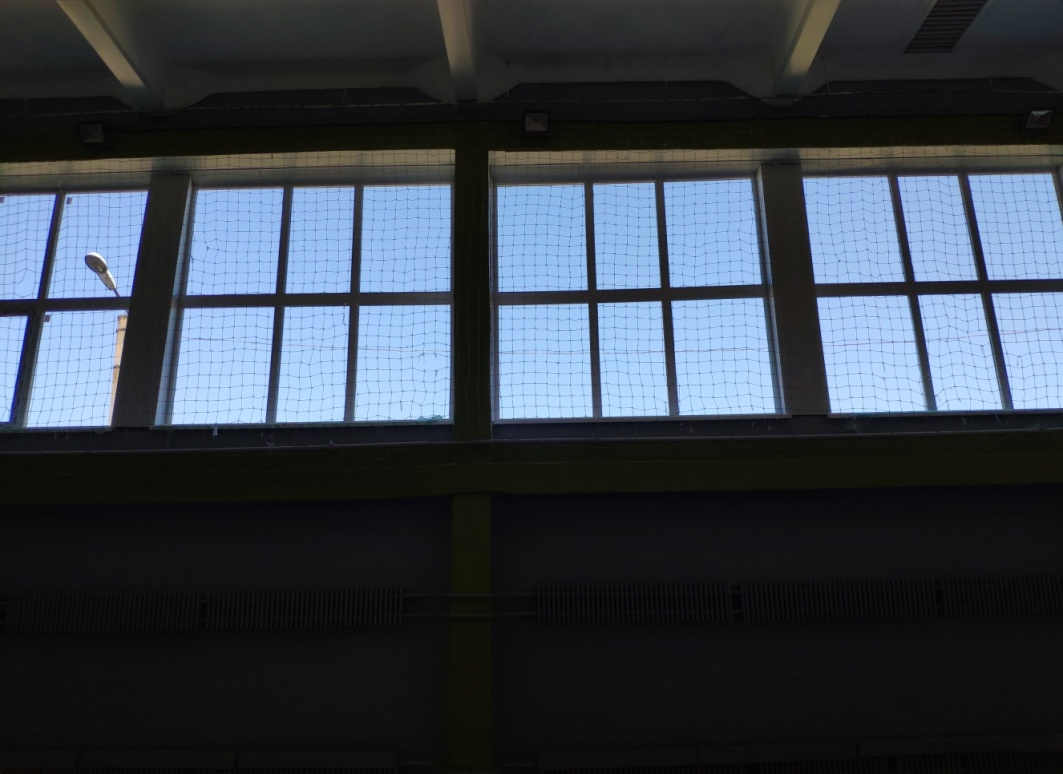 Звіт Первомайського міського голови Миколи Бакшеєва 
за 2019 рік
Мініпроєкт 
“ Спортивна молодь – майбутнє України ” 
 в рамках   обласного конкурсу розвитку територіальних громад “ Разом в майбутнє ” на суму 297,95 тис. грн.
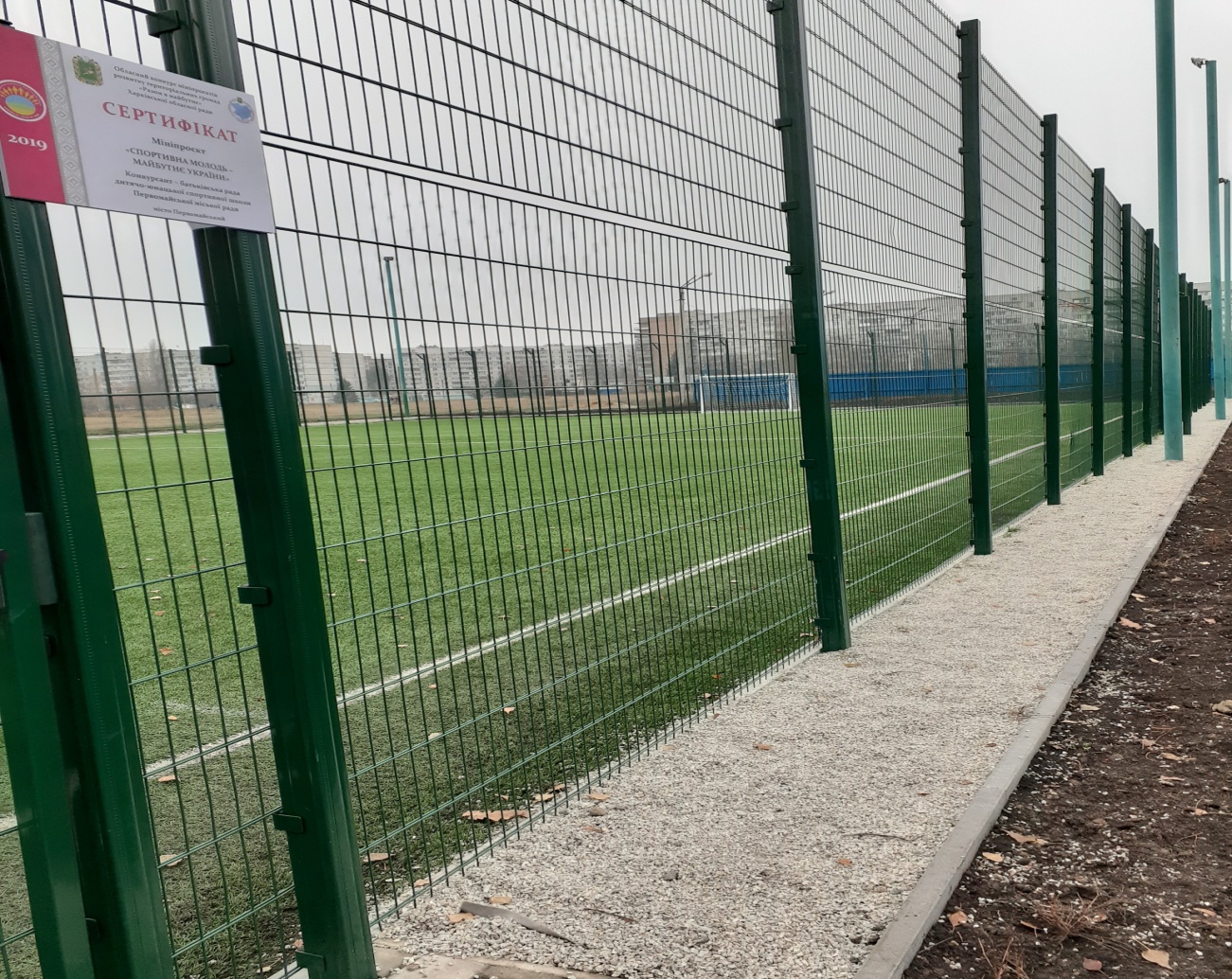 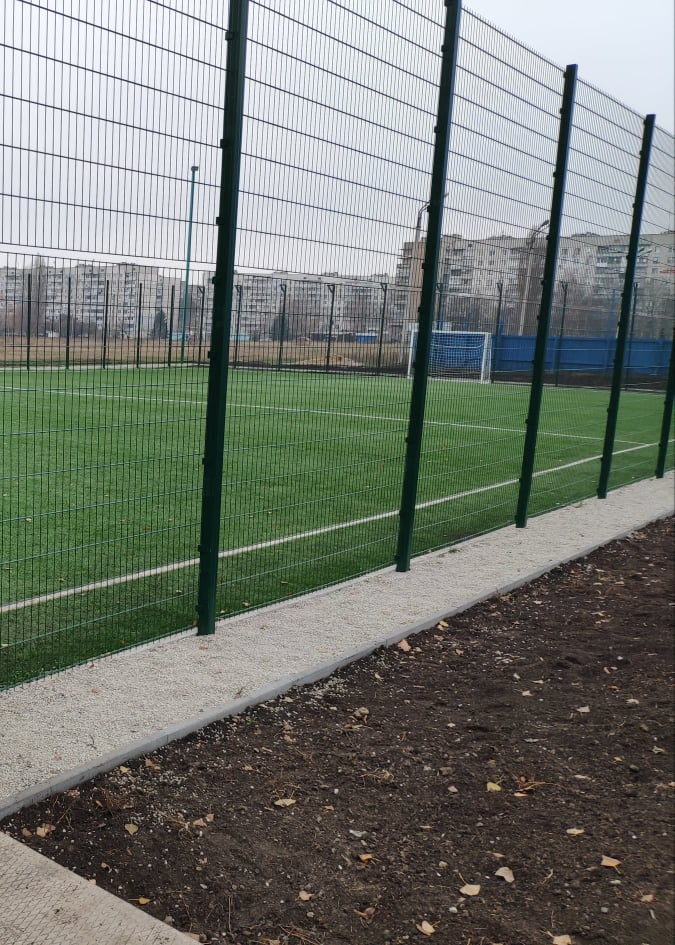 Звіт Первомайського міського голови Миколи Бакшеєва 
за 2019 рік
Мініпроєкт 
“ Осучаснення освітнього процесу в Первомайській школі мистецтв (музичне відділення) інноваційними технологіями ” 
 в рамках   обласного конкурсу розвитку територіальних громад “ Разом в майбутнє ” на суму 175,00 тис. грн.
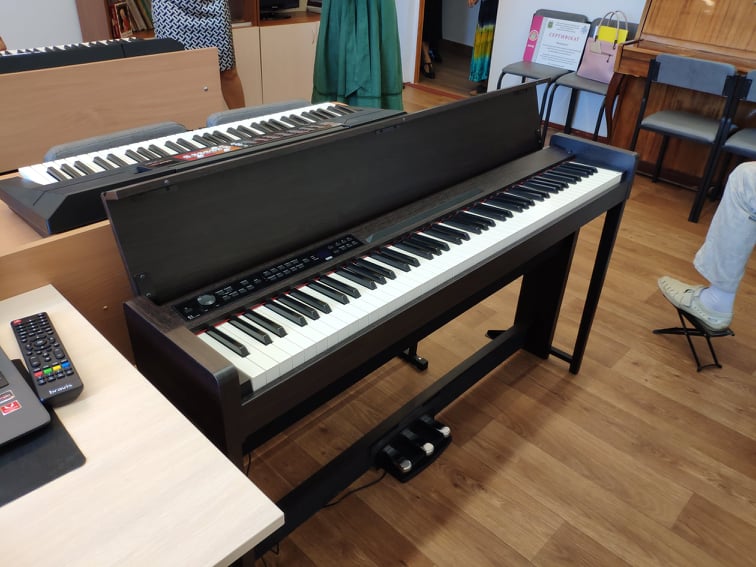 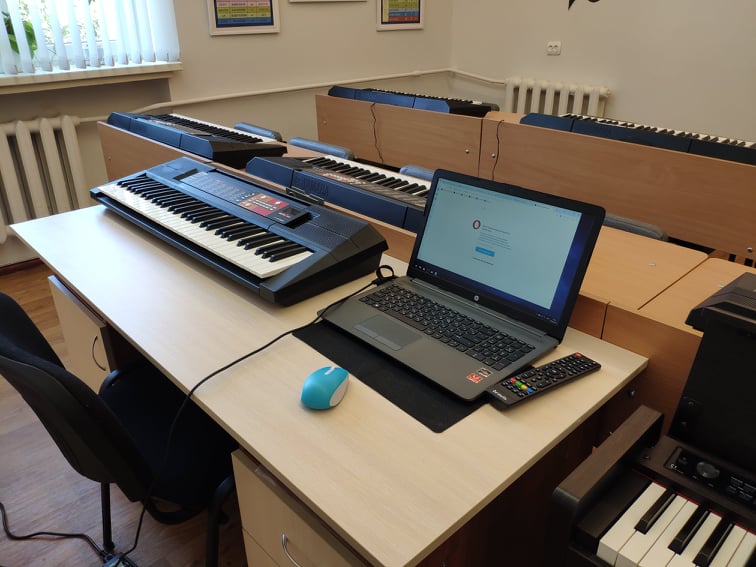 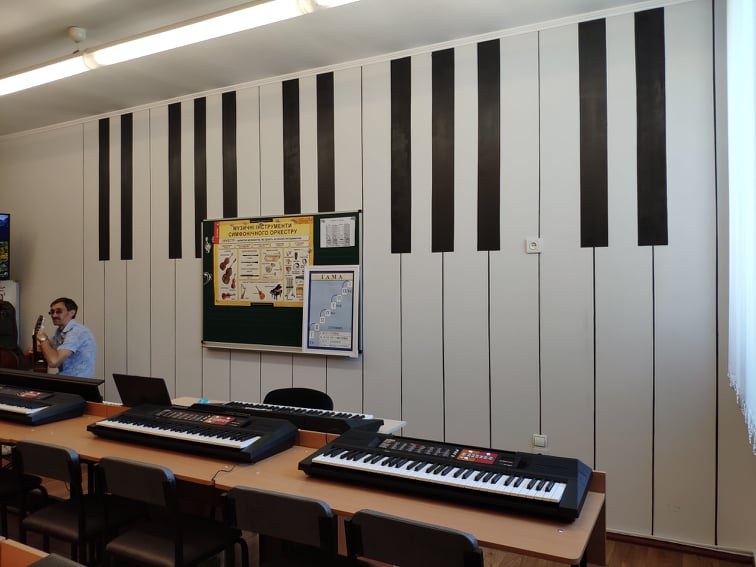 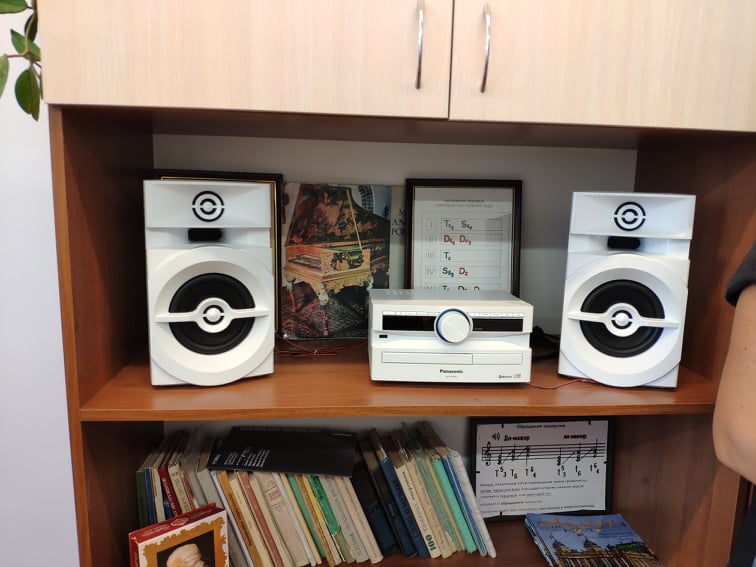 Звіт Первомайського міського голови Миколи Бакшеєва 
за 2019 рік
Мініпроєкт 
“ Реконструкція зовнішнього освітлення по вулиці Космонавта Комарова ” 
 в рамках   обласного конкурсу розвитку територіальних громад “ Разом в майбутнє ” на суму 298,50 тис. грн.
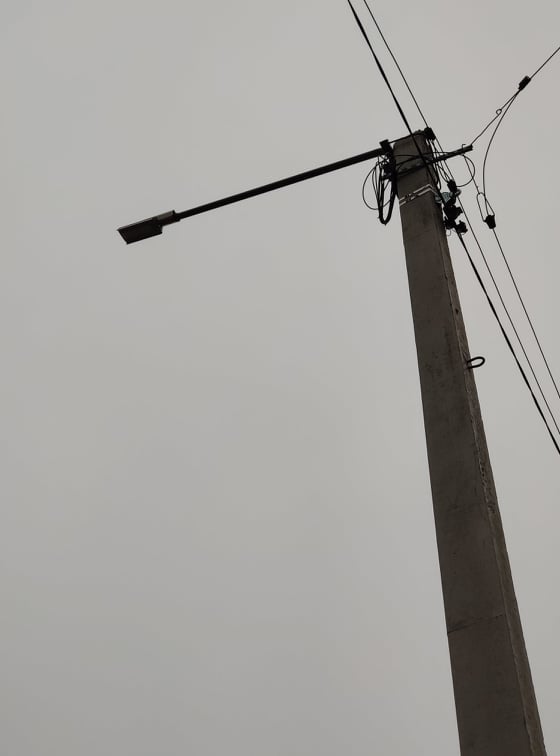 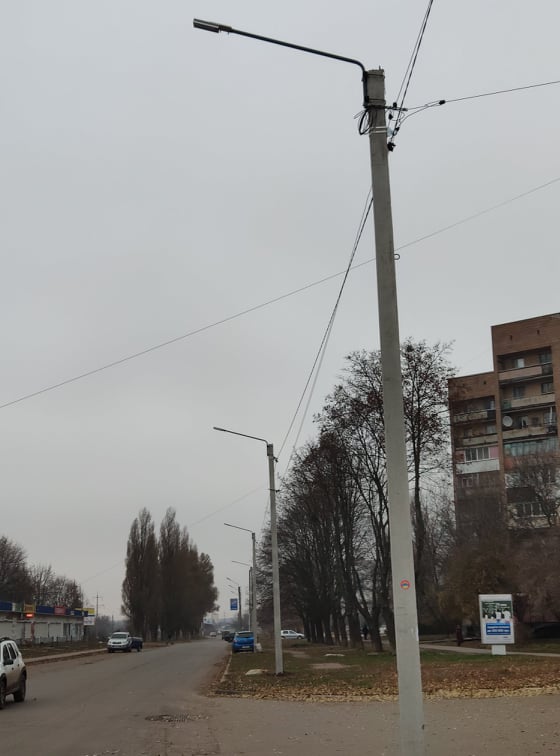 Звіт Первомайського міського голови Миколи Бакшеєва 
за 2019 рік
Мініпроєкт 
“ Пішохідні переходи пандусного типу – 
безпека та доступність мешканців міста ” 
 в рамках   обласного конкурсу розвитку територіальних громад “ Разом в майбутнє ” на суму 296,00 тис. грн.
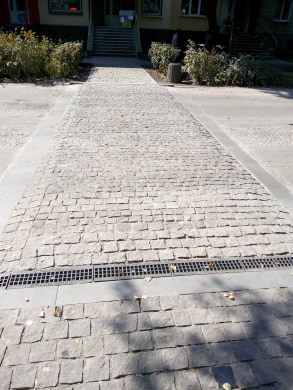 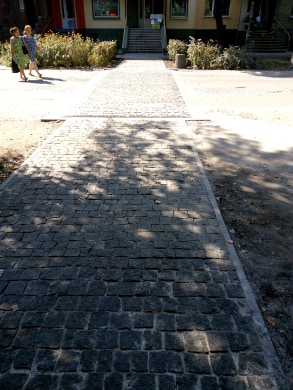 Звіт Первомайського міського голови Миколи Бакшеєва 
за 2019 рік
Поточний ремонт дорожнього покриття 
на суму 2288,00 тис. грн.
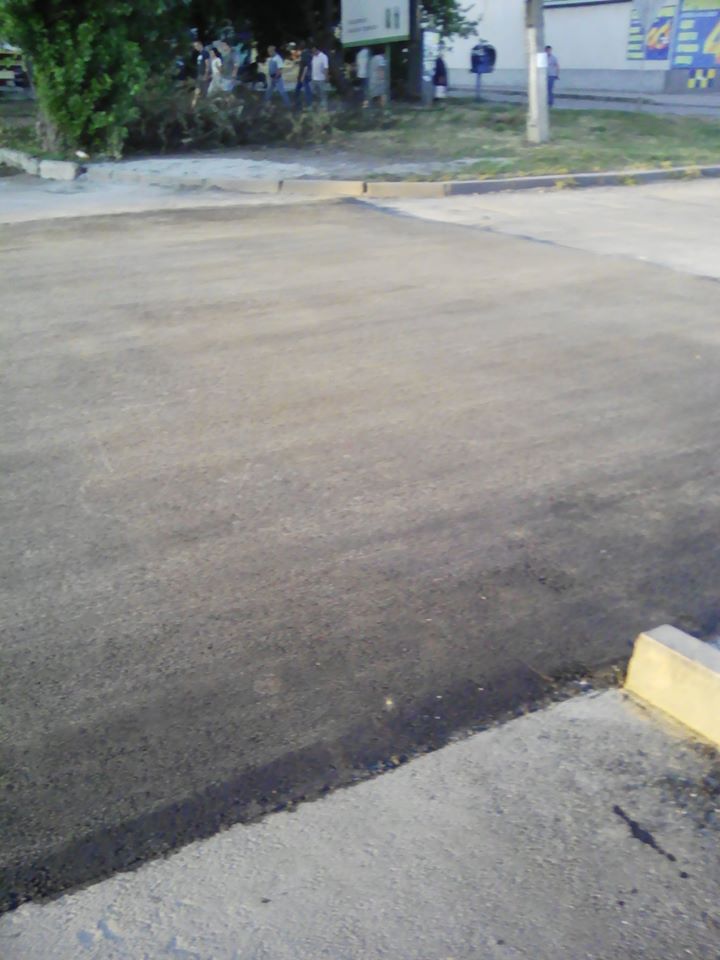 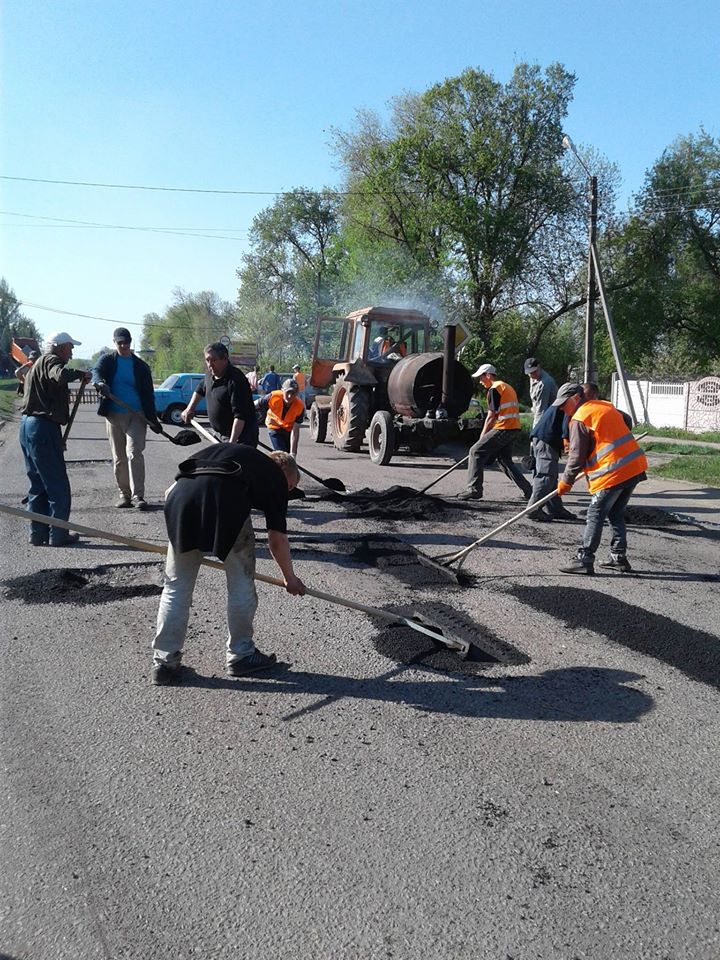 - вул. Світанкова;- вул. Миру;- вул. Соборна;- вул. Космонавта Комарова;- вул. Кіндратьєва;- вул. Будівельна;- вул. Єдності;- вул. Спортивна;- вул. Бугайченка;- прос. 40 років Перемоги;- прос. Культури;- привокзальна площа.
Звіт Первомайського міського голови Миколи Бакшеєва 
за 2019 рік
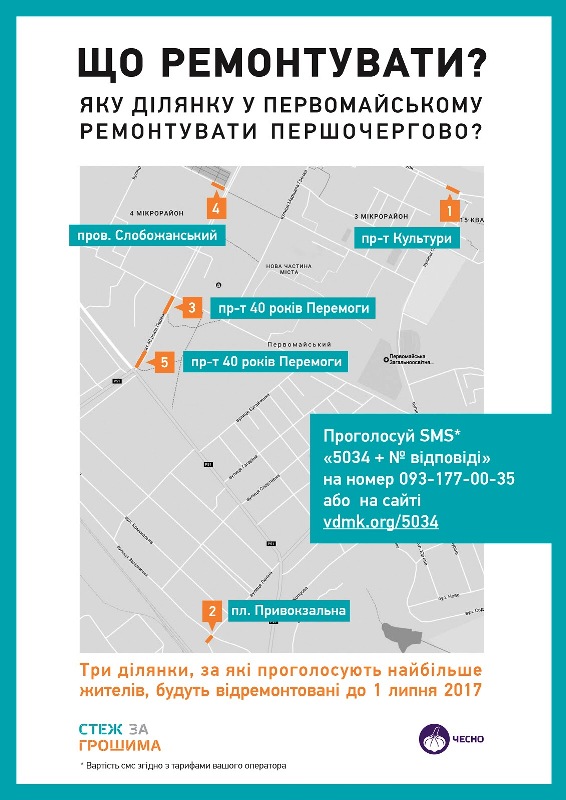 Місця першочервого  ремонту визначались шляхом голосування за допомогою системи е-консультації Е-DEM Голосування  проводилось на офіційному сайті Первомайської міської ради, а також з допомогою sms.
Звіт Первомайського міського голови Миколи Бакшеєва 
за 2019 рік
Завершено роботи з реконструкції каналізаційного колектору К4 Ду 800 
за кошти обласного фонду охорони навколишнього природного середовища –
 9230,00 тис. грн.
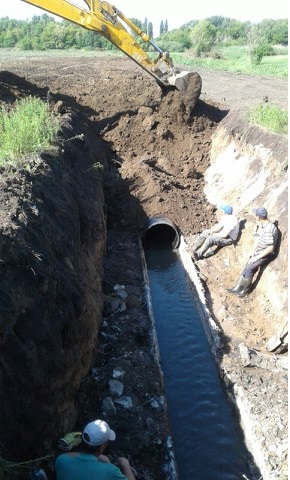 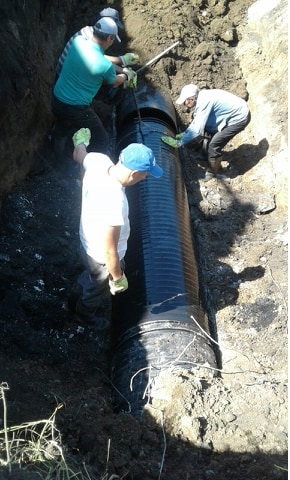 Звіт Первомайського міського голови Миколи Бакшеєва 
за 2019 рік
Придбано техніку для КП “ Жилсервіс ”
на суму – 713,00 тис. грн.
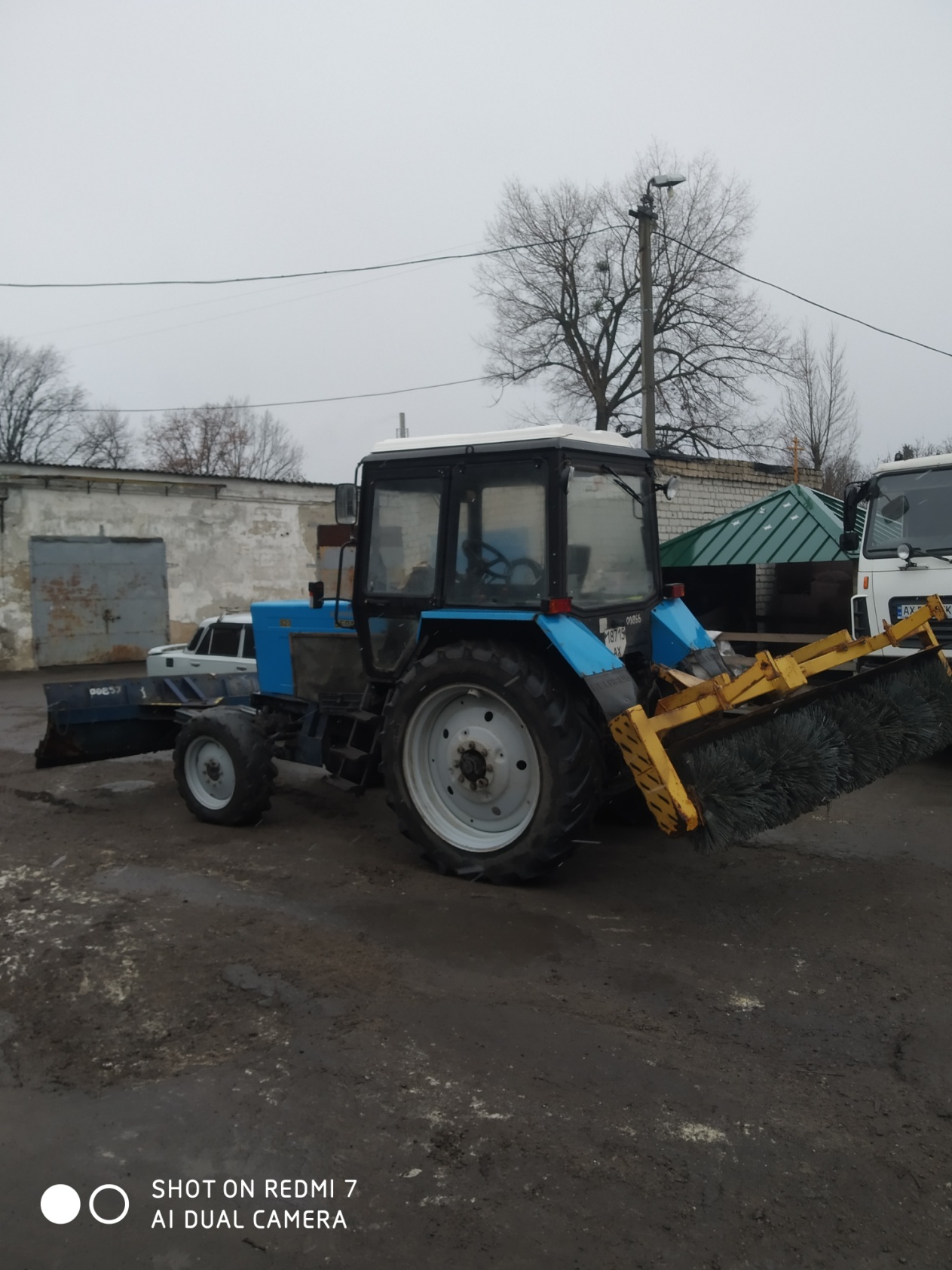 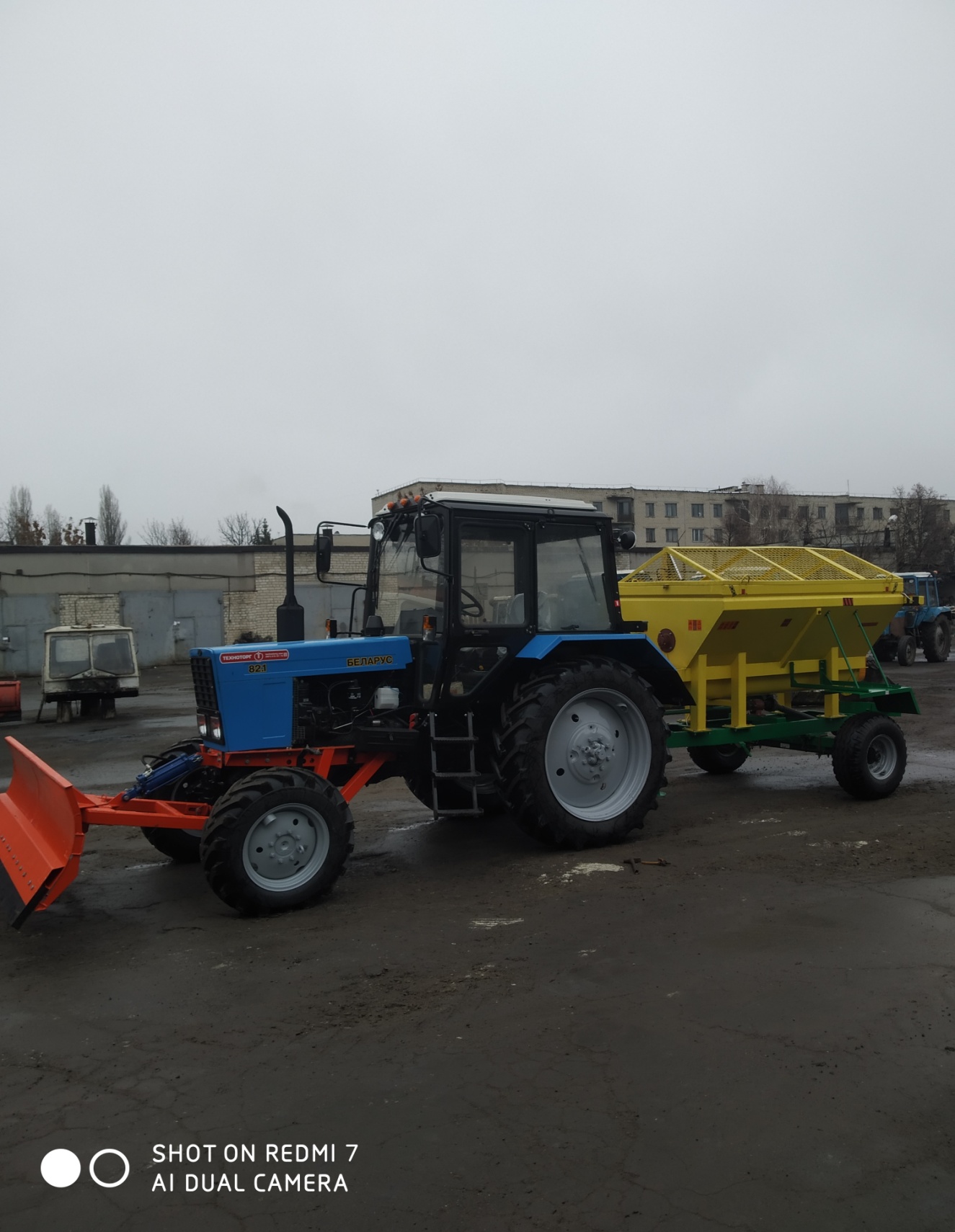 Звіт Первомайського міського голови Миколи Бакшеєва 
за 2019 рік
Виконано поточний ремонт житлового фонду:
 поточний ремонт покрівель 31 будинку загальною площею 8090 кв. м; 
 ремонт 20-ти під'їздів та 14-ти під'їзних козирків;  
 відремонтовано 76 лавок відпочинку;
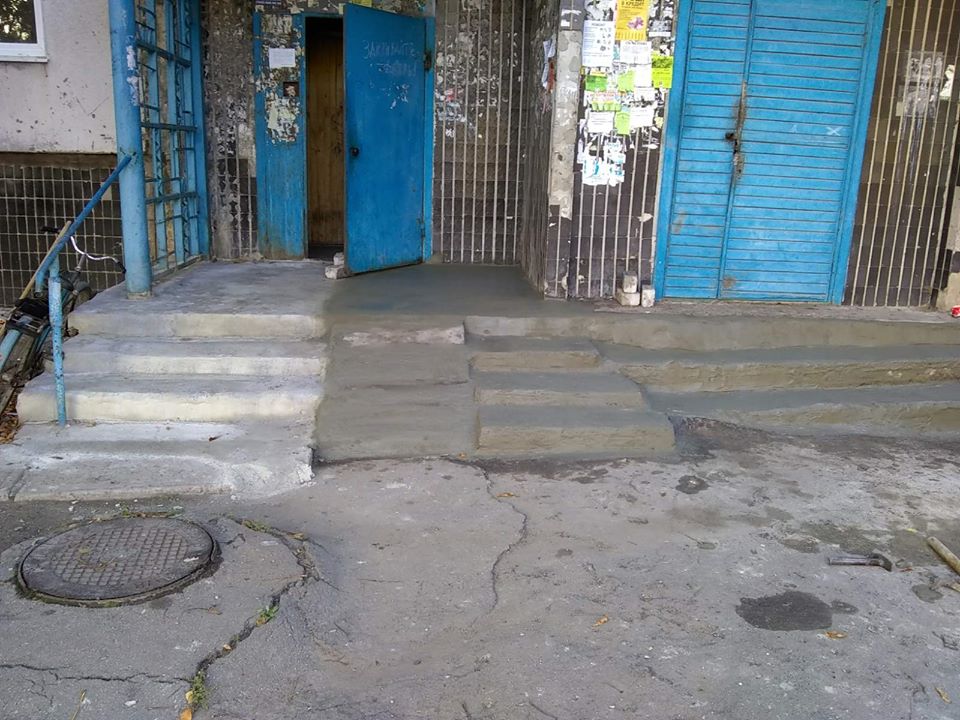 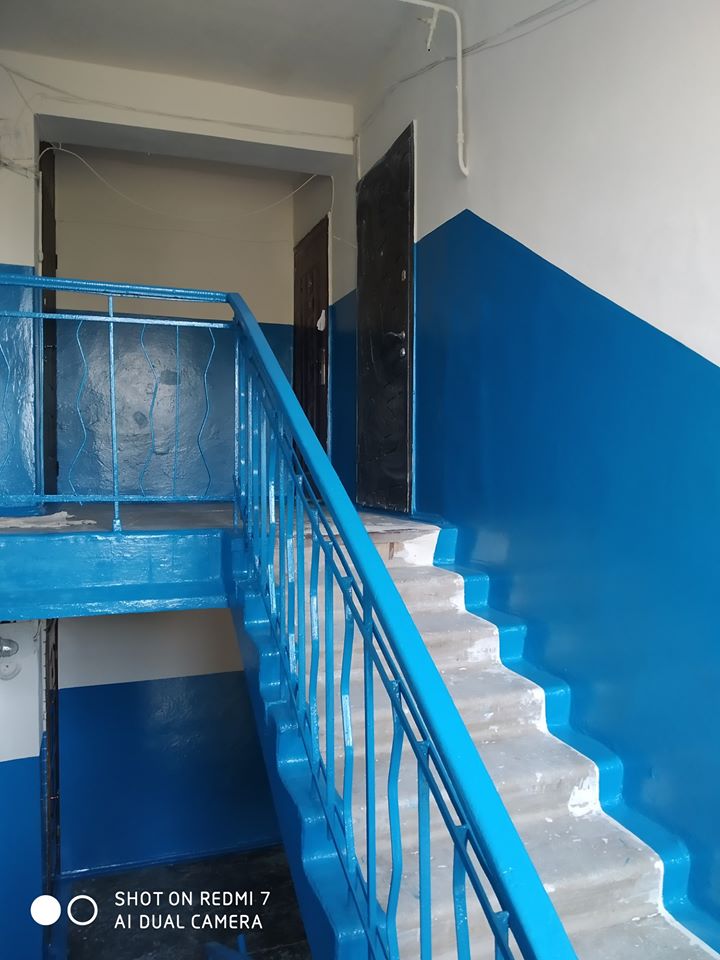 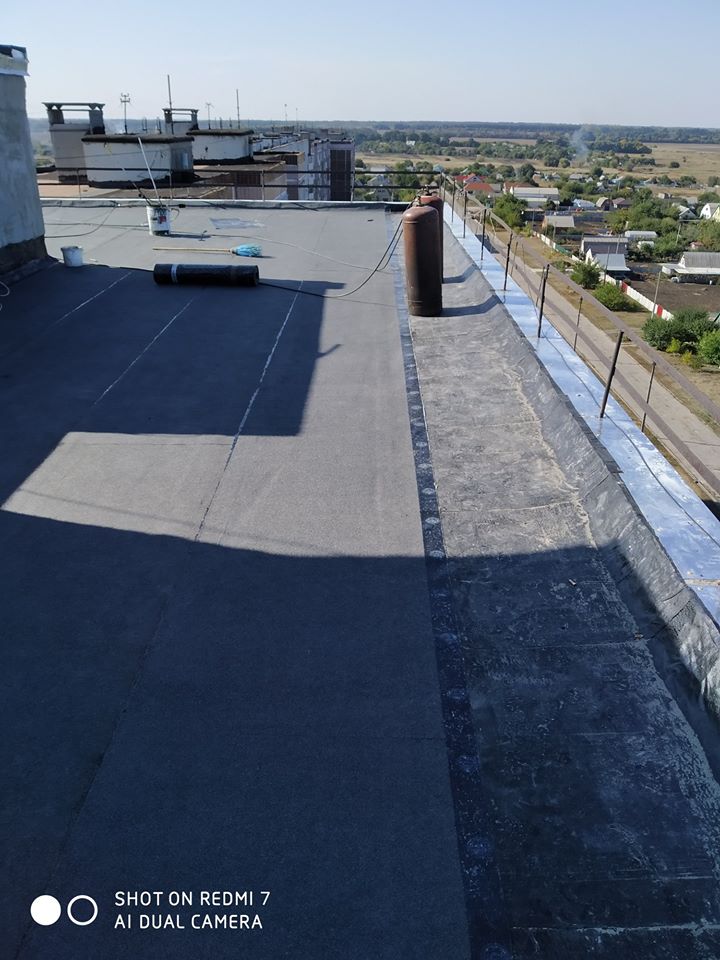 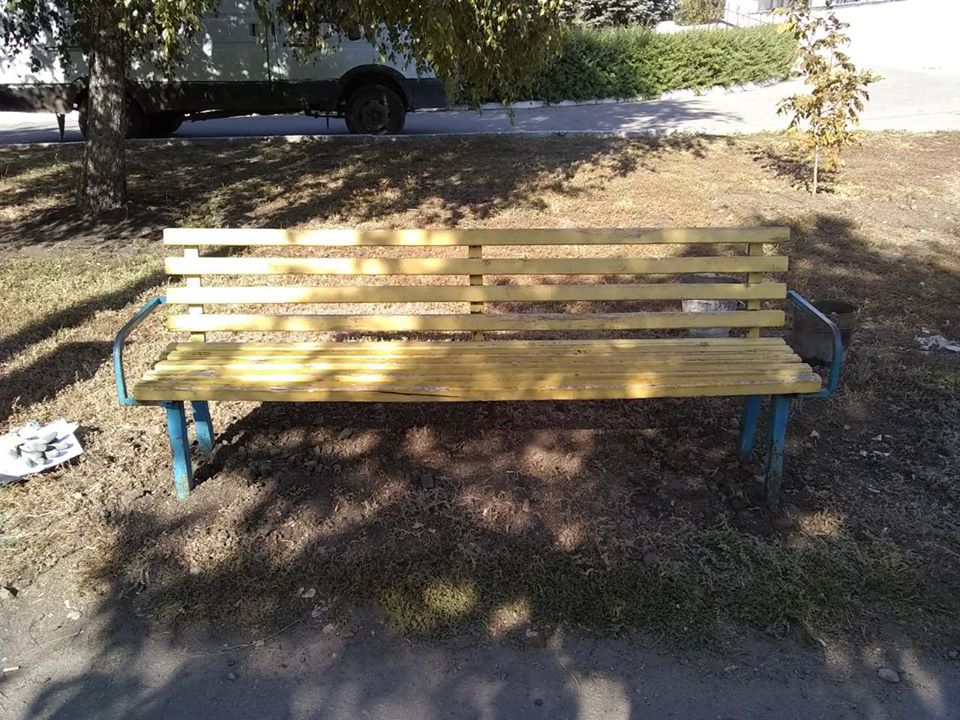 Звіт Первомайського міського голови Миколи Бакшеєва 
за 2019 рік
Замінено 730 м трубопроводу холодної води і 541 м каналізаційних труб, 793 м труб центрального опалення;
 в 18-ти будинках проведено ремонт енергозабезпечення, замінено 1494 м проводів;
 проведено поточний ремонт вуличного освітлення міста (замінено 1900 м кабелю та 314 ламп).
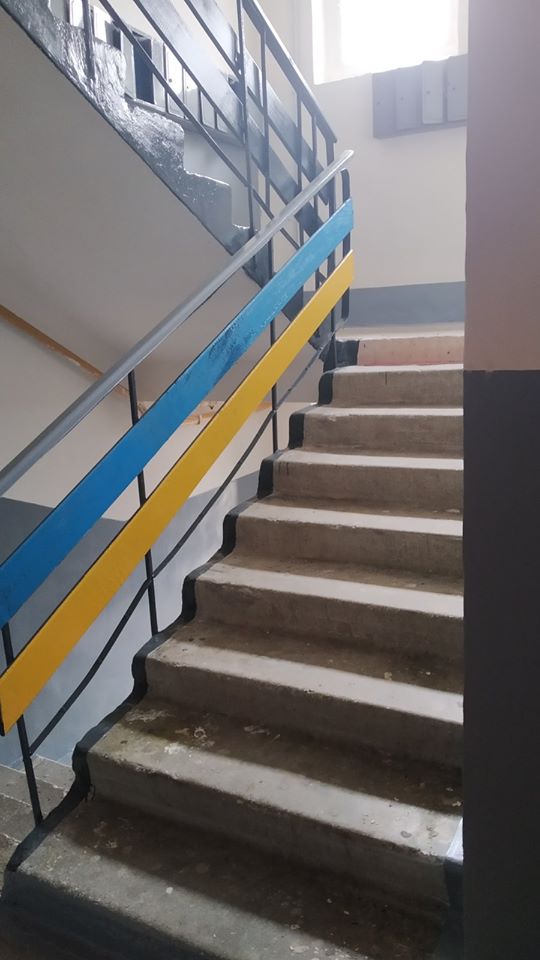 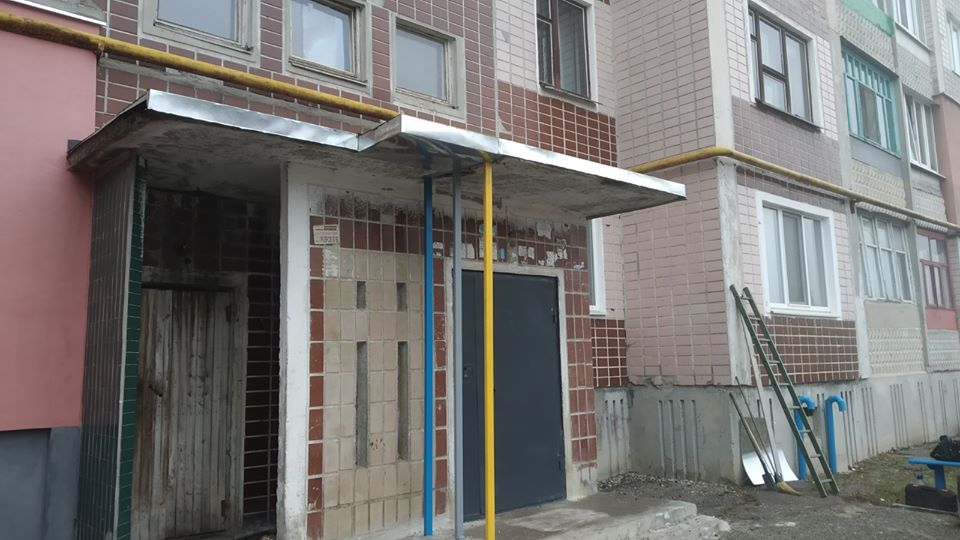 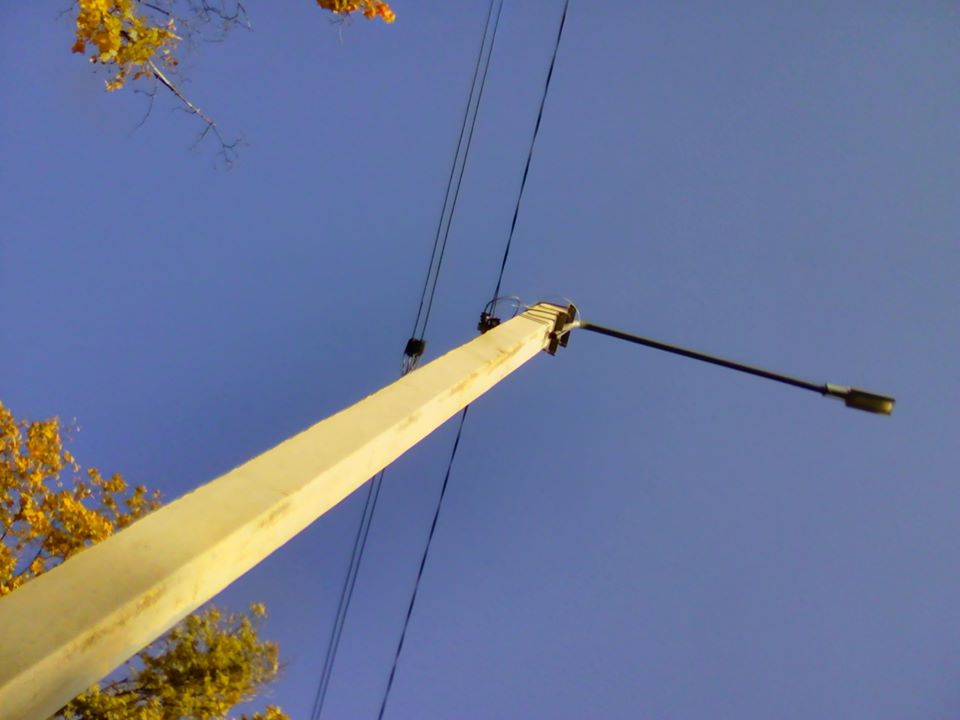 Звіт Первомайського міського голови Миколи Бакшеєва 
за 2019 рік
Продовжується впровадження роздільного збору сміття. 
Придбано 44 контейнери для роздільного збору сміття 
на суму 146,166 тис. грн.  
Розробляється схема санітарного очищення міста.
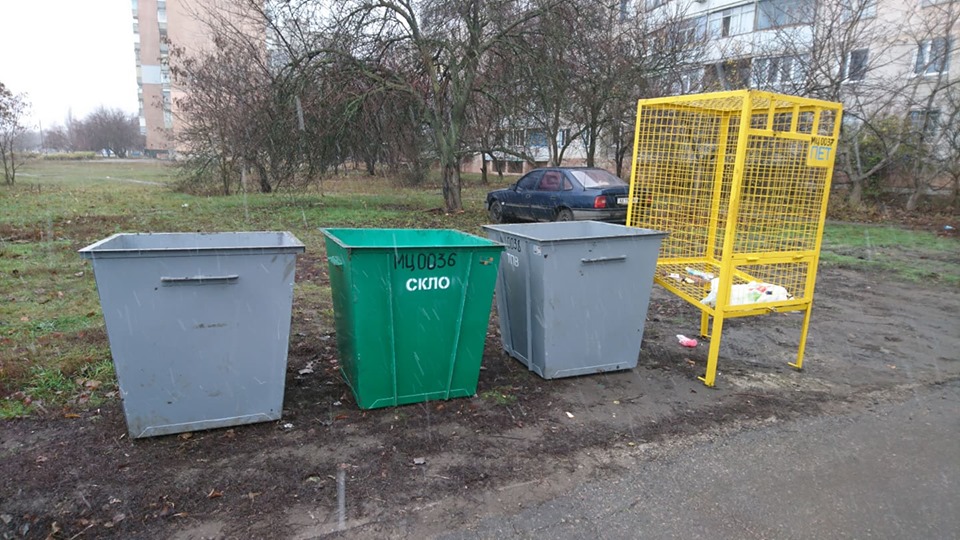 Звіт Первомайського міського голови Миколи Бакшеєва 
за 2019 рік
Розпочато роботу Першої громадської вбиральні 
в рамках обласного конкурсу розвитку територіальних громад “ Разом в майбутнє ” – 2018 р.
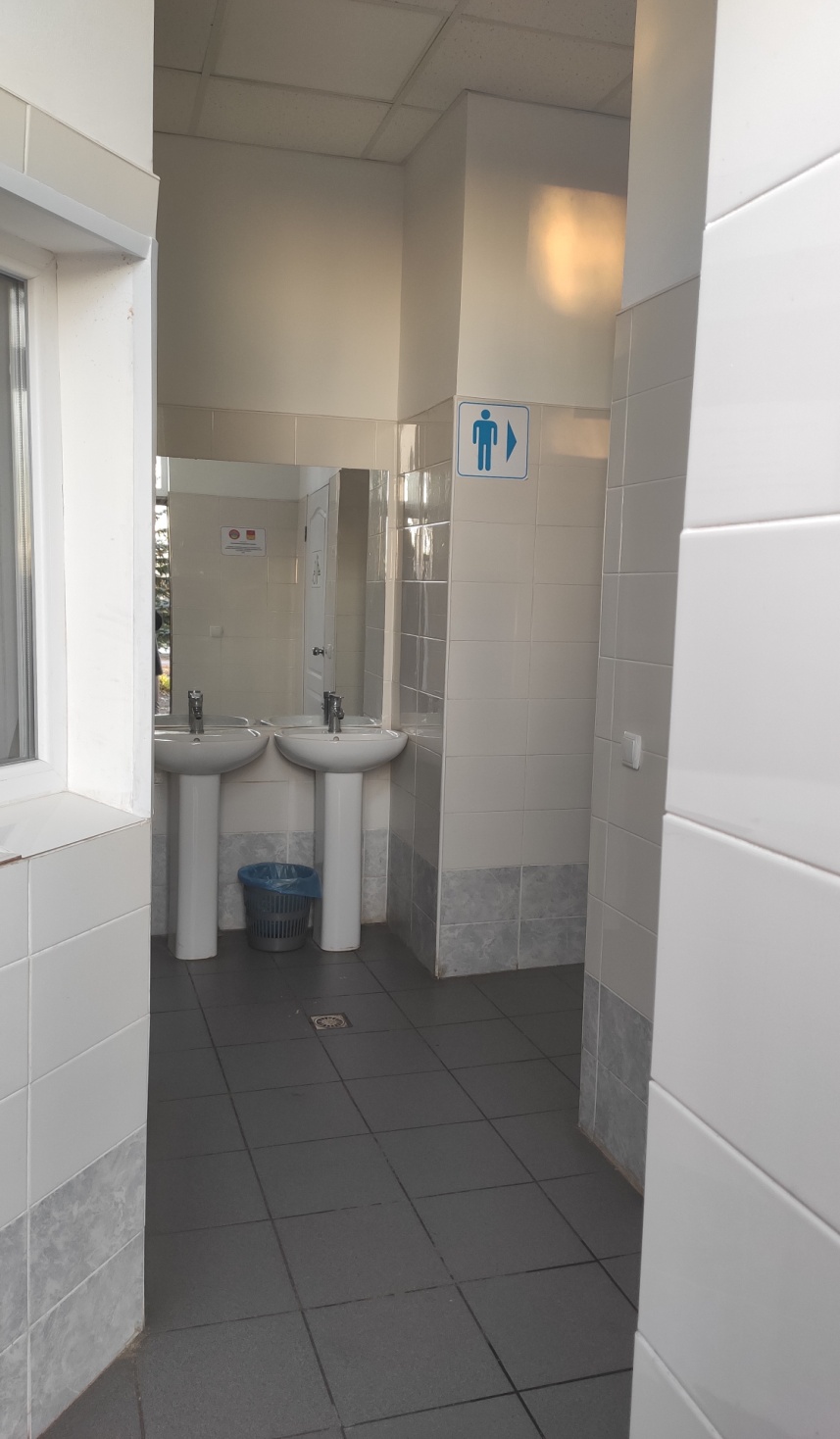 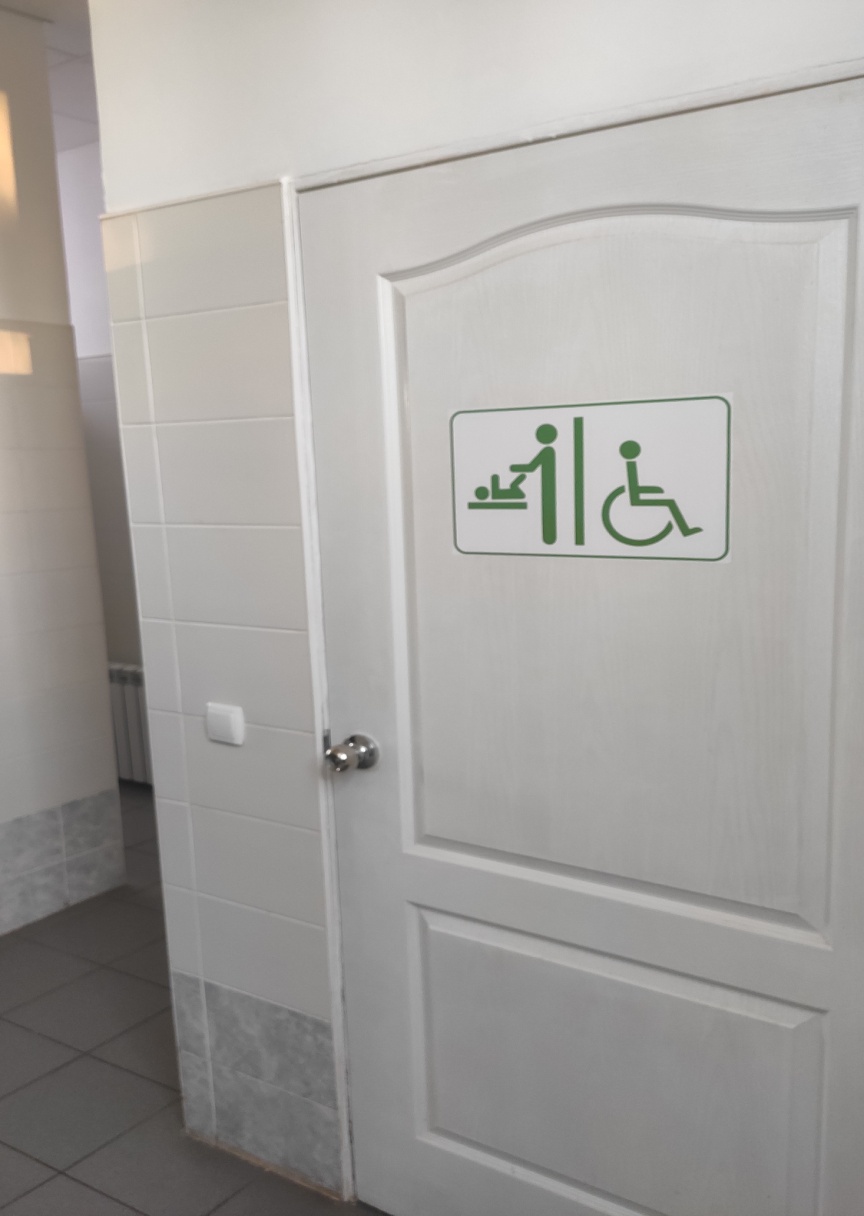 Звіт Первомайського міського голови Миколи Бакшеєва 
за 2019 рік
3-й рік поспіль в місті проводиться Конкурс “ Бюджет участі (Громадський бюджет) ”
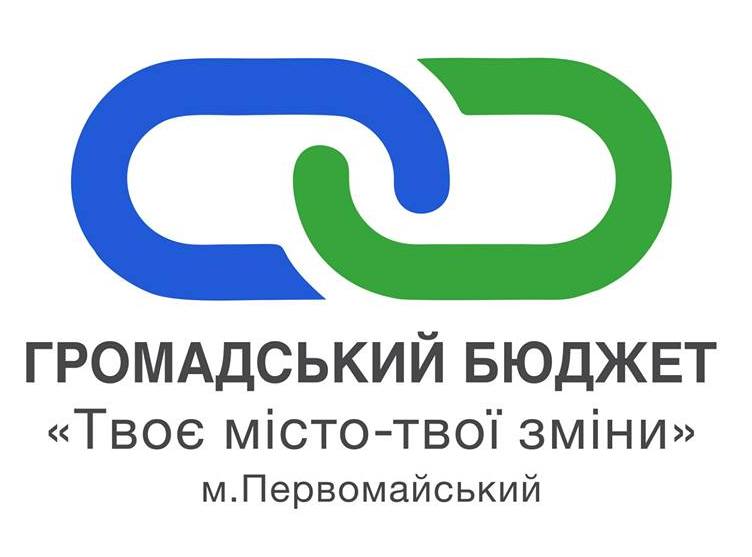 Звіт Первомайського міського голови Миколи Бакшеєва 
за 2019 рік
“ Облаштування баскетбольного майданчика на території ЗОШ №6 ”
Вартість проєкту склала – 40,00 тис. грн.
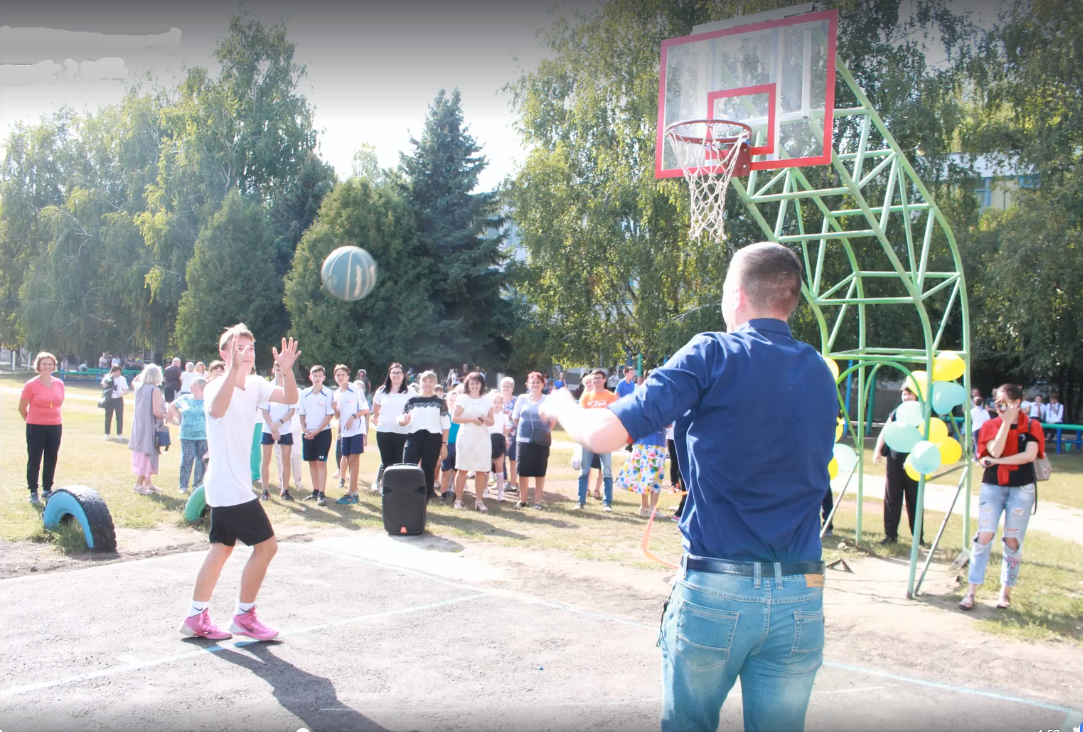 Звіт Первомайського міського голови Миколи Бакшеєва 
за 2019 рік
“ Публічний вільний простір під відкритим небом ”
Вартість проєкту склала – 37,60 тис. грн.
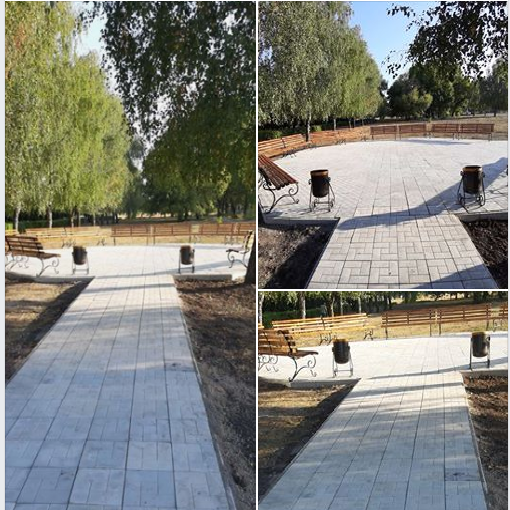 Звіт Первомайського міського голови Миколи Бакшеєва 
за 2019 рік
“ Здоров'я громади – найкраща інвестиція. Закупівля спортивного обладнання для занять загальною фізичною підготовкою ”
Вартість проєкту склала – 39,975 тис. грн.
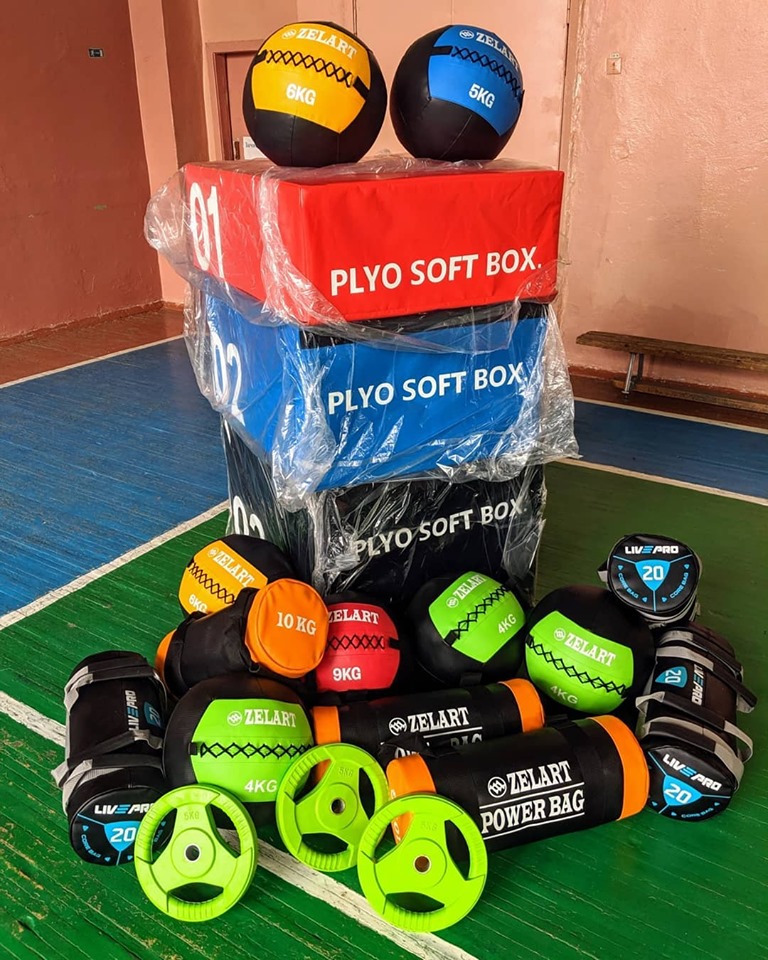 Звіт Первомайського міського голови Миколи Бакшеєва 
за 2019 рік
“ Облаштування території дитячого майданчика, розташованого біля ФОК, твердим гумовим покриттям ”
Вартість проєкту склала – 34,124 тис. грн.
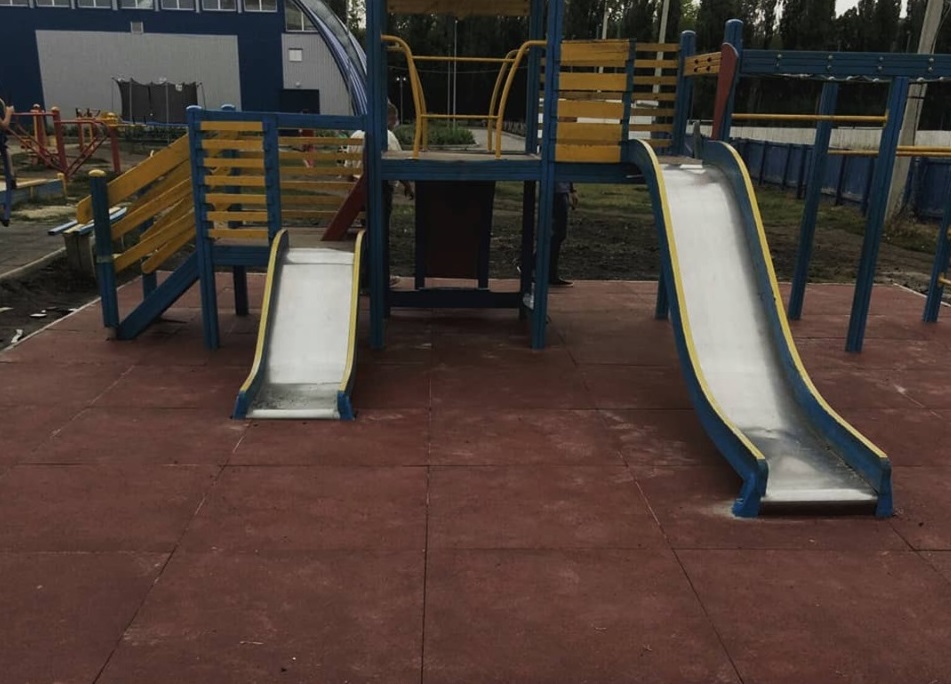 Звіт Первомайського міського голови Миколи Бакшеєва 
за 2019 рік
“ Розмальовка міста Первомайський мотивуючими муралами ”
Вартість проєкту склала – 39,975 тис. грн.
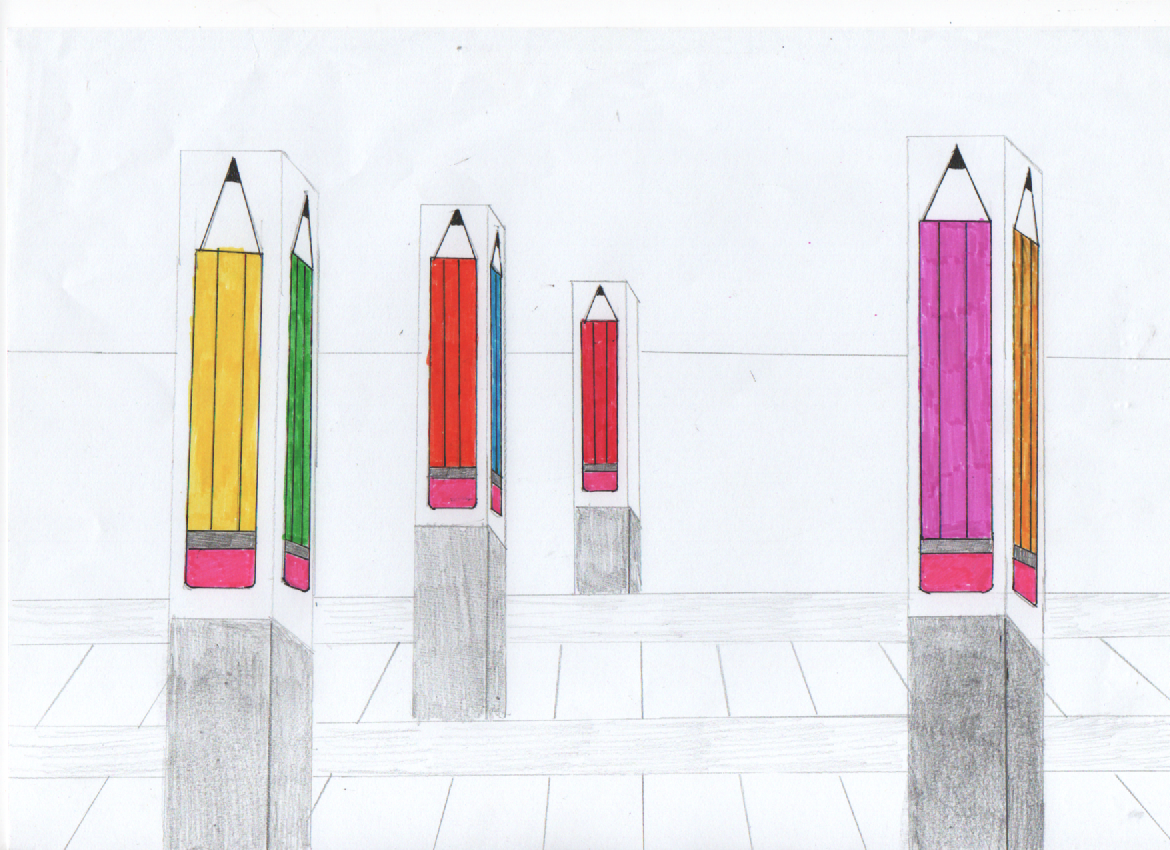 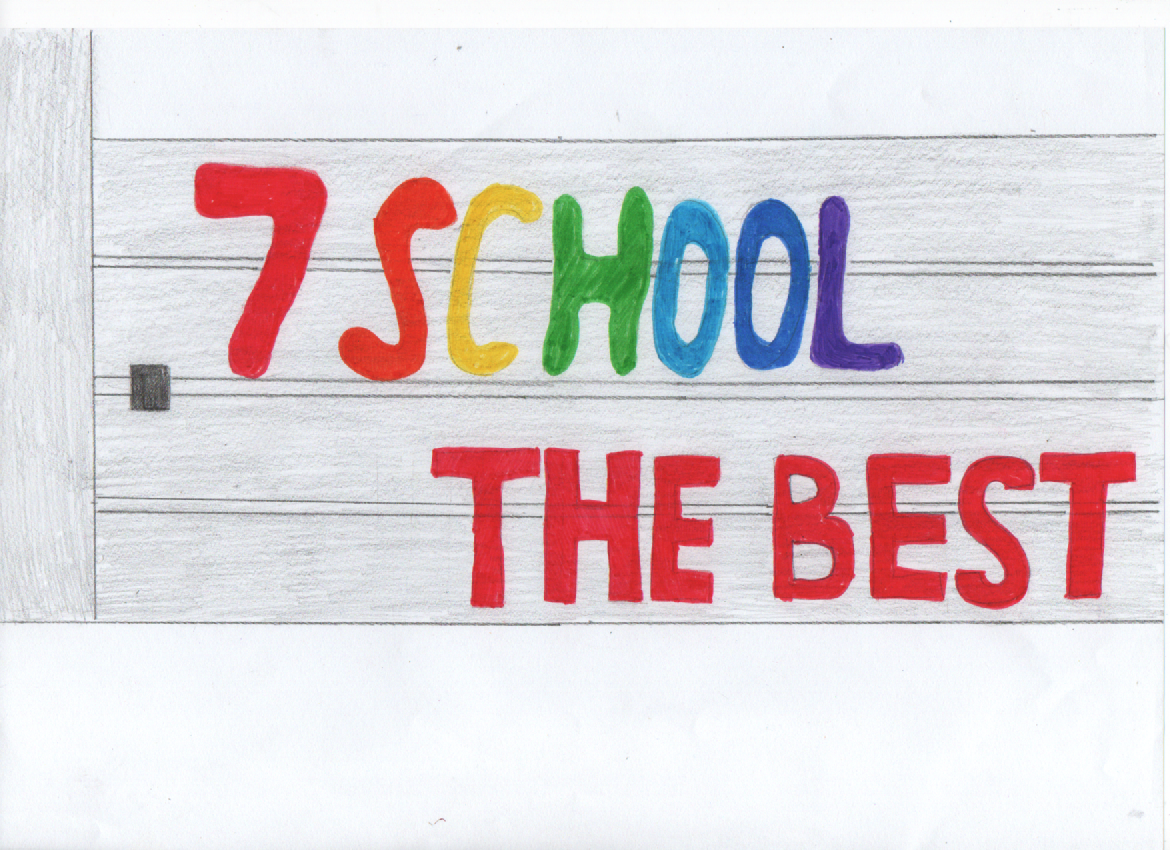 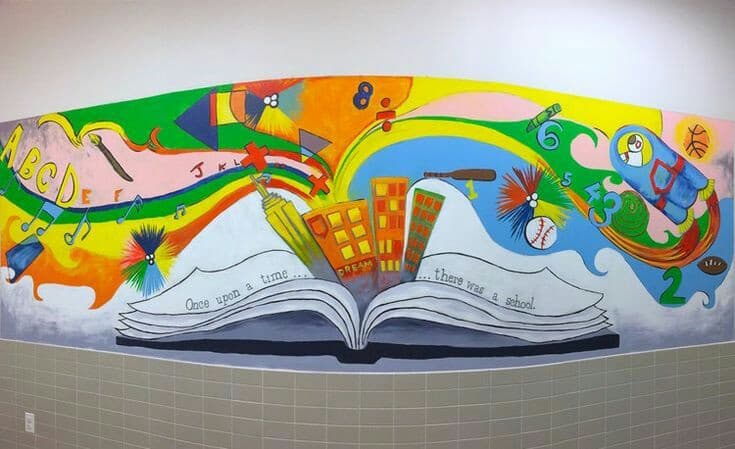 Звіт Первомайського міського голови Миколи Бакшеєва 
за 2019 рік
Проведено повний енергетичний аудит ДНЗ №17 та ЗОШ №5
(отримано енергопаспорт та енергетичний сертифікат)
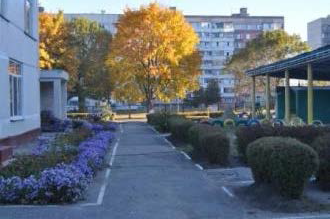 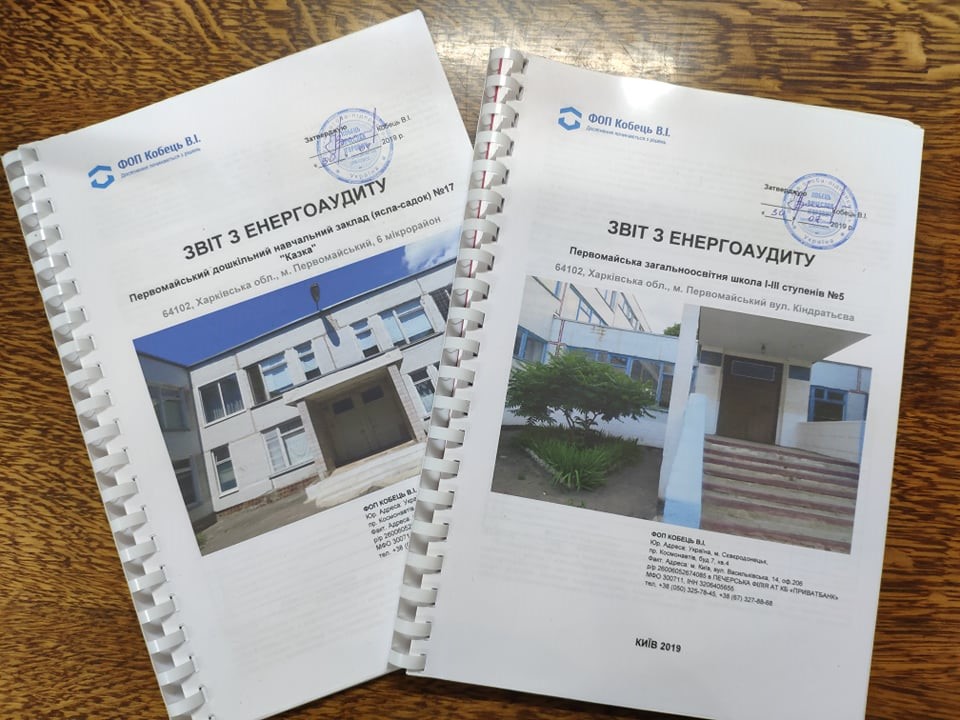 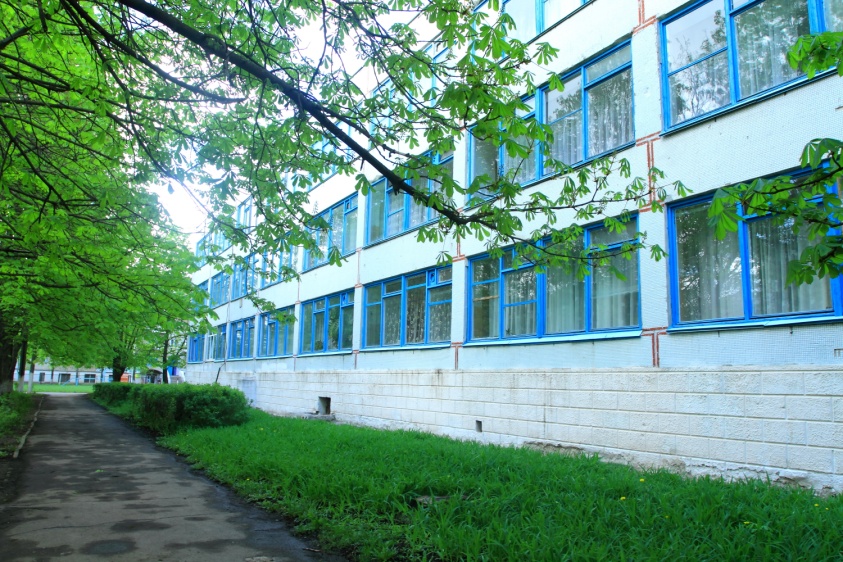 Звіт Первомайського міського голови Миколи Бакшеєва 
за 2019 рік
Планується проведення повного енергетичного аудиту в  
ПК “ Хімік ” та ЦРЛ
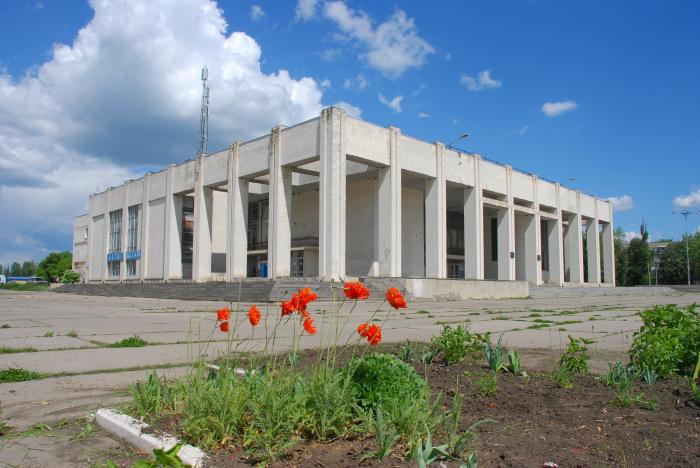 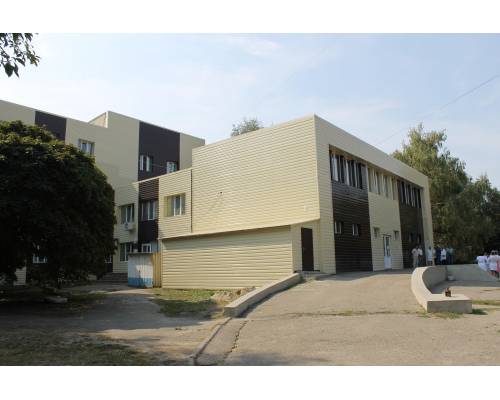 Звіт Первомайського міського голови Миколи Бакшеєва 
за 2019 рік
Розпочато впровадження ЕСКО-контрактів
на об'єктах: ЗОШ № 5, 6, 7, будівля виконкому.
В будівлях встановлено індивідуальні теплові пункти.
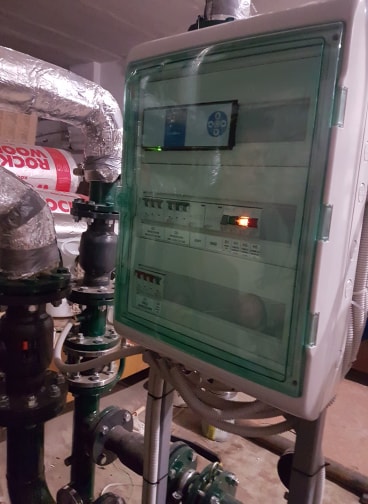 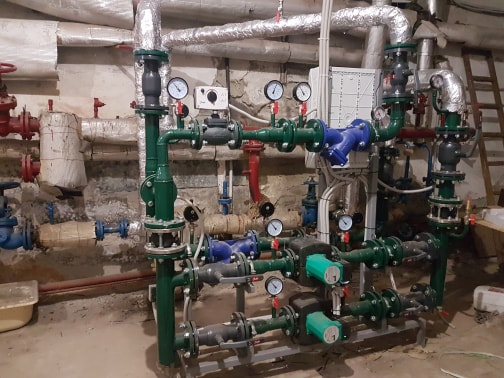 Звіт Первомайського міського голови Миколи Бакшеєва 
за 2019 рік
Від товариства міжнародного співробітництва GIZ отримано портативний набір енергоменеджера міста
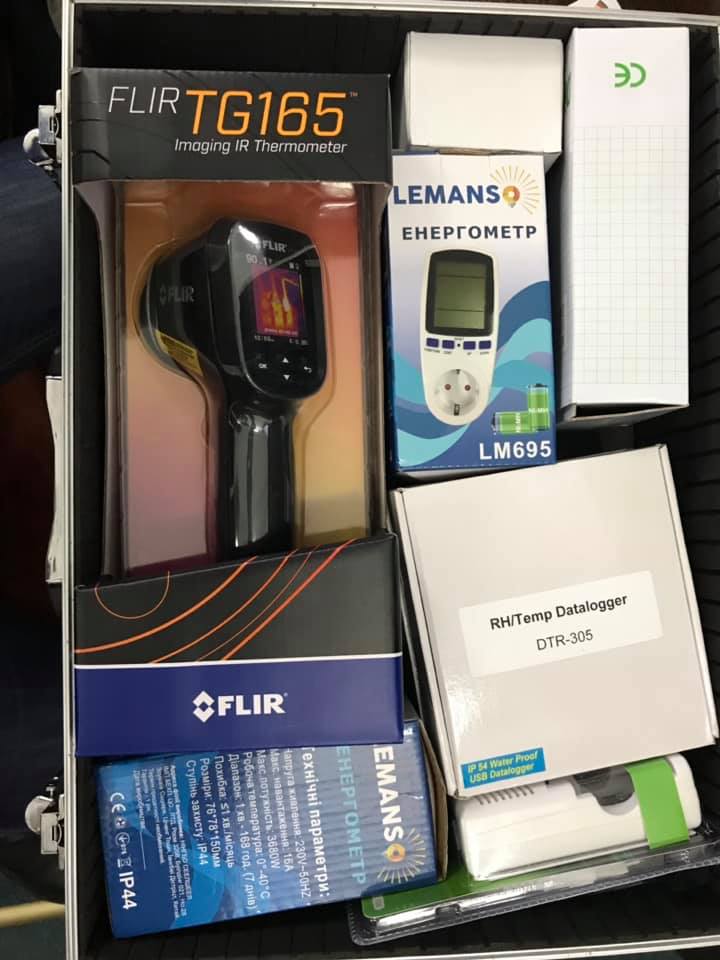 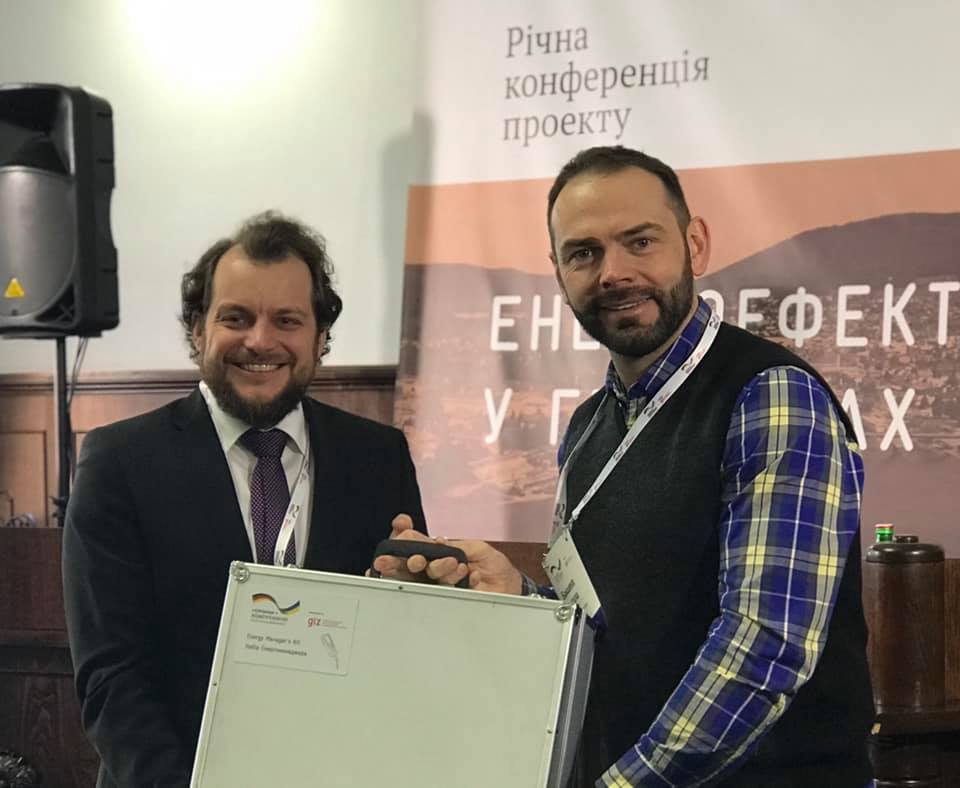 Звіт Первомайського міського голови Миколи Бакшеєва 
за 2019 рік
Вдруге в рамках ініціативи “ Угода мерів ” проводяться Дні сталої енергії
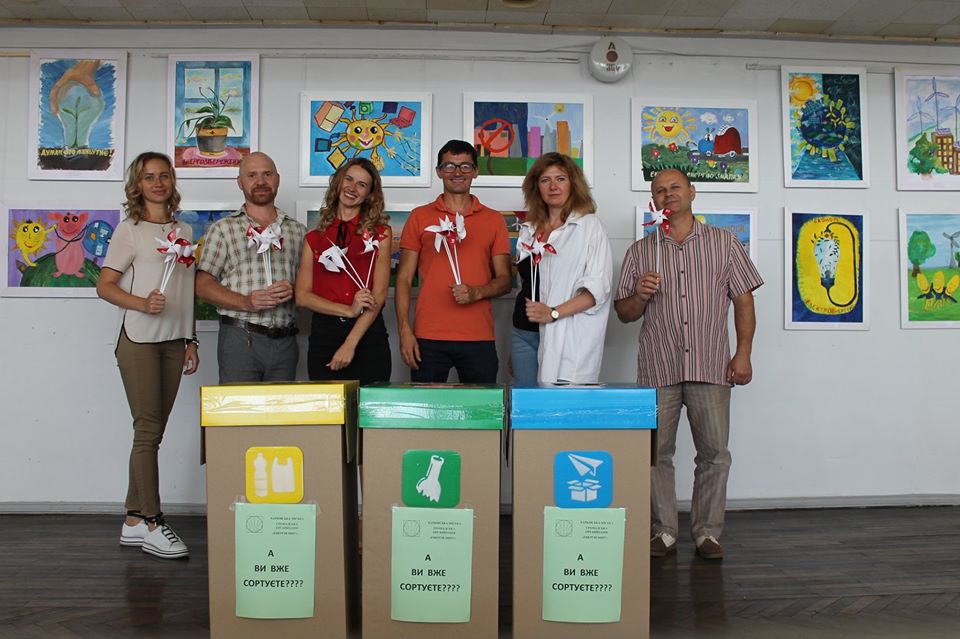 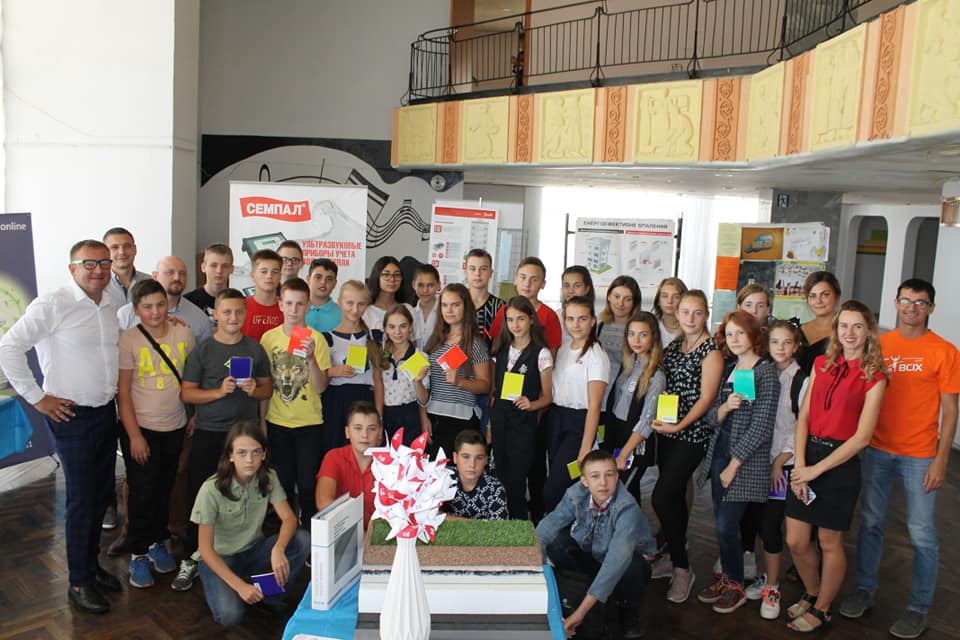 Звіт Первомайського міського голови Миколи Бакшеєва 
за 2019 рік
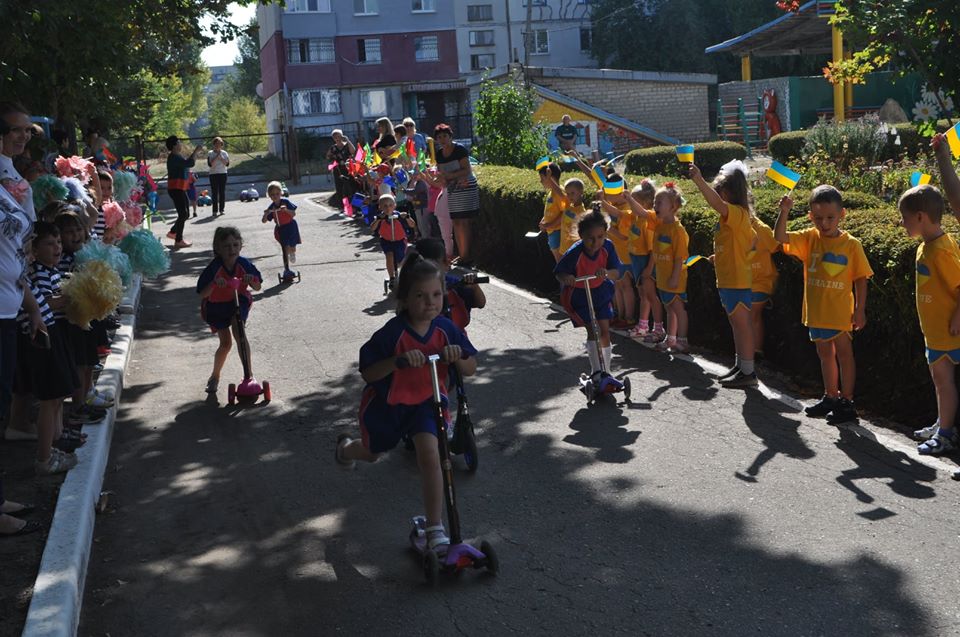 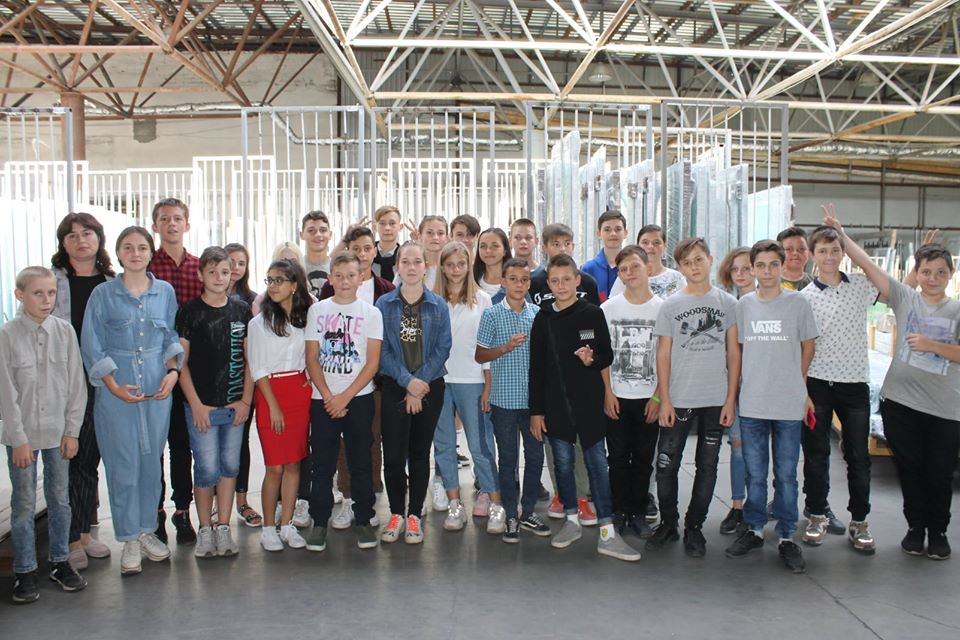 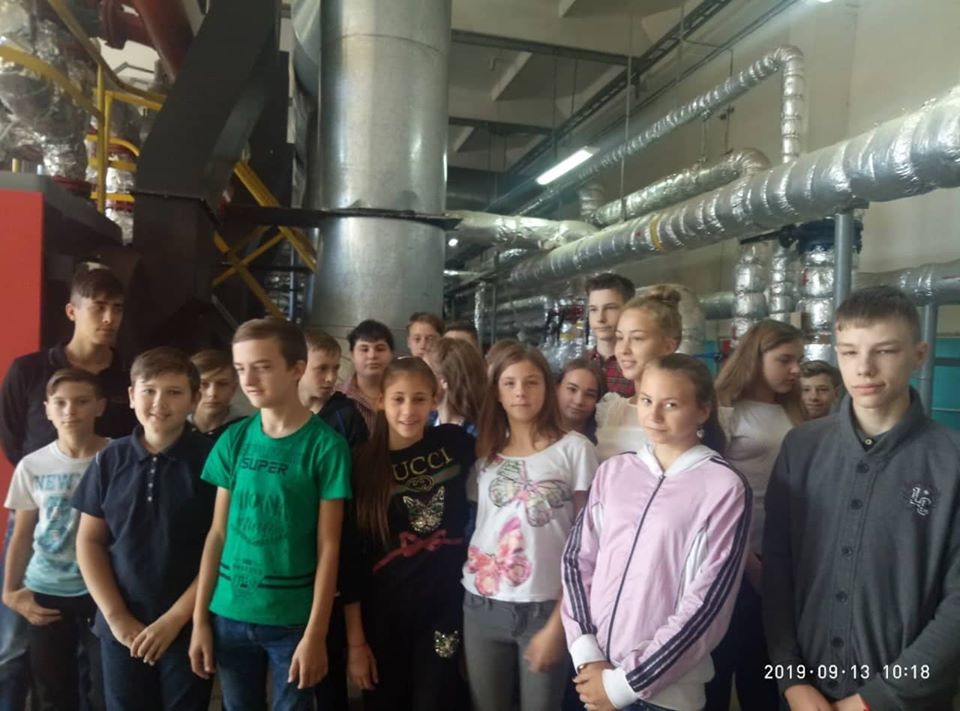 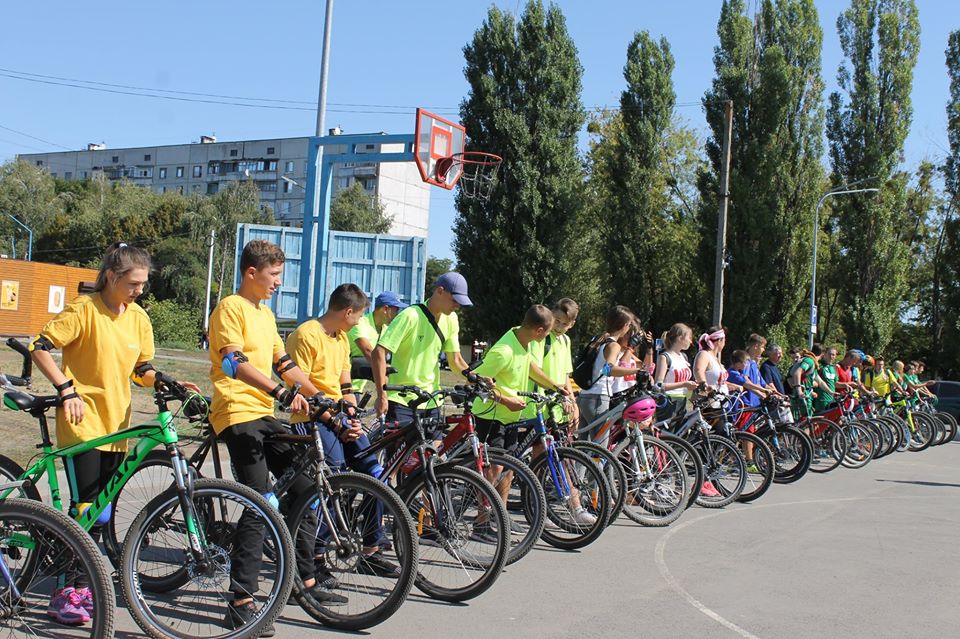 Звіт Первомайського міського голови Миколи Бакшеєва 
за 2019 рік
Втретє відбувся велотур по фортецям Слобожанщини “ NOUR De FORT ”
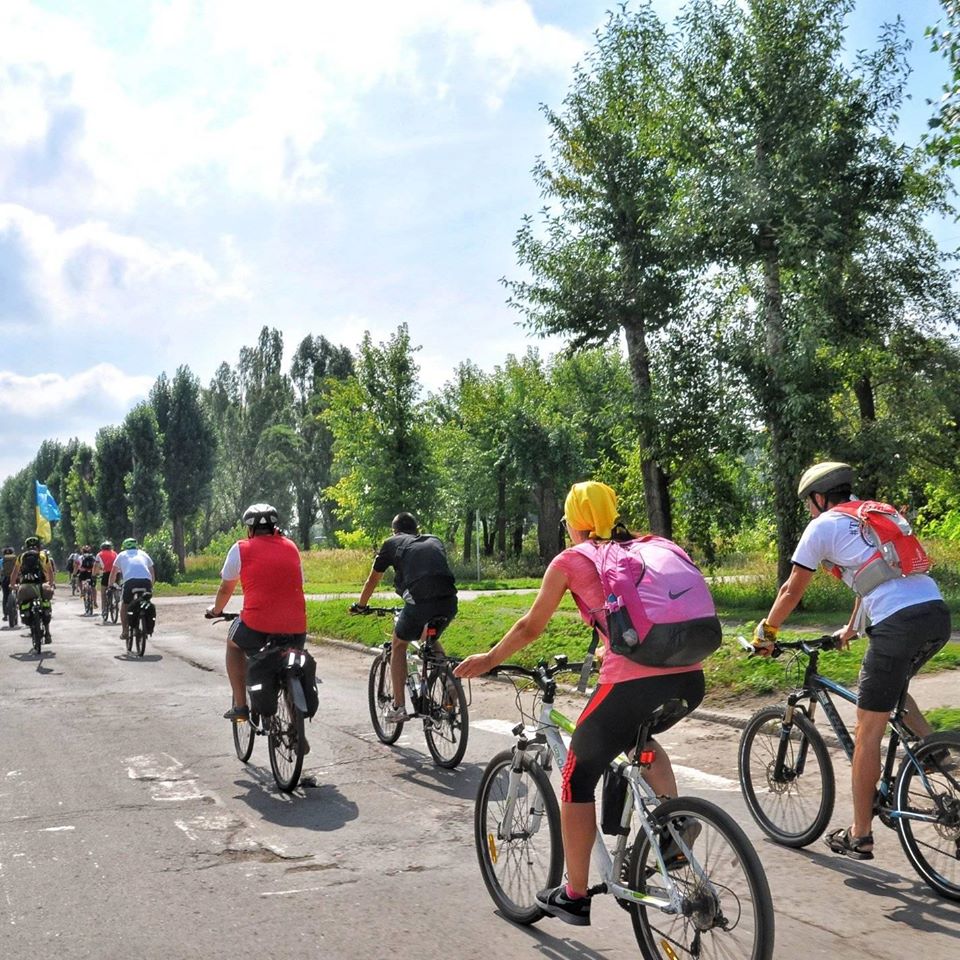 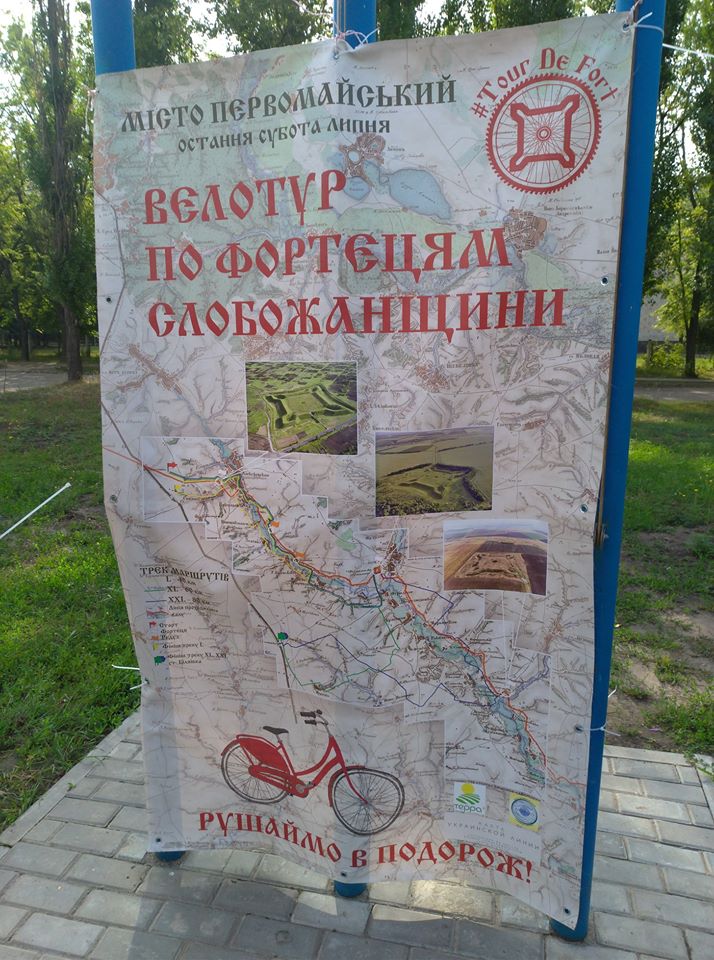 Звіт Первомайського міського голови Миколи Бакшеєва 
за 2019 рік
Всесвітній день вишиванки
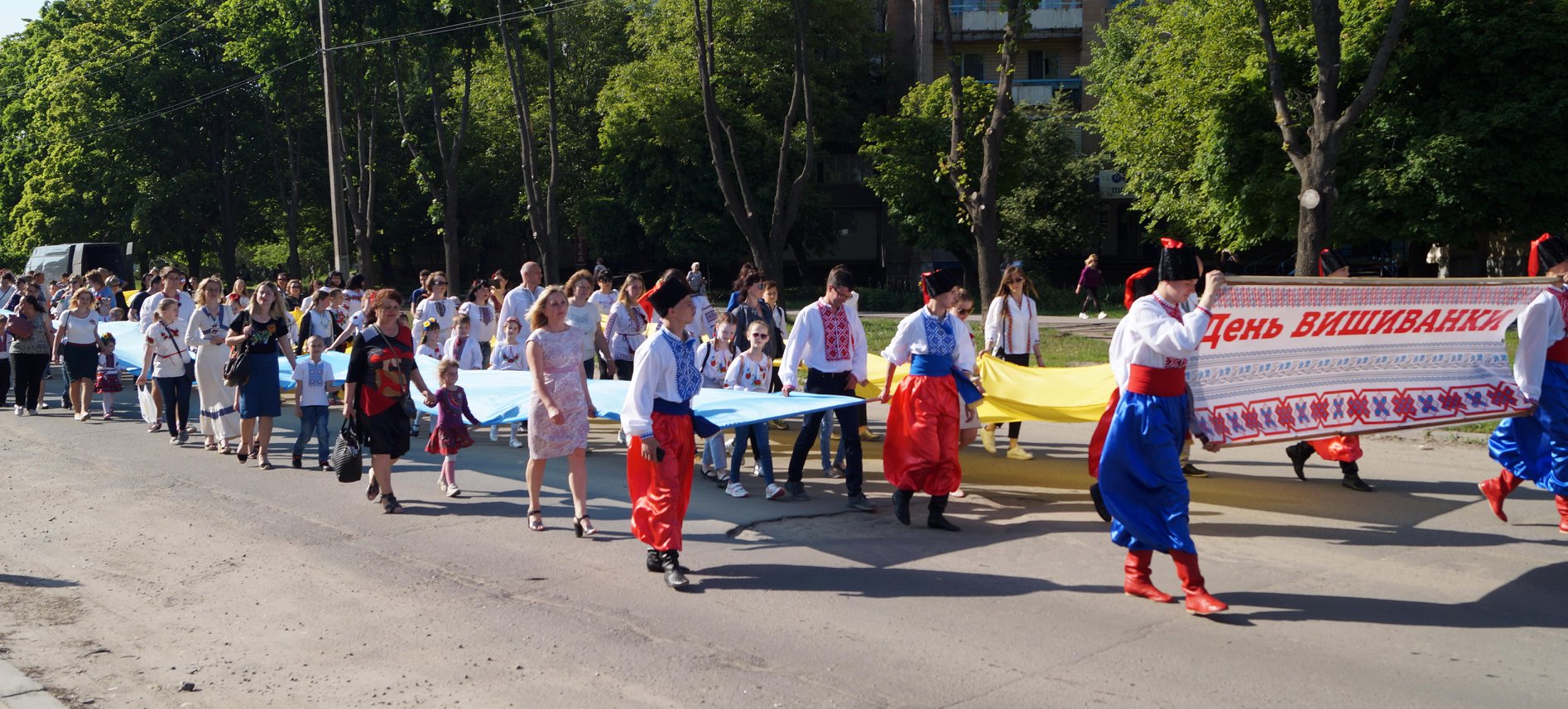 Звіт Первомайського міського голови Миколи Бакшеєва 
за 2019 рік
Традиційний легкоатлетичний пробіг “ Біг для всіх ” до Дня міста
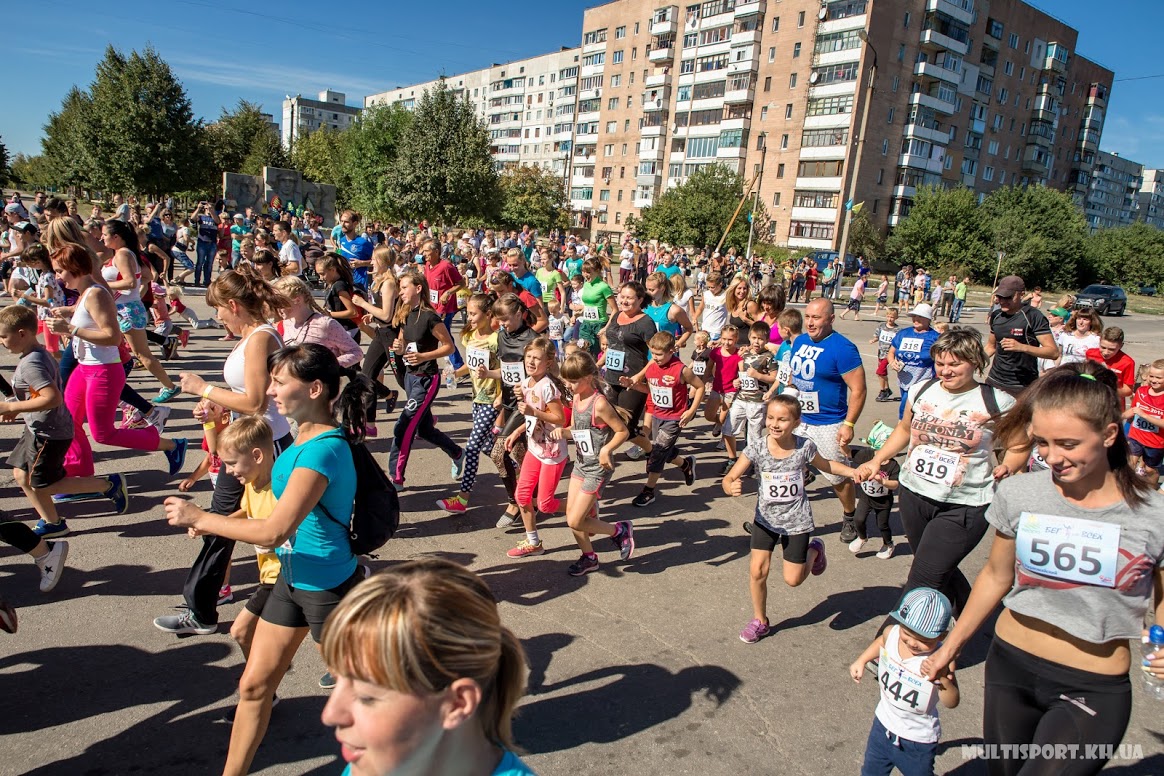 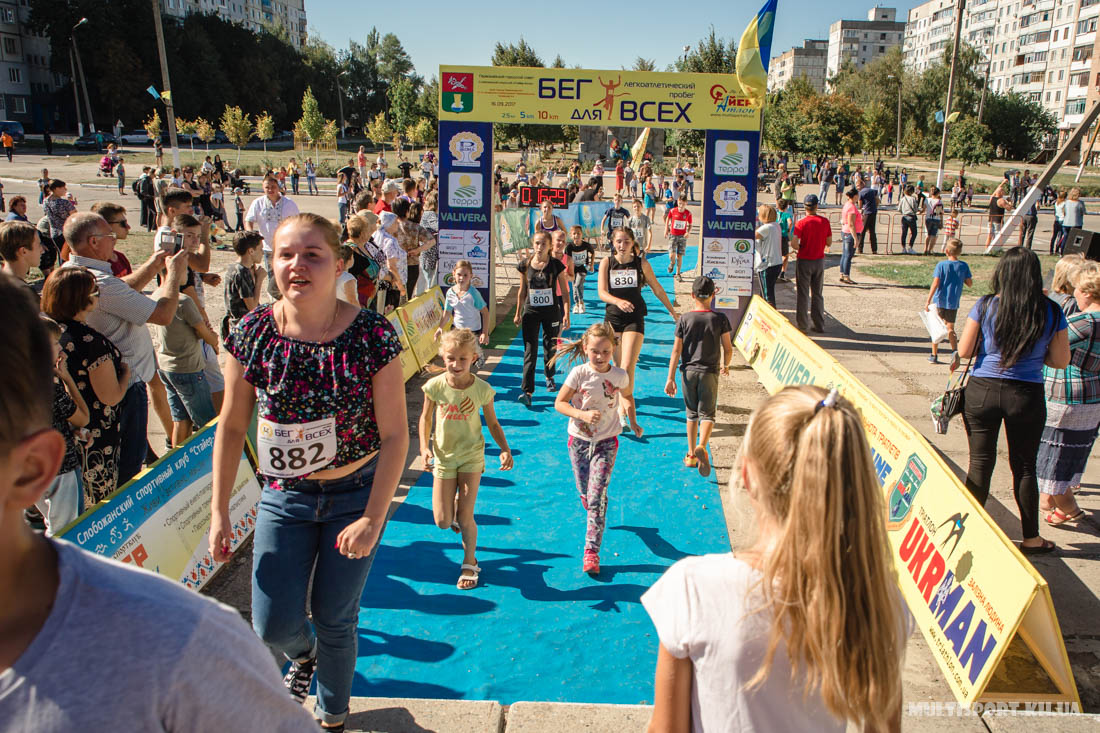 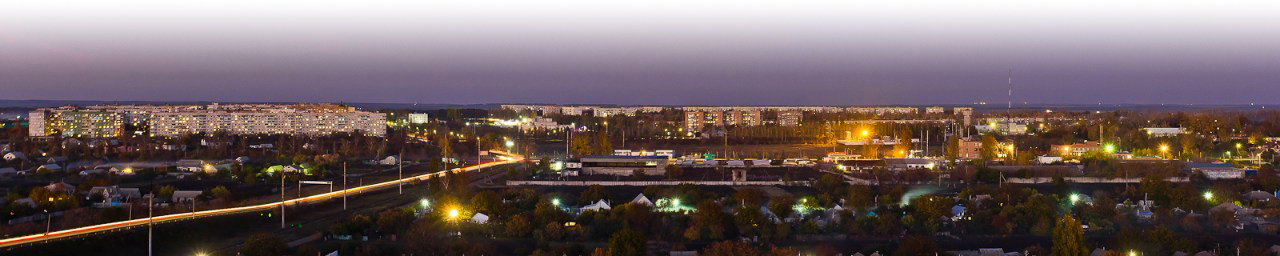 Звіт Первомайського міського голови Миколи Бакшеєва 
за 2019 рік
Розпочато співпрацю з Агентством США з міжнародного розвитку USAID по проєкту міжнародної технічної допомоги “ Підтримка оргвнізацій-лідерів у протидії корупції в Україні “ ВзаємоДія ”
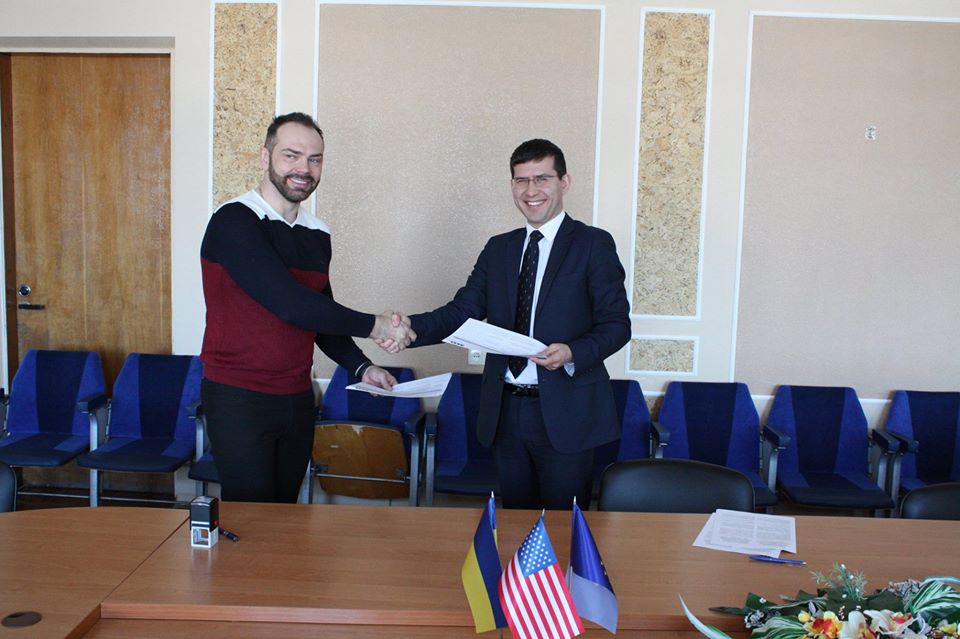 Звіт Первомайського міського голови Миколи Бакшеєва 
за 2019 рік
Місто приєдналося до Місцевої асоціації органів місцевого самоврядування “ Асоціація відкритих міст ”
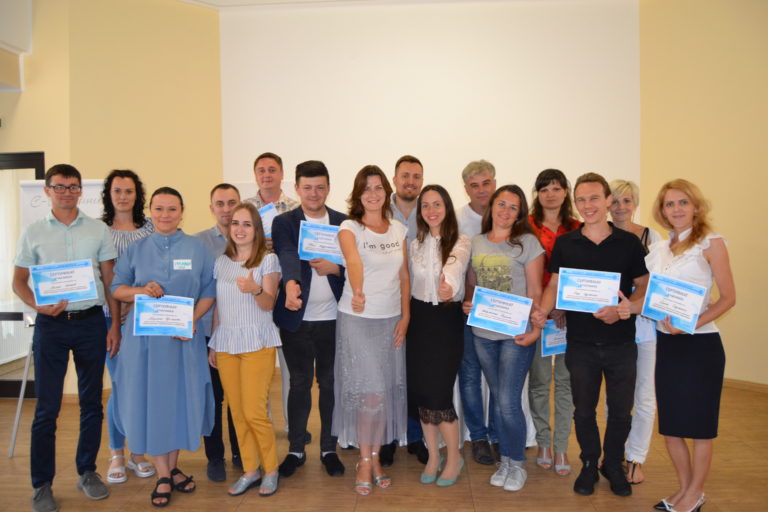 Звіт Первомайського міського голови Миколи Бакшеєва 
за 2019 рік
Впроваджено Єдину платформу Електронної демократії е-DEM
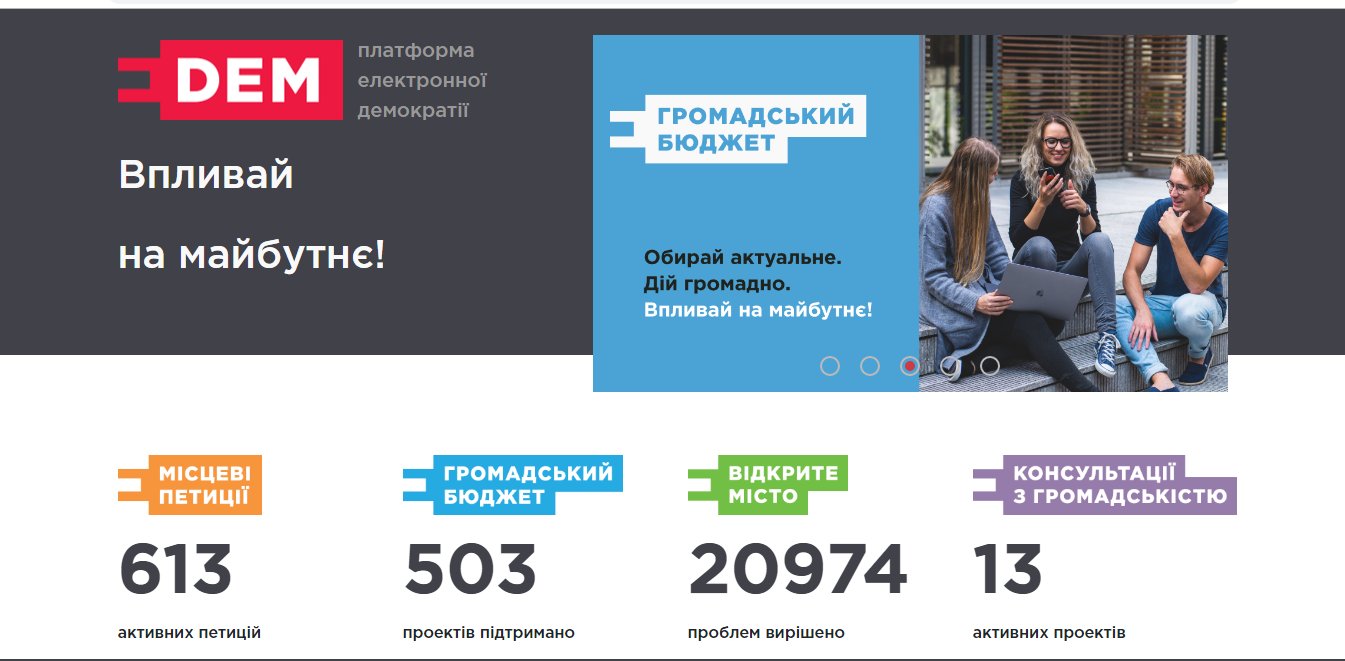 Звіт Первомайського міського голови Миколи Бакшеєва 
за 2019 рік
Міська рада ініціювала створення місцевої асоціації органів місцевого самоврядування “ Асоціація Учасницького розвитку громад ”
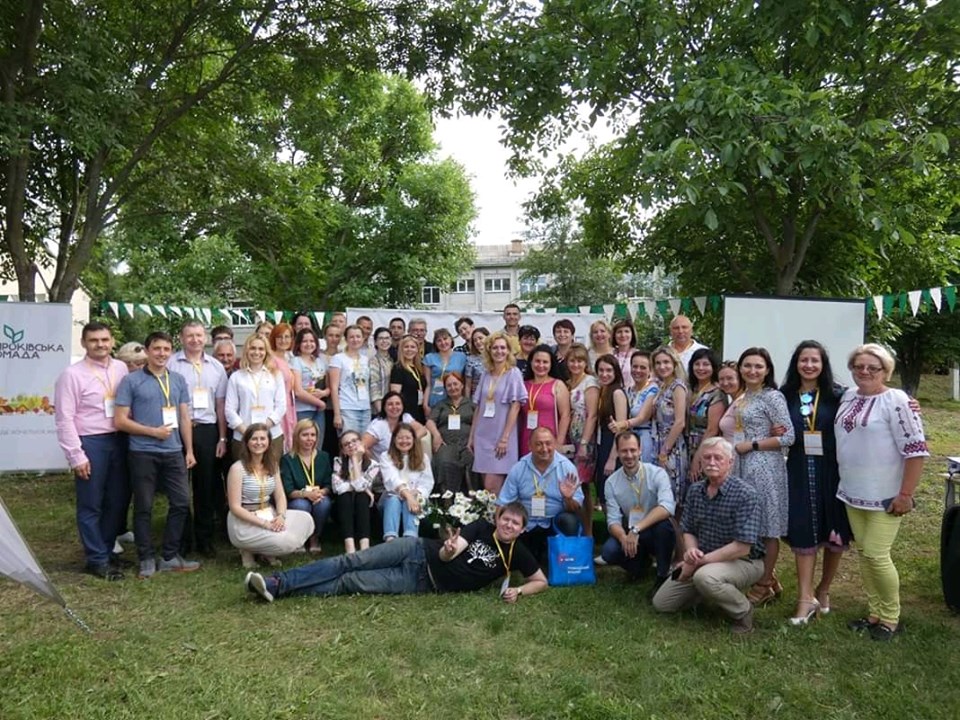 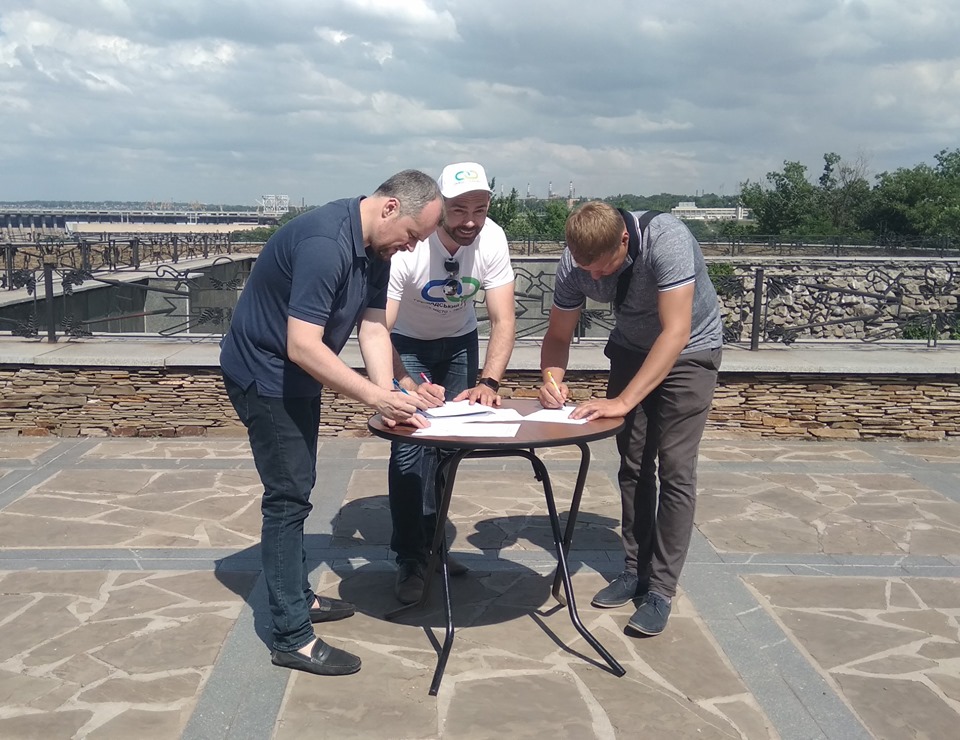 Звіт Первомайського міського голови Миколи Бакшеєва 
за 2019 рік
Відбулося підписання кредитної та грантової угод між Північною екологічною фінансовою корпорацією NEFCO та Первомайською міською радою
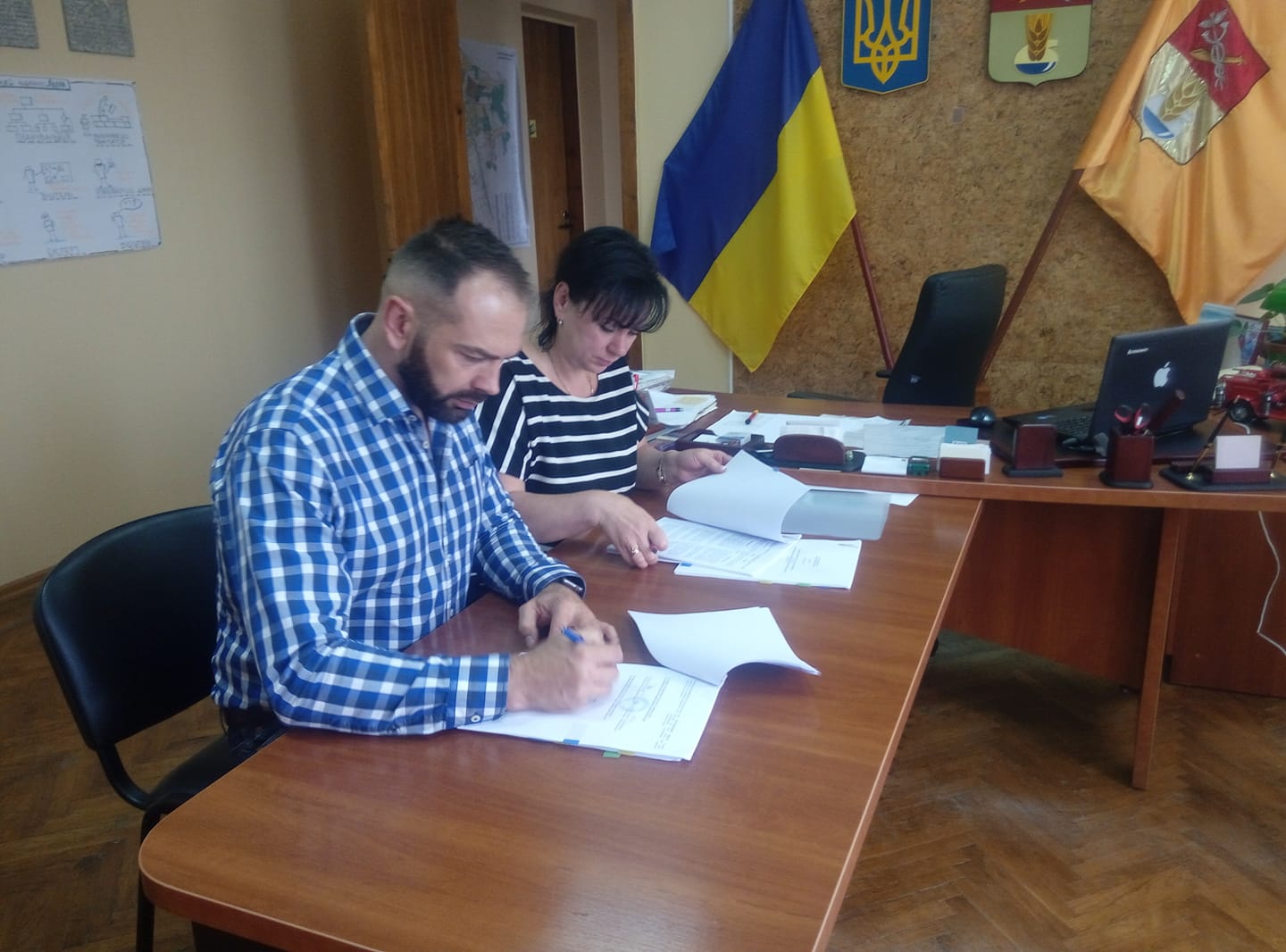 Звіт Первомайського міського голови Миколи Бакшеєва 
за 2019 рік
Зустріч керівництва міста з делегацією Південної Кореї, щодо можливих напрямів інвестування
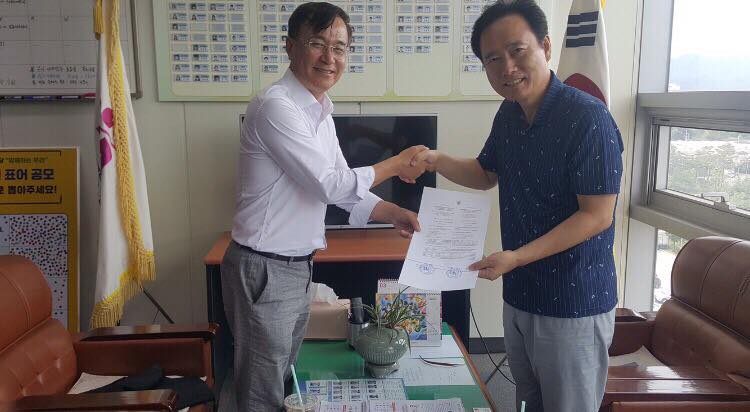 Звіт Первомайського міського голови Миколи Бакшеєва 
за 2019 рік
Зустріч з інвестором Сінгапуру, щодо розвитку проекту сонячної енергетики
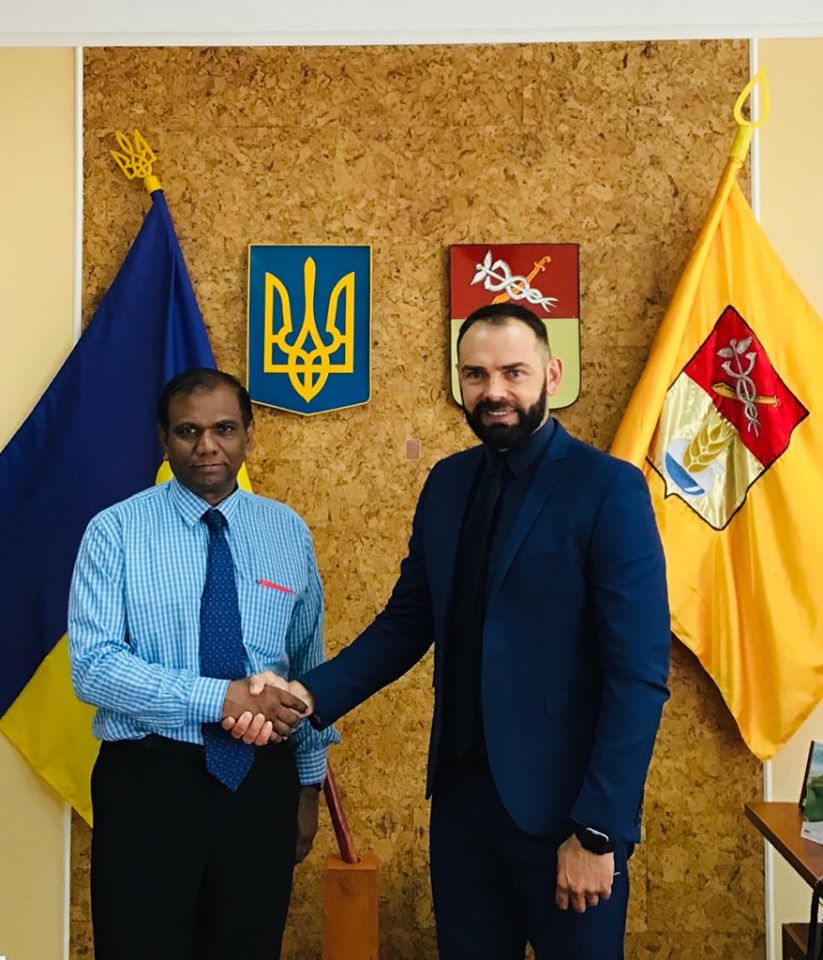 Дякую за увагу!
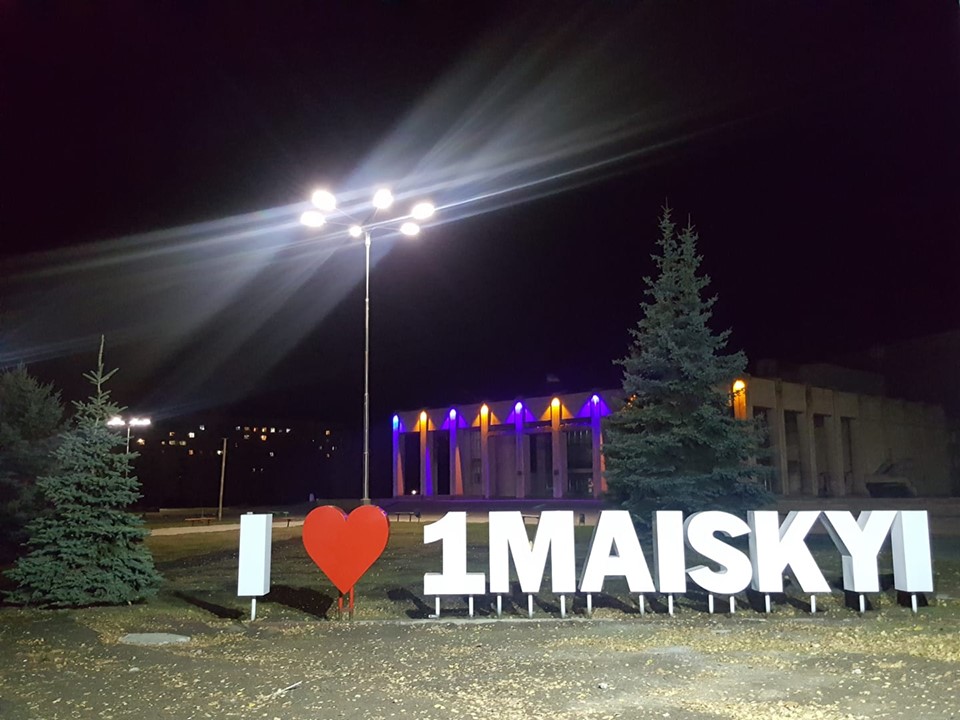